Enquête EPALYR sur l'Expérience des Patients atteints d'une Leucémie lYmphoïde chronique en Rechute
Auprès de patients LLC dont la maladie a rechuté
28/03/2025
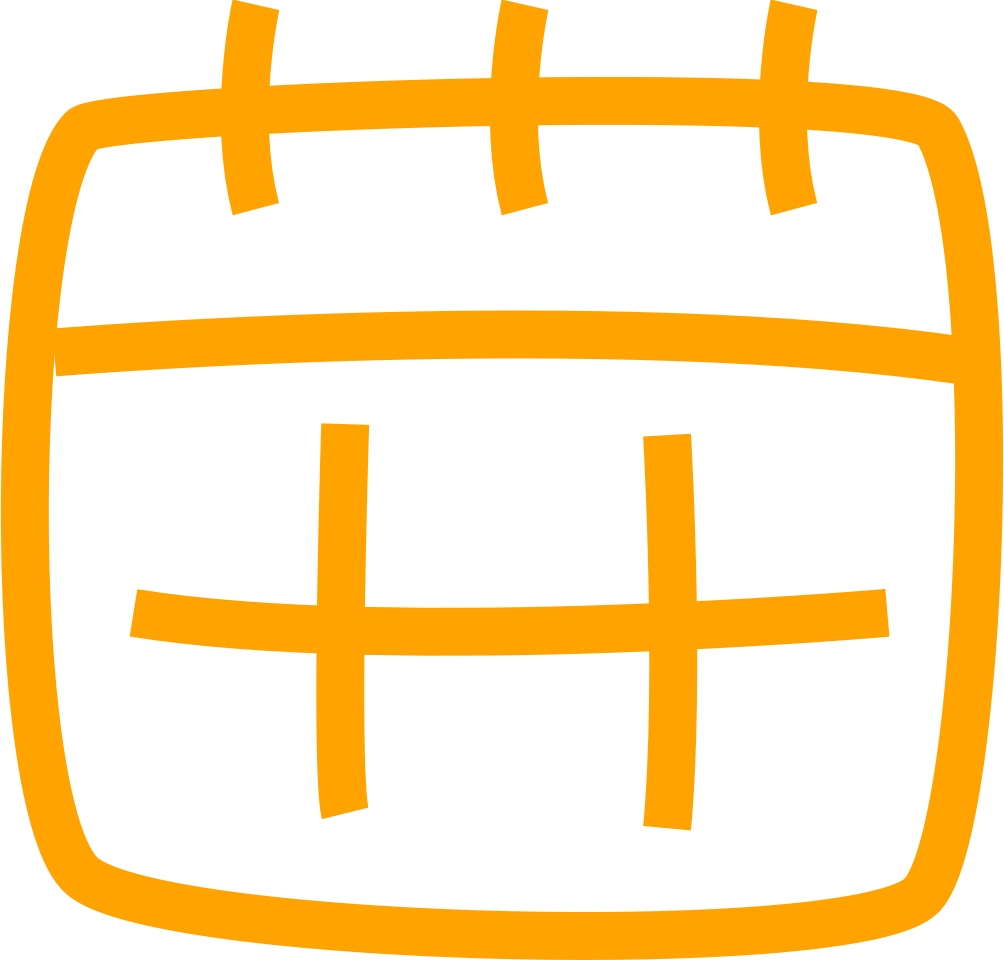 Dorothée LAMARCHE – Directrice d’études BVA Santé
dorothee.lamarche@bva-group.com – 01 71 16 88 55

Amélie PERRIN– Chargée d’études
amelie.perrin@bva-group.com  - 06 12 73 41 86
VO594
Sommaire
1
Contexte, objectifs et méthodologie
Contexte de l’étude
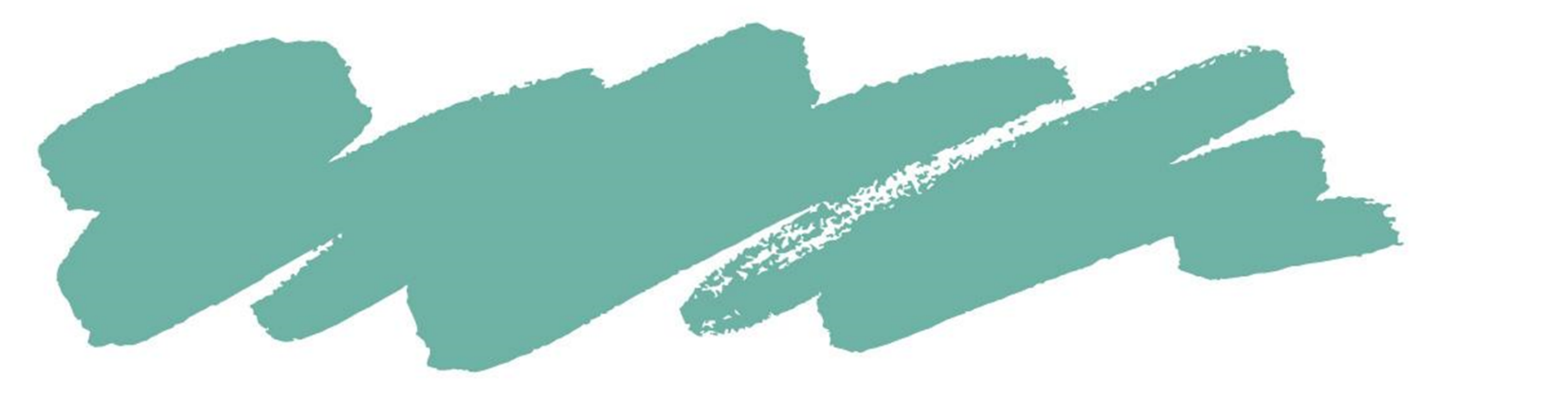 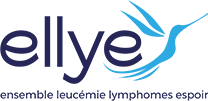 ELLyE s'est associée au laboratoire Lilly et à l'institut BVA Xsight, cabinet d'études spécialisé dans le domaine de la santé pour réaliser l'enquête EPALYR : Expérience des Patients Atteints d'une Leucémie lYmphoïde chronique en Rechute. 
Cette enquête a pour objectif de recueillir l'expérience des personnes adultes ayant une leucémie lymphoïde chronique (LLC), traitée et dont la maladie a rechuté une ou plusieurs fois.
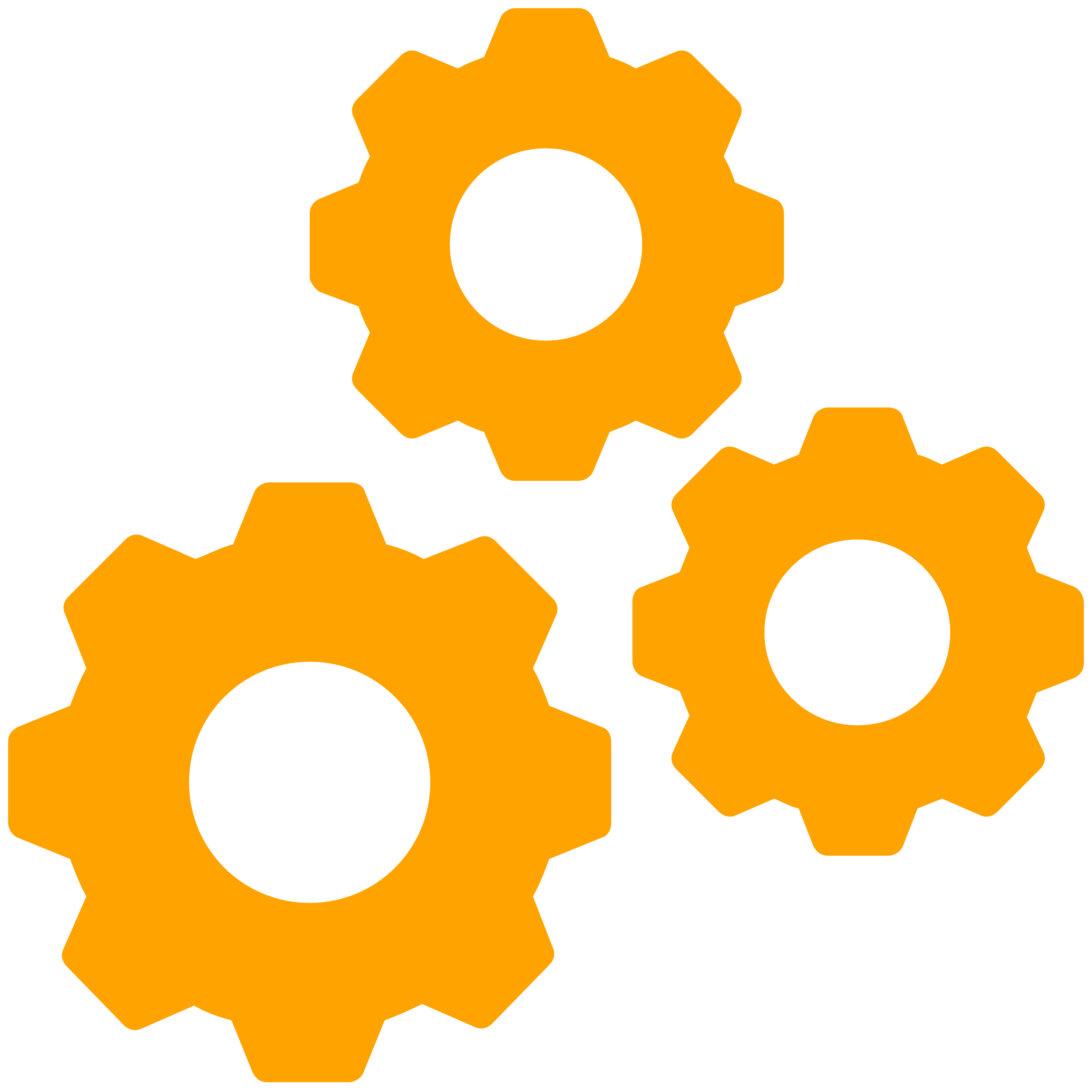 Méthodologie
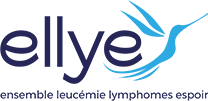 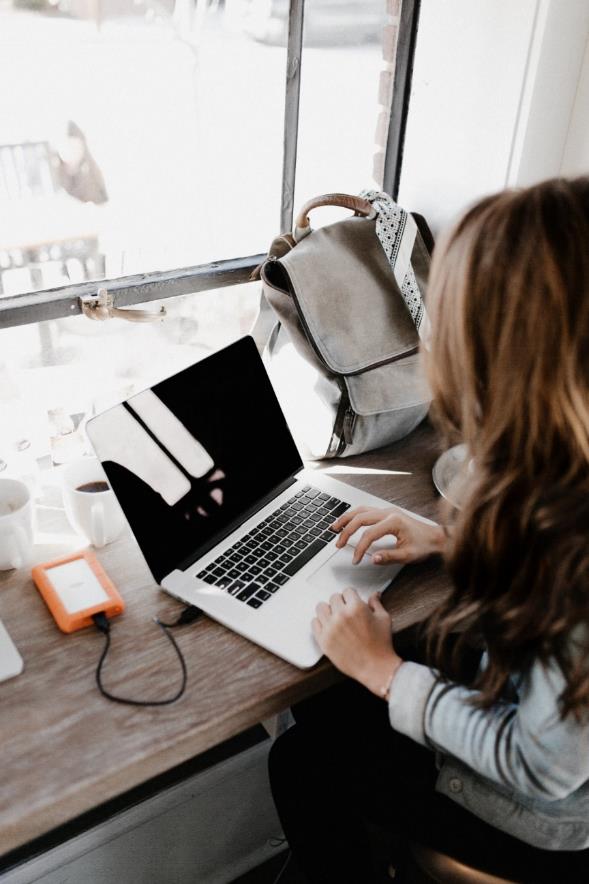 Recueil et échantillon
Enquête quantitative réalisée par internet du 15 novembre 2024 au 27 janvier 2025.
Le questionnaire a été mis en ligne sur le site de l’association ELLyE.
Nous avons recueilli 98 questionnaires (dont 94 complets) auprès de patients souffrant de LLC ayant vécu au moins une rechute.  

Présentation des résultats

Les résultats de l’étude sont présentés au global. 
Les bases sont affichées en effectifs. 
Les % sont arrondis.

La mention ST et les tris croisés 

La mention ST signifie "Sous-total". 
Par exemple : % ST D'accord = % Tout à fait d'accord + % Plutôt d'accord
Les variables suivantes ont été utilisées comme critères d’analyse systématiques :
- Sexe
- Ancienneté du traitement
- Nombre de rechutes

Les écarts significatifs à 90% entre les sous-populations sont indiqués par le signe suivant :
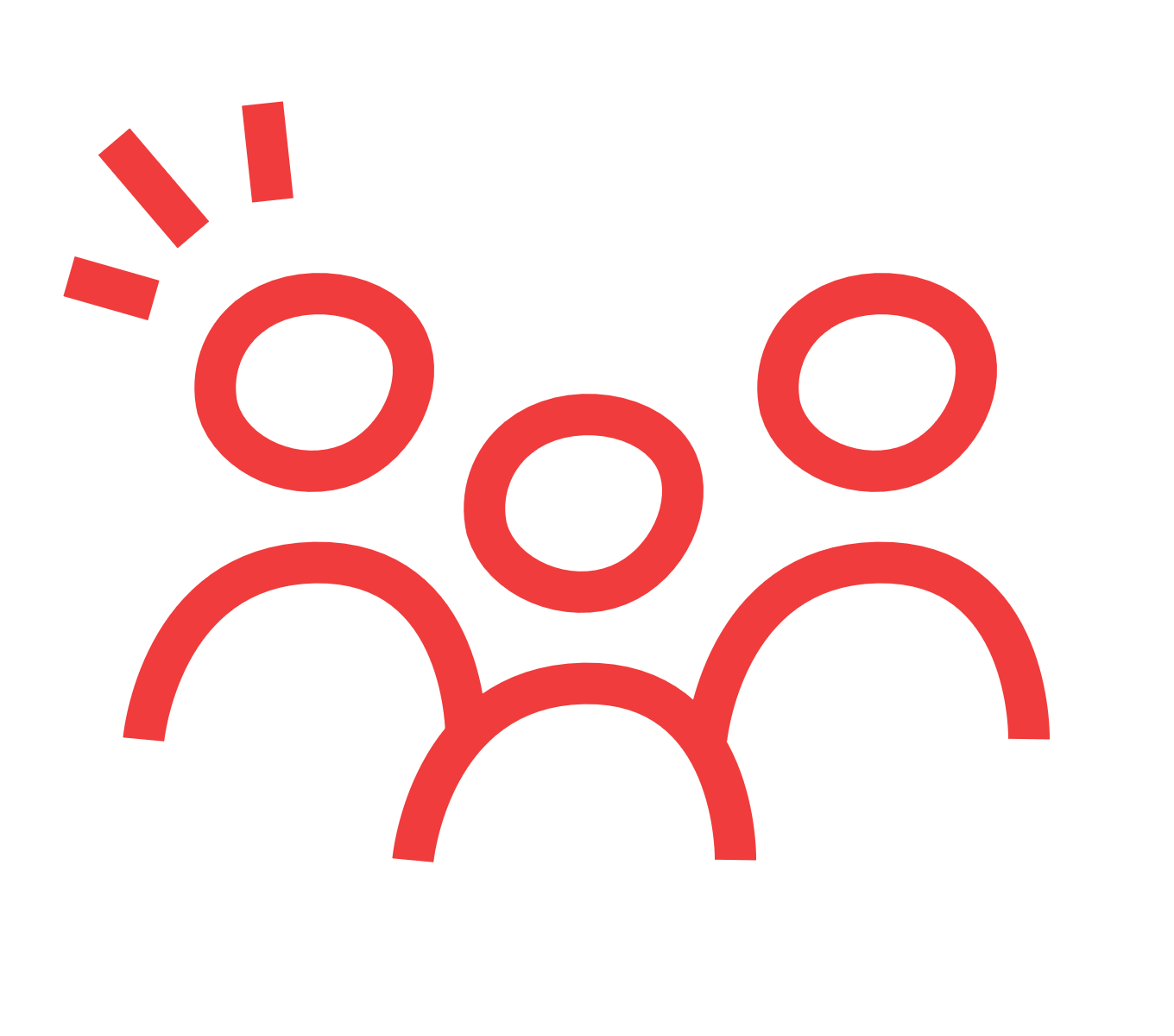 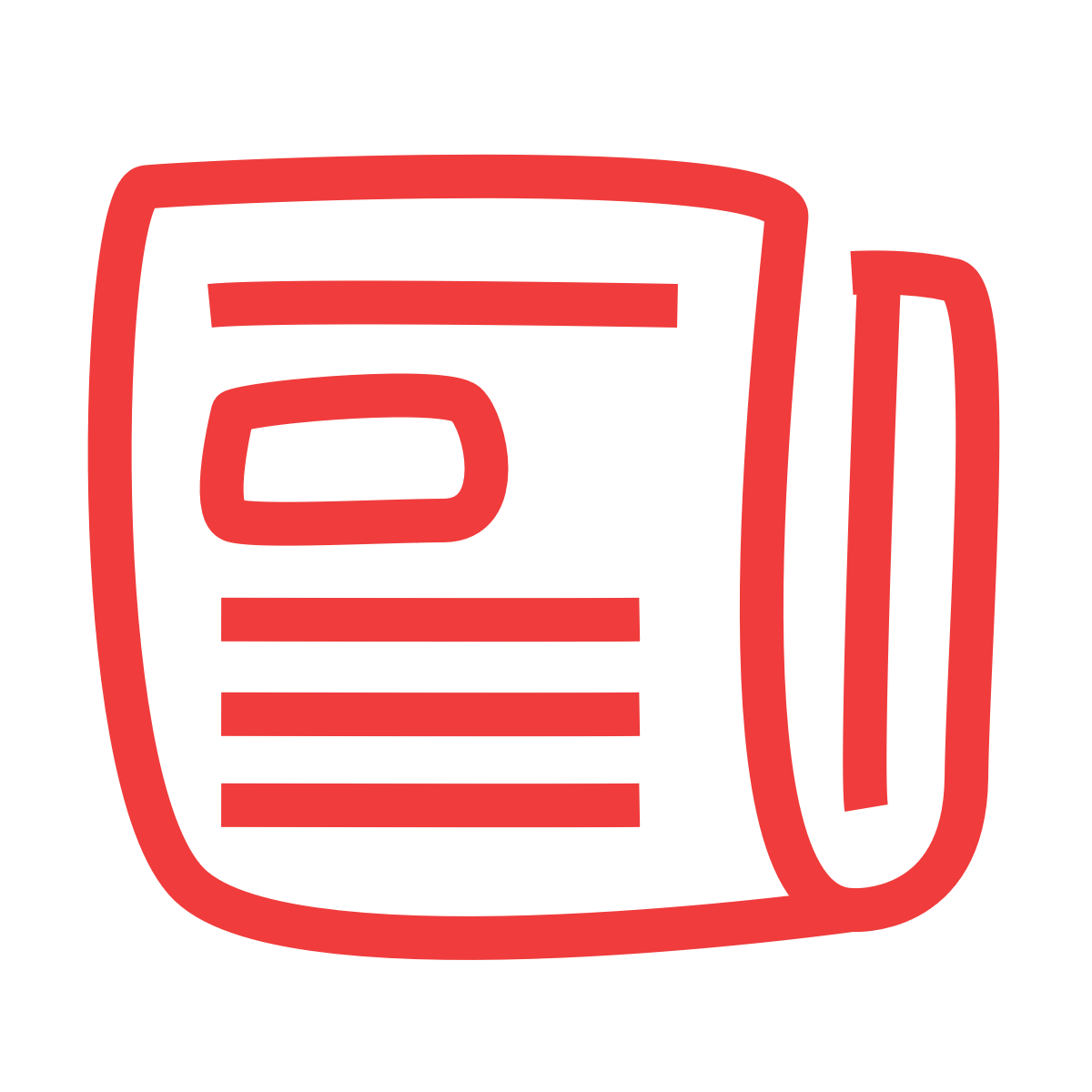 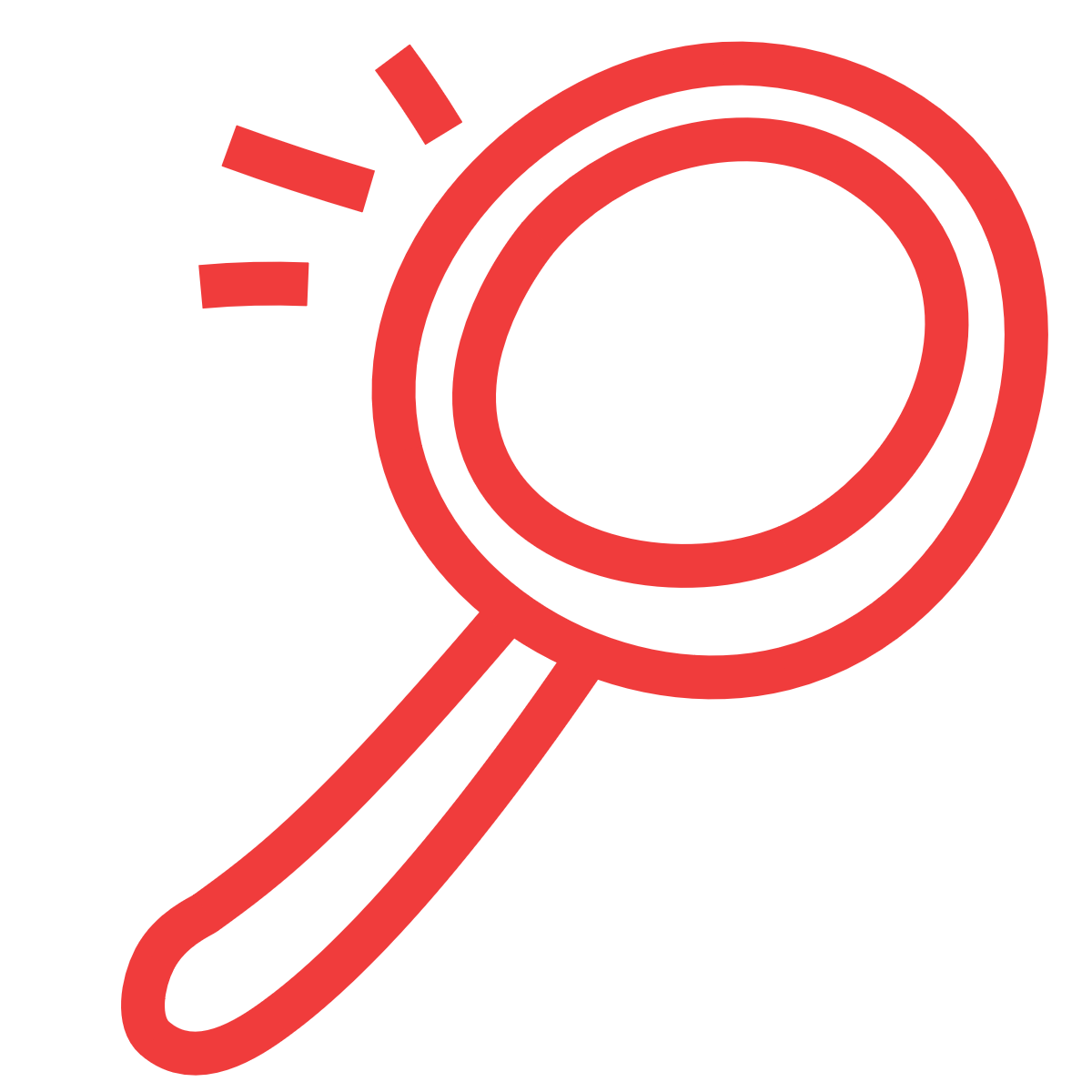 Note de lecture
ST Oui :
73%
+ signifie que le résultat de cette sous-population est statistiquement supérieur à celui du reste de la population, à un seuil de 90%.
-  signifie qu’il y a 90% de chances que le résultat de cette sous-population soit statistiquement inférieur à celui du reste de la population
+ Femme : 82%
- Rural, petite ville : 62%
[Speaker Notes: 4 arrêtés à partir de la Q40]
2
Profil des patients répondants
Profil sociodémographique des patients ayant vécu au moins une rechute de leur maladien=98
Sexe
Âge
Région
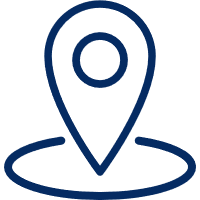 Hauts-de-France
11%
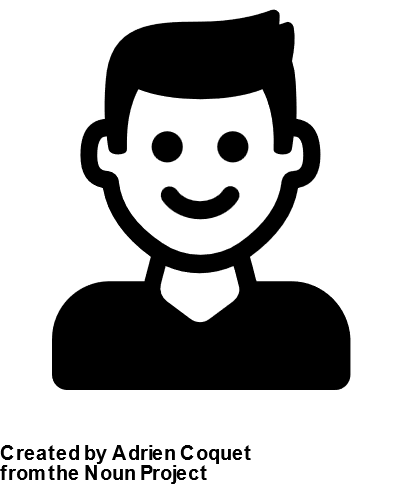 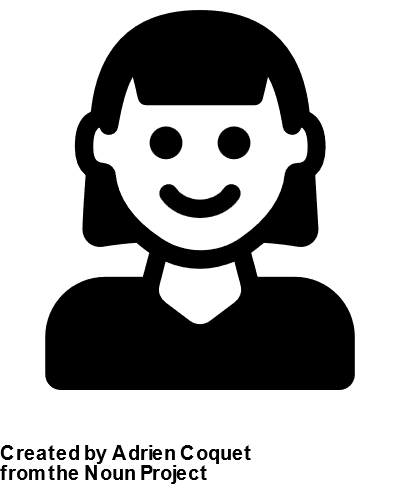 Grand Est
Normandie
Age moyen 69 ans
48%
52%
7%
4%
Bretagne
IDF
Bourgogne-Franche-Comté
6%
CSP du répondant
12%
Pays de la Loire
5%
Centre-Val de Loire
12%
Situation familiale
Auvergne Rhône-Alpes
7%
10%
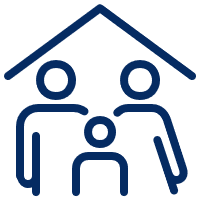 ST Avec enfants 58%
Nouvelle Aquitaine
PACA
11%
8%
Occitanie
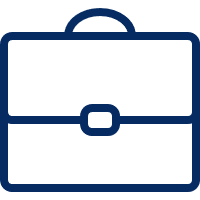 Corse
8%
Catégorie d’agglomération
Profil de la maladie des patientsn=98
Stade actuel
Nombre de rechute
Lieu de suivi
ST 2 rechutes ou +
45%
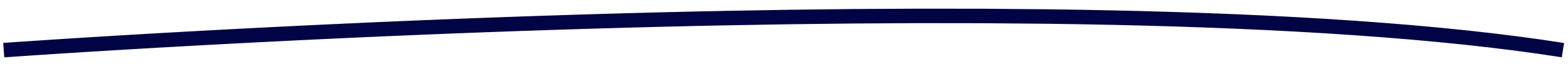 Ancienneté du diagnostic
Ancienneté de la dernière rechute
ST 12 ans 
et plus
47%
Ancienneté moyenne de la dernière rechute 
2,2 ans
Ancienneté moyenne du diagnostic
13 ans
- En 2ème rechute ou plus : 1,7
[Speaker Notes: 6 personnes en sont à leur deuxième rechute et 5 d’entre elles sont sous leur second ttt et une en attente de son traitement]
Des patients qui consultent leur hématologue très régulièrement
Q3. Quel(s) professionnel(s) de santé consultez-vous actuellement pour le suivi de votre LLC et à quelle fréquence ?
Base : A tous (98)
Consulte le PDS plusieurs fois par an
Consulte le PDS
Autres PDS consultés :
Cardiologue (5)
Dermatologue (4)
IDEL (4)
Ostéopathe (4)
Ophtalmologue (2)
Infectiologue (1)
Pneumologue (1)
Neurologue (1)
Kinésithérapeute (1)
Rhumatologue (1)
Dentiste (1)
Gastroentérologue (1)
Des patients majoritairement en bonne forme physique et mentale lors du diagnostic de la LLC
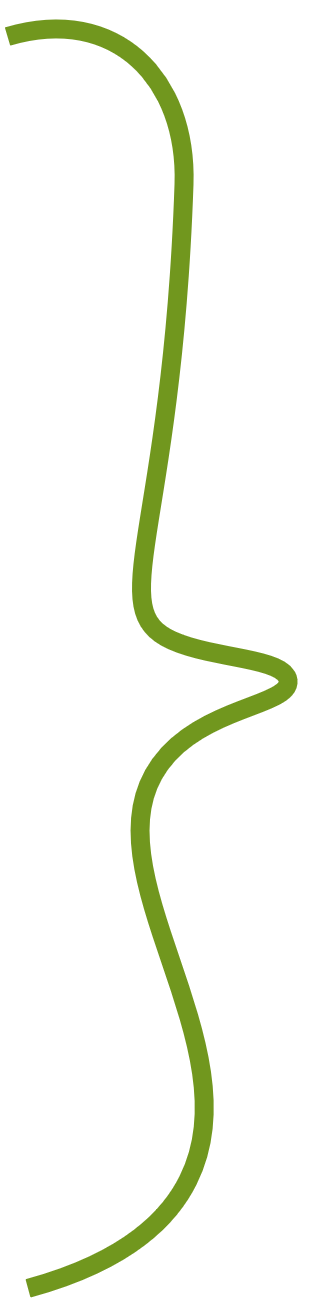 Q2. Au moment du diagnostic de votre LLC, comment qualifieriez-vous votre état de santé… par rapport à quelqu’un de votre âge ?
Base : A tous (98)
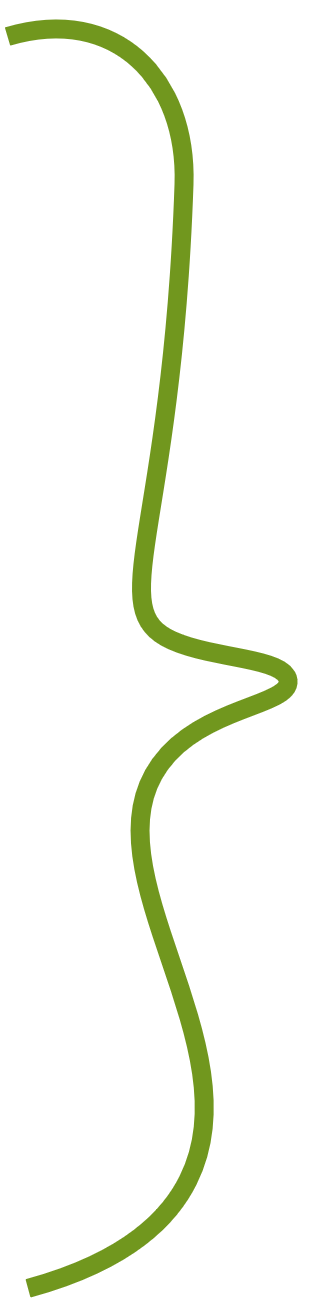 ST 7 – 10
66%
Moyenne
7,1/10
ST 7 – 10
65%
6,9/10
Très bon
Très mauvais
[Speaker Notes: 6,6 étude santé de la femme mais auprès de la GP]
Des patients atteints de LLC globalement satisfaits de leur parcours de soins
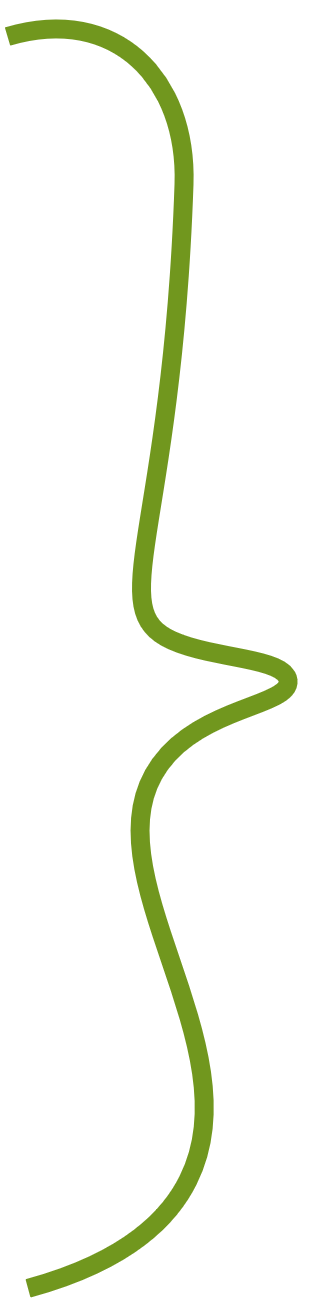 Q5. De manière générale, sur une échelle de 0 à 10, comment vivez-vous votre parcours de soins ? Au-delà de la qualité des soins, nous cherchons à connaître votre ressenti global (l’impact sur votre vie quotidienne, la qualité des relations avec les professionnels, avec votre entourage …)
Base : A tous (98)
ST 7 – 10
76%
En moyenne, un score de satisfaction du parcours de soin de :

7,6/10
Très bien
Très mal
3
Compréhension du type de maladie et de la rechute
Une chronicité de la maladie évoquée lors du diagnostic pour la quasi-totalité des patients. Cependant une information succincte pour plus d’1 patient sur 10
Q6. Lors de l’annonce du diagnostic de votre LLC, est ce que les professionnels de santé vous ont expliqué que cette maladie était chronique, c’est-à-dire une maladie de longue durée ?
Base : A tous (98)
97% 
des patients ont été informés de la chronicité de la maladie
1 patient sur 10 indique ne pas avoir parlé du risque de rechute avec leur médecin. Pour les autres patients, ce sujet a été évoqué au diagnostic ou lors du 1er traitement essentiellement, des moments adaptés.
Q7. Est-ce que votre médecin vous a parlé du risque de rechute ?
Base : A tous (98) | Total supérieur à 100% car plusieurs réponses possibles
Q8. Pensez-vous qu’il s’agissait du bon moment pour parler du risque de rechute ?
Base : À ceux auxquels le médecin a parlé du risque de rechute (87)
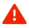 Base faible, résultats à interpréter avec prudence
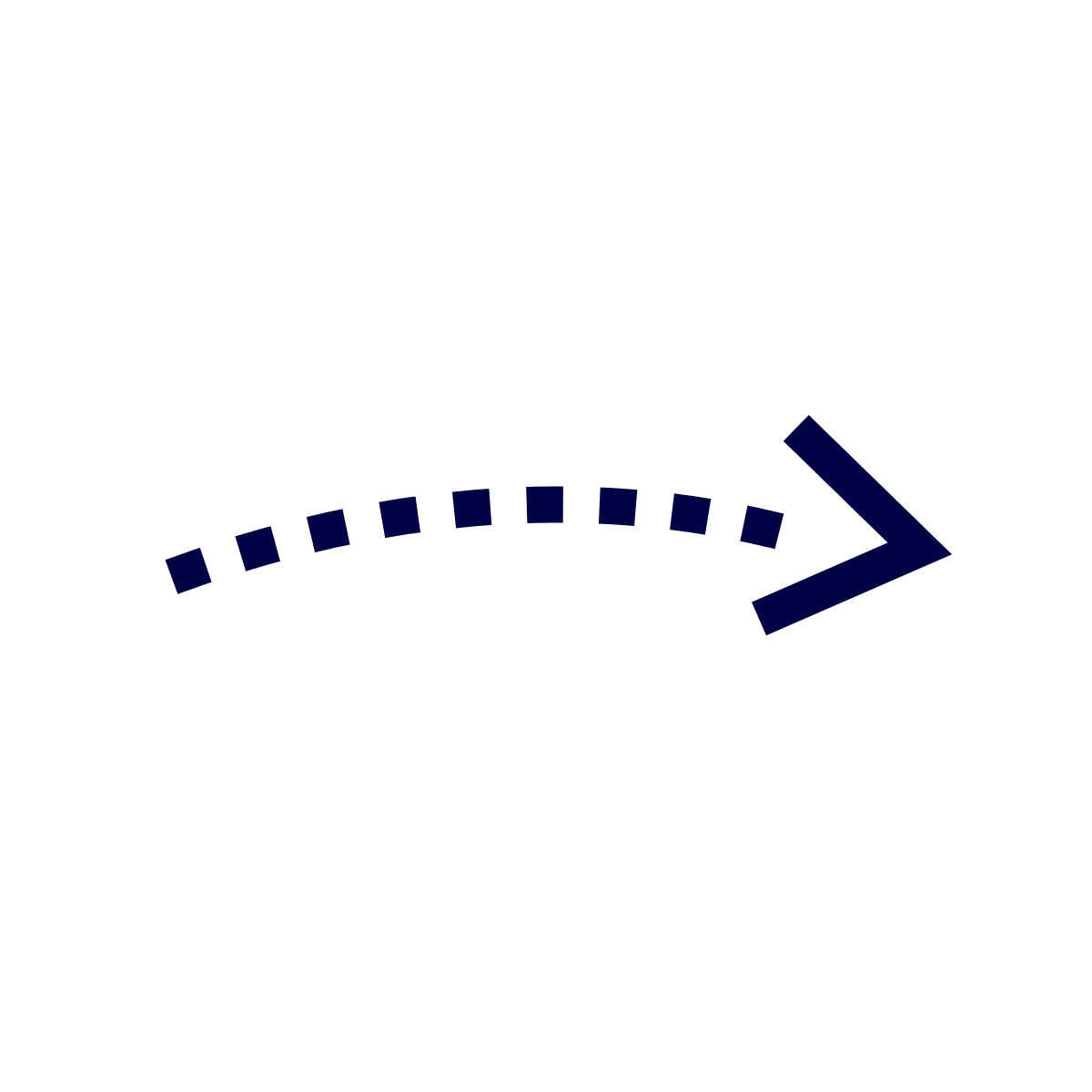 89% 
des patients ont été informés du risque de rechute
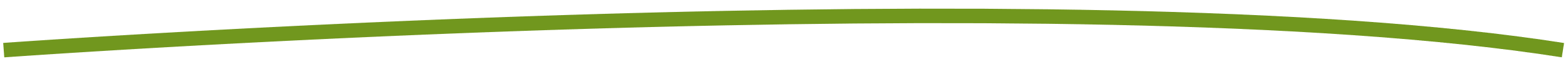 Q9. Auriez-vous souhaité que votre médecin évoque avec vous le risque de rechute ?
Base : À ceux auxquels le médecin n’a pas parlé du risque de rechute (11) | Total supérieur à 100% car plusieurs réponses possibles
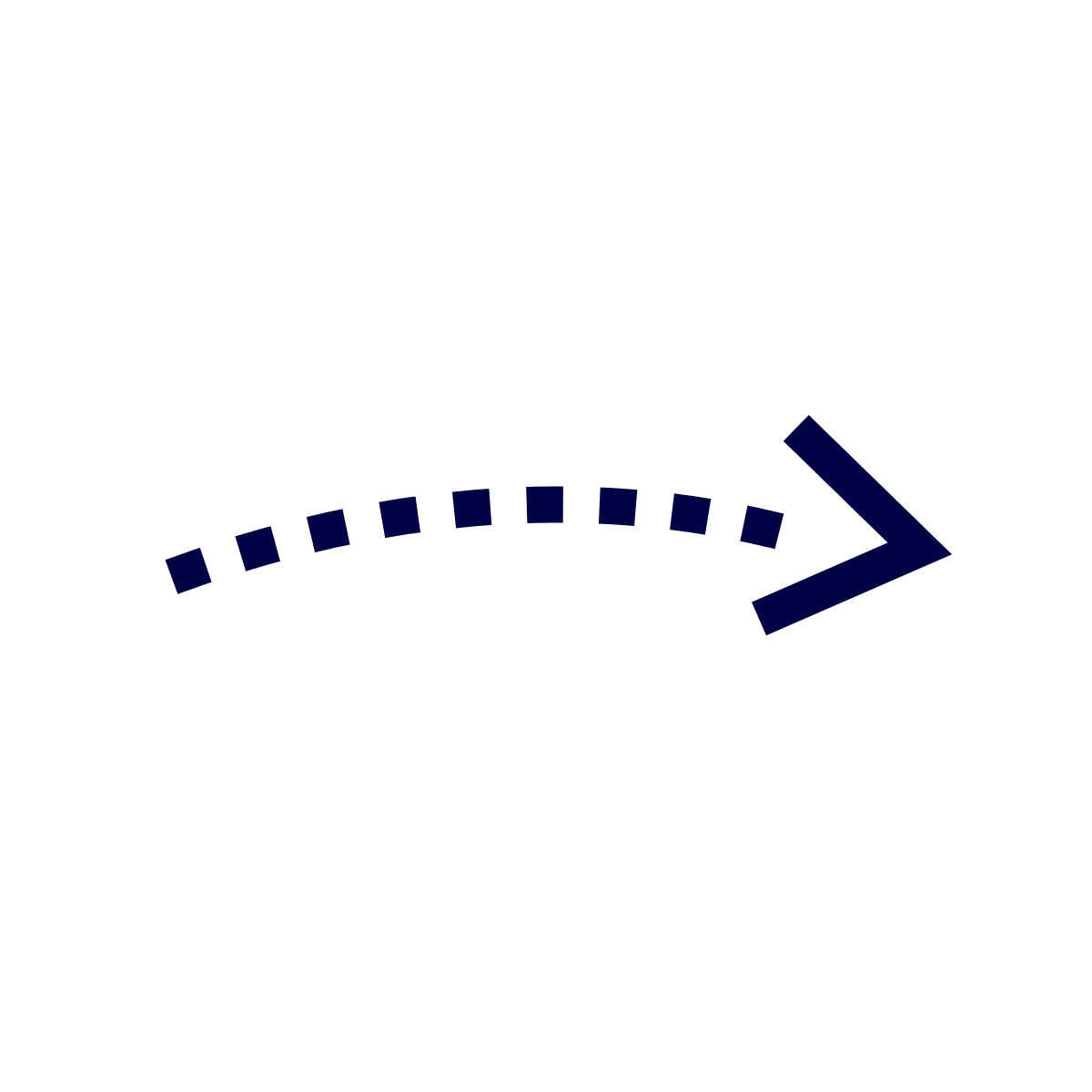 ST OUI
82%
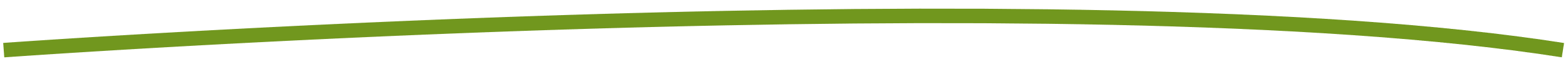 [Speaker Notes: Parmi les 7 personnes ayant dit trop tôt :
1 a eu l’annonce au diag
3 au moment du 1er traitement
3 pendant la phase de surveillance]
Un risque de rechute qui préoccupe peu ou pas la grande majorité des patients, 8 patients sur 10 indiquant y penser rarement ou ne pas être inquiet de cela
Q10. Dans quelle mesure le risque de rechute était un sujet de préoccupation pour vous lors du diagnostic de LLC ?
Base : A tous (98)
ST Un sujet de préoccupation présent à l ‘esprit 
17%
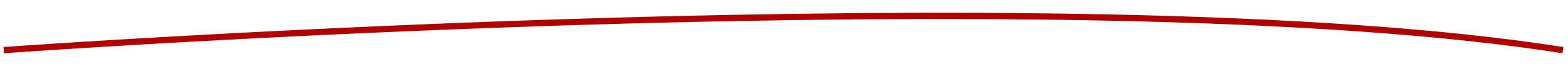 ST Un sujet de préoccupation rare 
83%
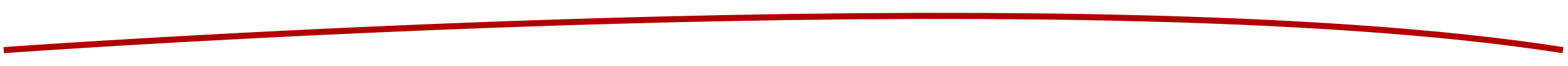 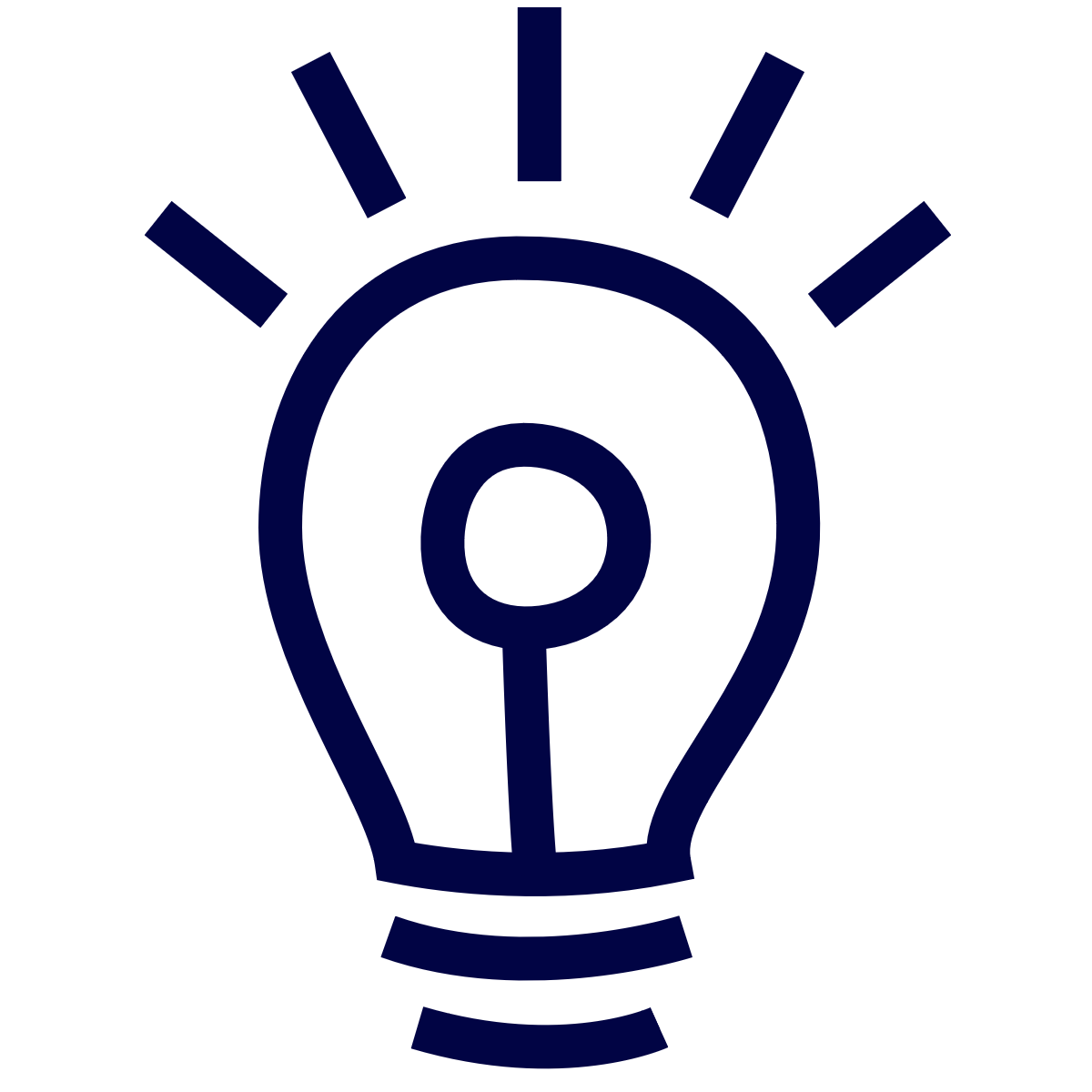 A noter pas de différence entre la première et les rechutes suivantes
De plus, le moment de l’annonce n’influence pas le sentiment de préoccupation.
Bien que le mot rechute semble adapté pour une grande majorité, il inquiète les personnes atteintes de LLC et manque de clarté
Q11. Trouvez-vous le terme de rechute… ?
Base : A tous (98)
4
Vécu de l’annonce de la rechute
Ressenti au moment de l’annonce de la rechute
4.1
4.2
Impact de la rechute
Une rechute de la maladie découverte à la suite d’un rendez-vous de contrôle ou de résultats de prise de sang. Les gonflements des ganglions et une fatigue inhabituelle sont également des facteurs d’alerte
Q12. Comment avez-vous découvert la rechute de votre maladie ? / Nous allons aborder plus particulièrement votre dernière rechute
Comment avez-vous découvert votre dernière rechute ?
Base : A tous (98)
Q13. Quels symptômes vous ont alerté ?
Base : À ceux ayant eu des symptômes annonceurs (47) | Total supérieur à 100% car plusieurs réponses possibles
C’est votre hématologue qui vous a annoncé que votre maladie rechutait à la suite d’examens/d’analyse de contrôle, d’un rendez-vous de suivi
Des symptômes, résultats de prise de sang vous ont alerté et vous ont conduit à consulter un médecin
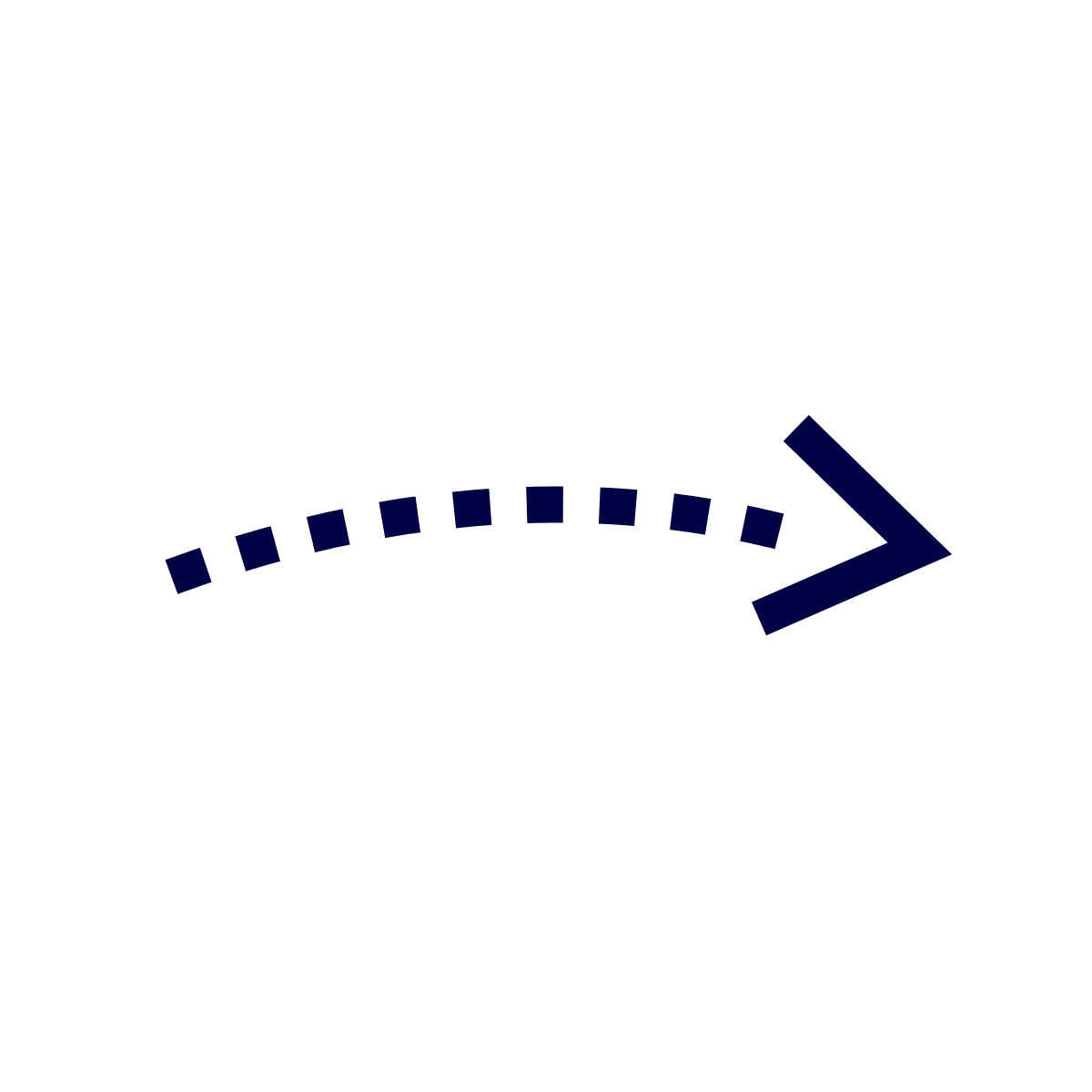 En moyenne, les patients citent 2,7 symptômes les ayant alertés
* Items présentés dans le questionnaire
Un vécu des rechutes globalement plus difficile chez les patients ayant expérimenté plusieurs rechutes qui peuvent se reposer sur le corps médical en qui ils ont confiance pour obtenir des informations claires
Q16. Comment avez-vous vécu l’annonce de la dernière rechute de votre LLC par rapport à l’annonce de la 1ière rechute (en termes d’informations par l’équipe médicale, de soutien, d’état psychologique, par rapport à vos proches…) ?
Base : À ceux ayant vécu plusieurs rechutes (44) | Réponses spontanées | Total supérieur à 100% car plusieurs réponses possibles
Le vécu des rechutes par les patients en quelques mots : 


« J'ai beaucoup plus mal vécu l'annonce de la 2ème rechute que la première car elle est apparue seulement 9 mois après la fin du second traitement »
« Inquiétude et appréhension face à un traitement nouveau. Lors du précédent, les effets secondaires avaient été très pénibles. »

« J'ai accusé le coup mais l'équipe médicale a été réconfortante et à bien expliqué le nouveau traitement et est attentive à mes réactions »

« Je l'ai vécu plus "sereinement" car je connais maintenant  ma pathologie et je sais que nous avons des périodes de rémission mais pas de guérison. L'équipe médicale est très à l'écoute, je bénéficie d'une infirmière en pratique avancée qui appelle après chaque prise de sang, donne des conseils et est très à l'écoute. Je me sens soutenu par mes proches et par le personnel médical. »
Bien entouré par le personnel médical : 7%
Bien entouré par les proches : 5%
Approche scientifique des professionnels de santé
Le médecin ne croit pas en les résultats
Soutien limité
Pas de proposition de solution psy
Accoutumance du traitement en cours par le corps
Un corps médical qui écoute et accompagne les patients avec bienveillance et qui transmet des informations claires
Q19. Pouvez-vous donner votre niveau d’accord avec les affirmations suivantes ?
Base : A tous (98)
Lors de l’annonce de la rechute…
Ressenti au moment de l’annonce de la rechute
4.1
4.2
Impact de la rechute
Un état de santé psychologique et physique dégradé au moment de l’annonce de la rechute par rapport au ressenti au moment du diagnostic
Q15. Au moment de l’annonce de la rechute, comment qualifieriez-vous votre état de santé…
Base : A tous (98)
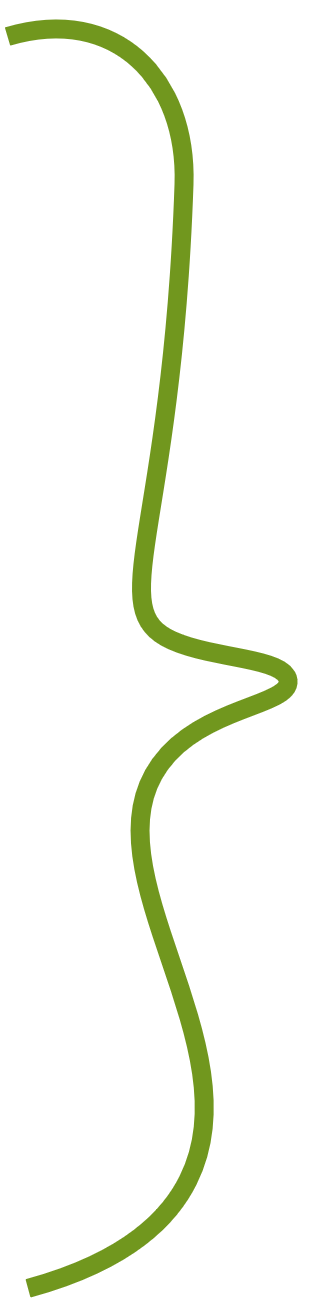 ST 7 – 10
45%
Rappel:
En moyenne au moment du diagnostic
Moyenne
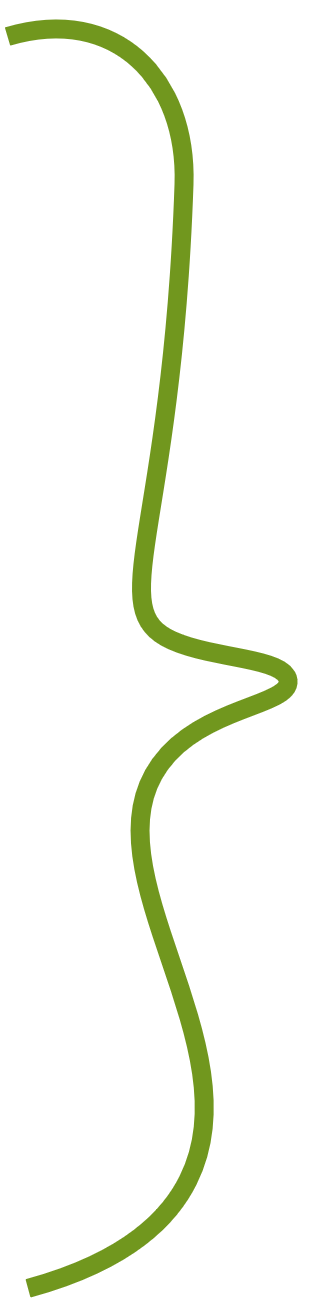 5,9/10
7,1/10
ST 7 – 10
38%
+ 1 rechute : 6,4
NS* : En 3ème rechute ou plus : 5,3
5,7/10
6,9/10
+ 1 rechute : 6,3
- En 3ème rechute ou plus : 4,6
+ 1 rechute : 17%
- En 3ème rechute ou plus : 52%
Très bon
Très mauvais
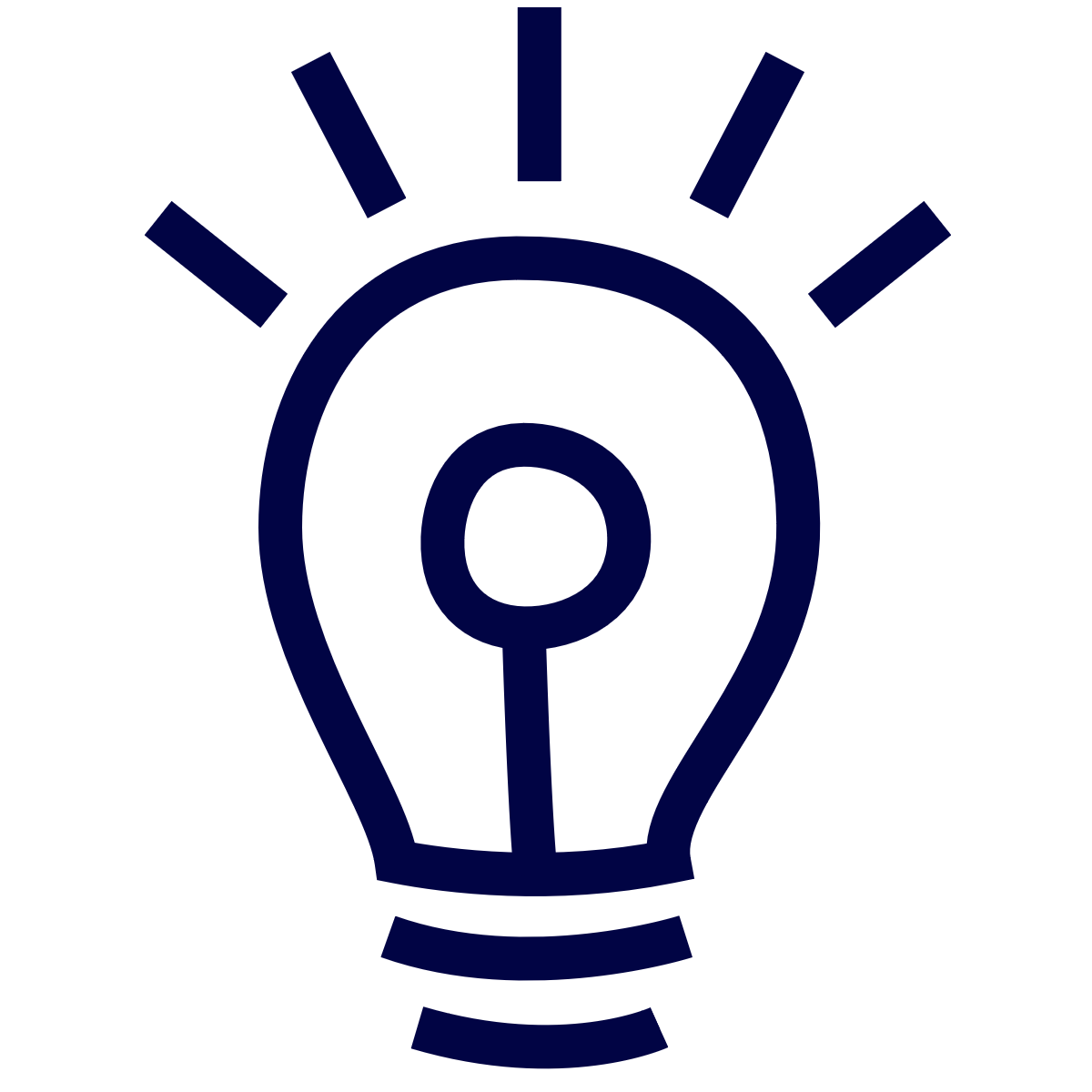 Un impact plus marqué chez les patients avec davantage de rechutes, avec des scores en tendance plus bas chez les patients avec plusieurs rechute vs 1 seule
*NS= non significatif, résultat communiqué à titre indicatif, à interpréter comme une tendance
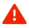 Une rechute de la maladie qui dégrade l’état psychologique des patients et qui impacte fortement leurs projets et leur qualité de vie
Q17. Quel impact la rechute de votre maladie a eu sur … ?
Base : A tous (98)
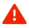 Base faible, résultats à interpréter avec prudence
ST IMPACT IMPORTANT
*A ceux qui travaillent (27)
Une majorité des personnes travaillant encore au moment de la rechute ont dû modifier ou arrêter leur activité professionnelle
Q18. Quel impact a eu la rechute de votre LLC sur votre activité professionnelle ?
Base : A ceux en activité lors de l’annonce de la rechute de leur maladie (28)
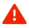 Base faible, résultats à interpréter avec prudence
ST A du modifier ou arrêter son travail
61%
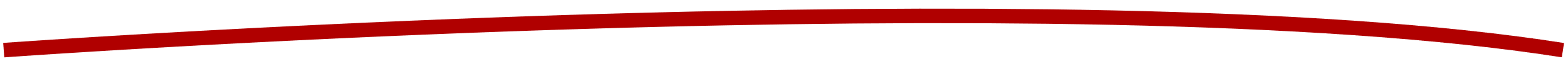 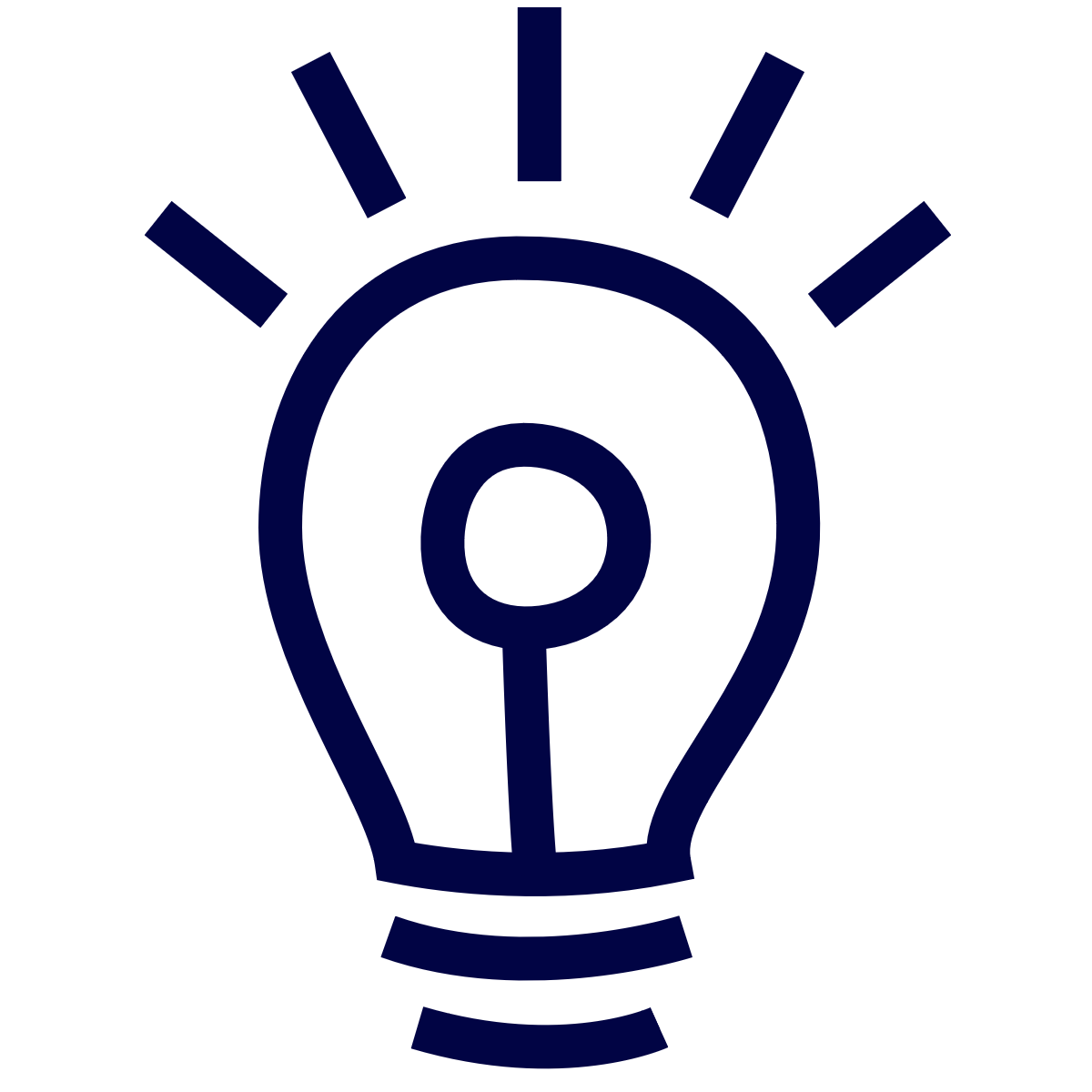 Le nombre de rechute n’a pas d’impact sur l’activité professionnelle
5
Les traitements
Traitements des patients avant et après la dernière rechute
5.1
Implication du patient dans le choix du traitement
5.2
Une rechute qui survient pour la plupart pendant une phase de surveillance, en moyenne 4 ans après l’arrêt du traitement précédent.
Q23. Lors de l’annonce de la rechute, étiez-vous sous traitement ?
Base : A tous (98)
Q24. Depuis combien de temps aviez-vous arrêté votre dernier traitement ? 
Base : À ceux qui avaient terminé leur traitement (70)
En moyenne, un dernier traitement de la LLC arrêté depuis 4,2 ans
- En 2ème rechute ou plus : 2,5
+ En 2ème rechute ou plus : 50%
Oui, vous étiez en cours de traitement
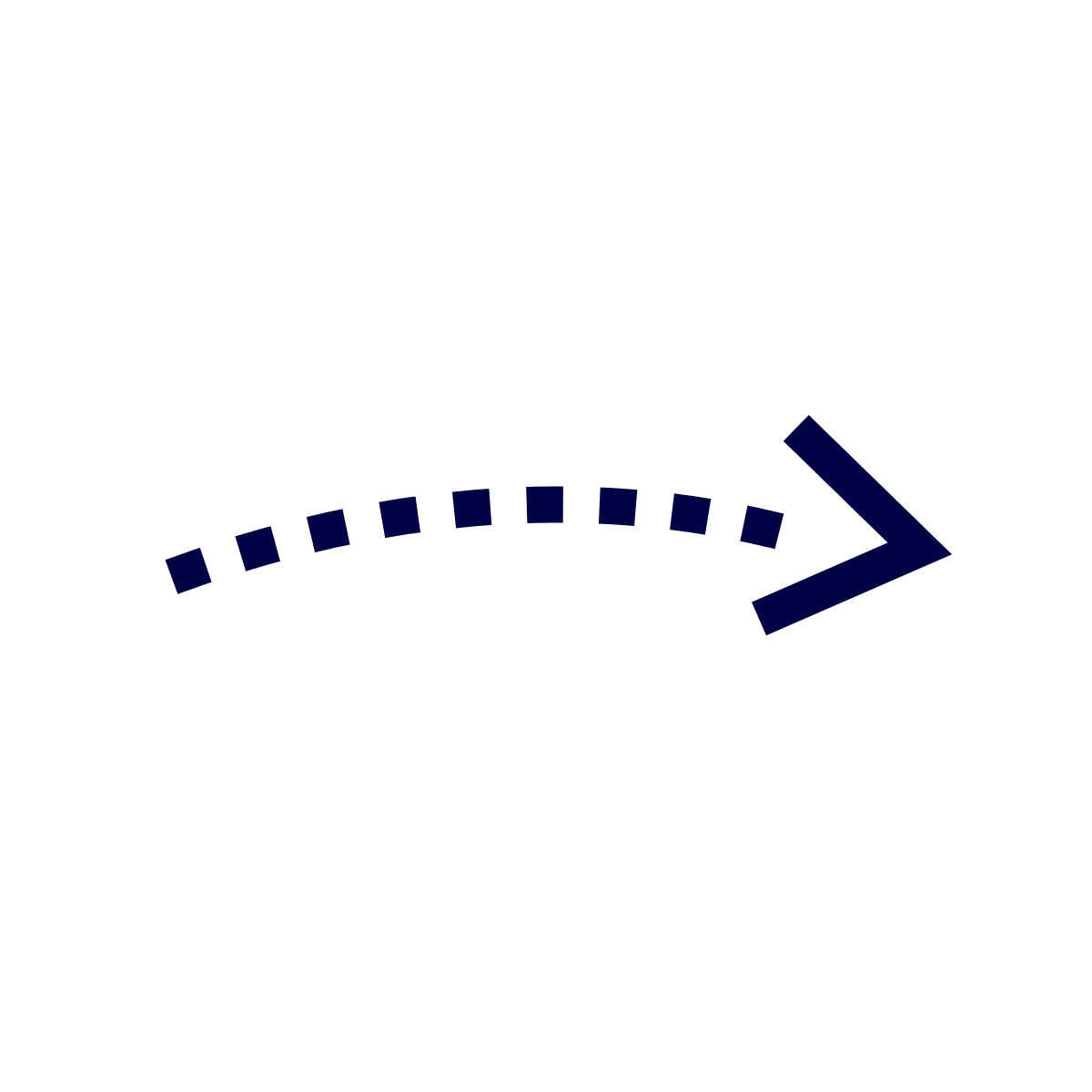 Non, vous aviez terminé votre traitement
+ En 1ère rechute : 86%
A noter des rechutes davantage en cours de traitement pour les patients dont ce n’est pas la première rechute
Traitement avant la rechute / Après la rechute Les inhibiteurs de BTK sont beaucoup prescrits, notamment après la rechute tout comme les inhibiteurs de BCL2. Logiquement, la chimiothérapie prescrite en 1ière ligne mais peu après la rechute.
Q28. Le traitement prescrit après la rechute de votre maladie correspondait à un traitement ? Base : A ceux qui connaissent ou ont déjà pris leur second traitement et plus (95) | Total supérieur à 100% car plusieurs réponses possibles
Q25. Quel traitement preniez-vous avant l’annonce de la rechute de votre LLC ?
Base : A tous (98) | Total supérieur à 100% car plusieurs réponses possibles
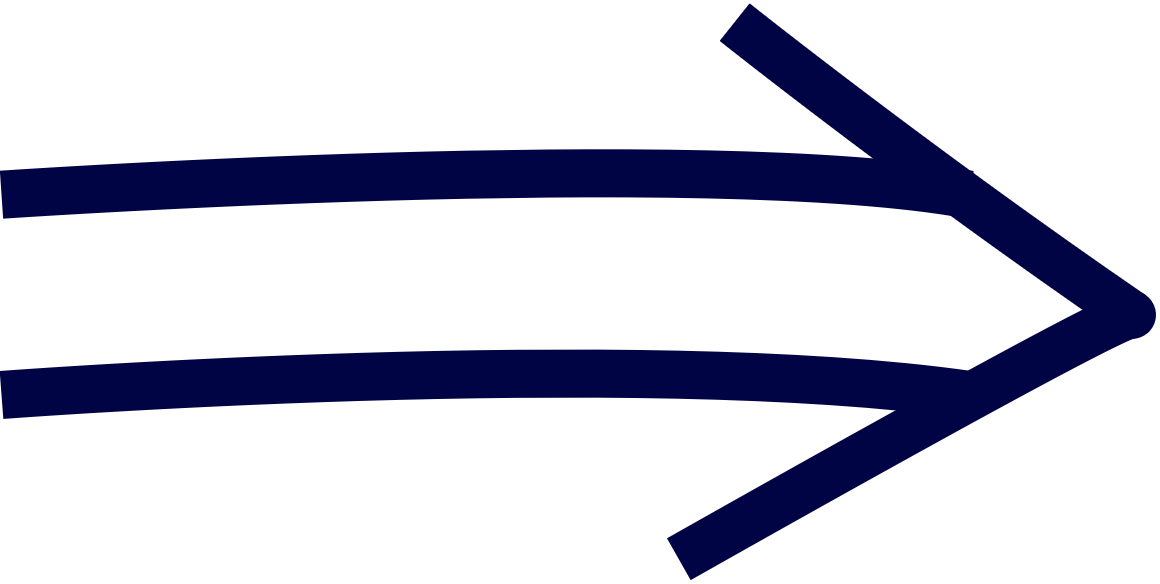 Avant la dernière rechute
Traitement actuel ou à venir
Modalités des traitements avant la rechute / Après la rechute Au fur et à mesure des lignes thérapeutiques, des traitements davantage sur la durée, administré à domicile par voie orale
Q29a/b/c. Le traitement prescrit après la rechute de votre maladie correspondait à un traitement ?
Base : A ceux qui connaissent ou ont déjà pris leur second traitement et plus (95)
Q26a/b/c. Le traitement que vous aviez avant votre rechute correspondait à un traitement ?
 Base : A tous (98)
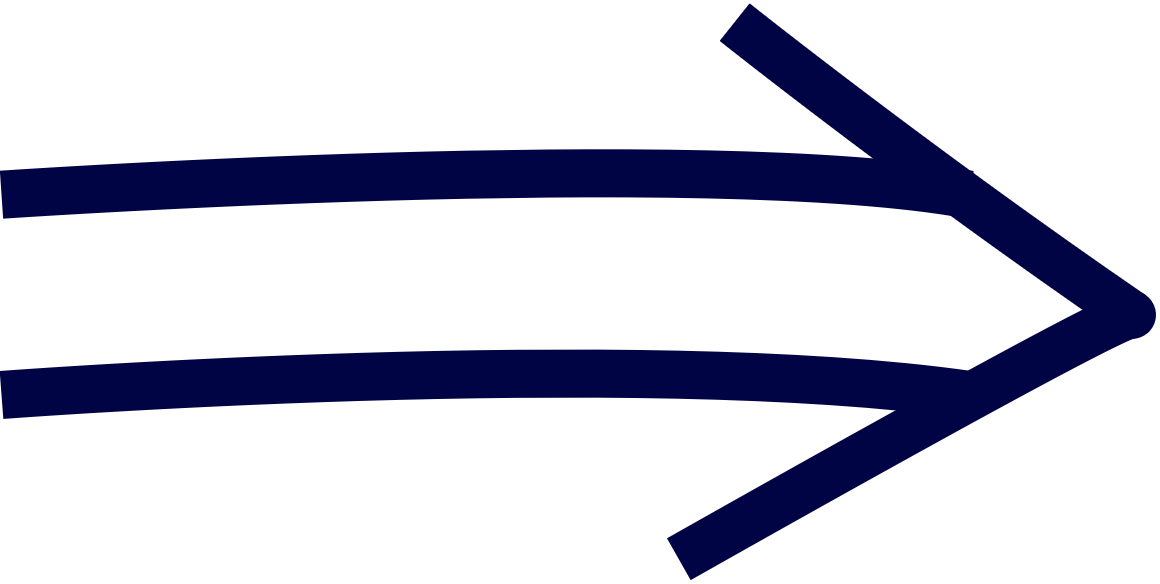 Avant la dernière rechute
Traitement actuel ou à venir
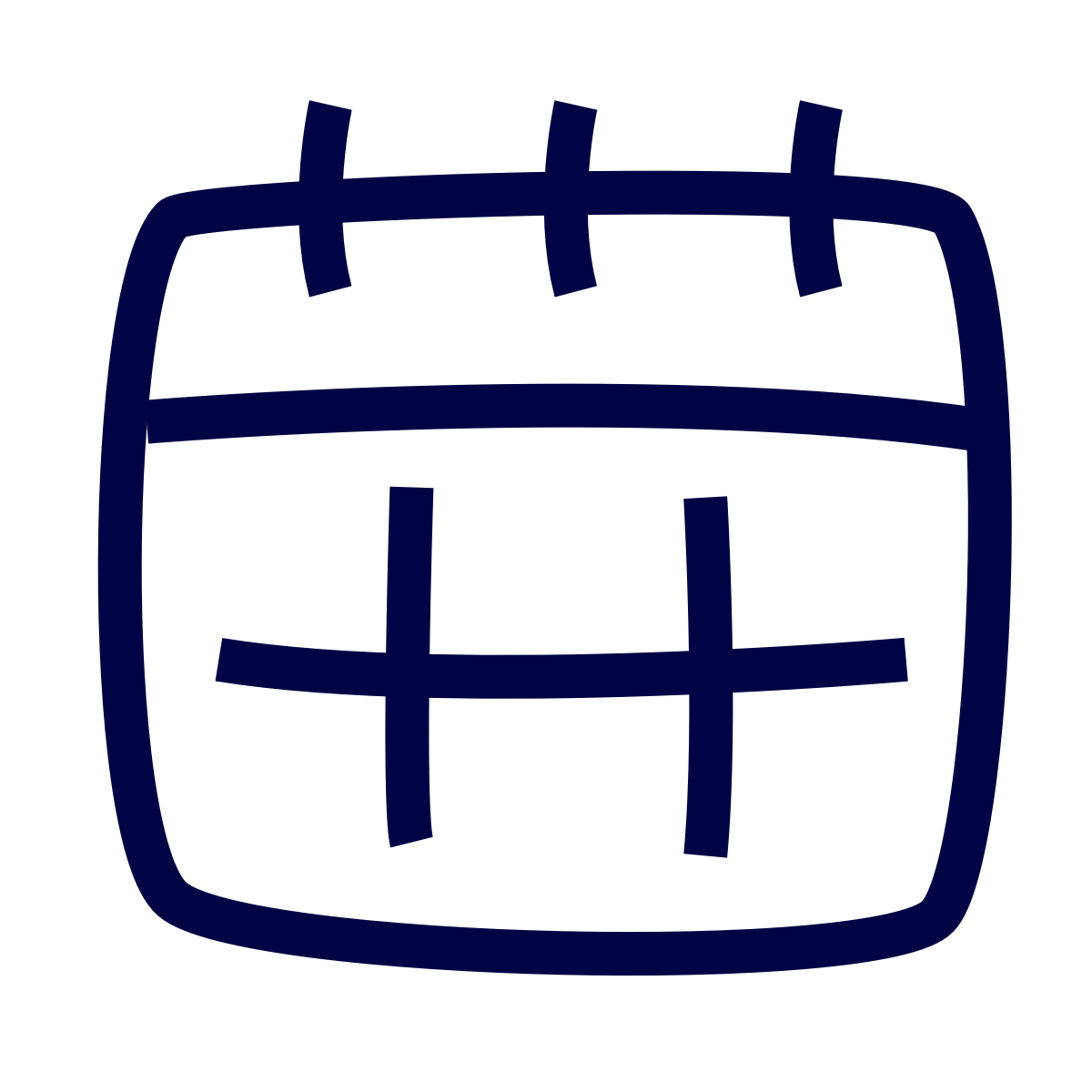 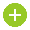 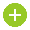 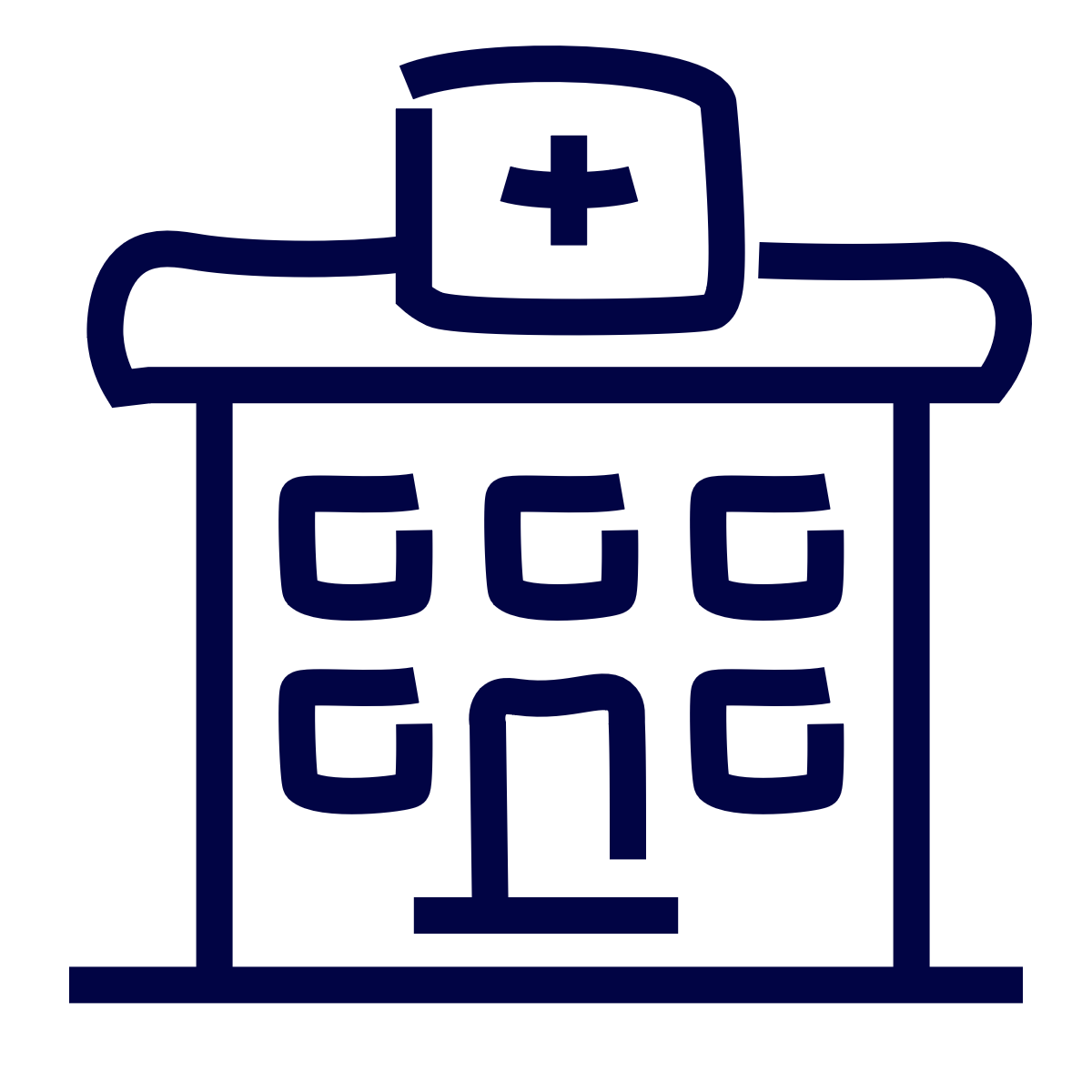 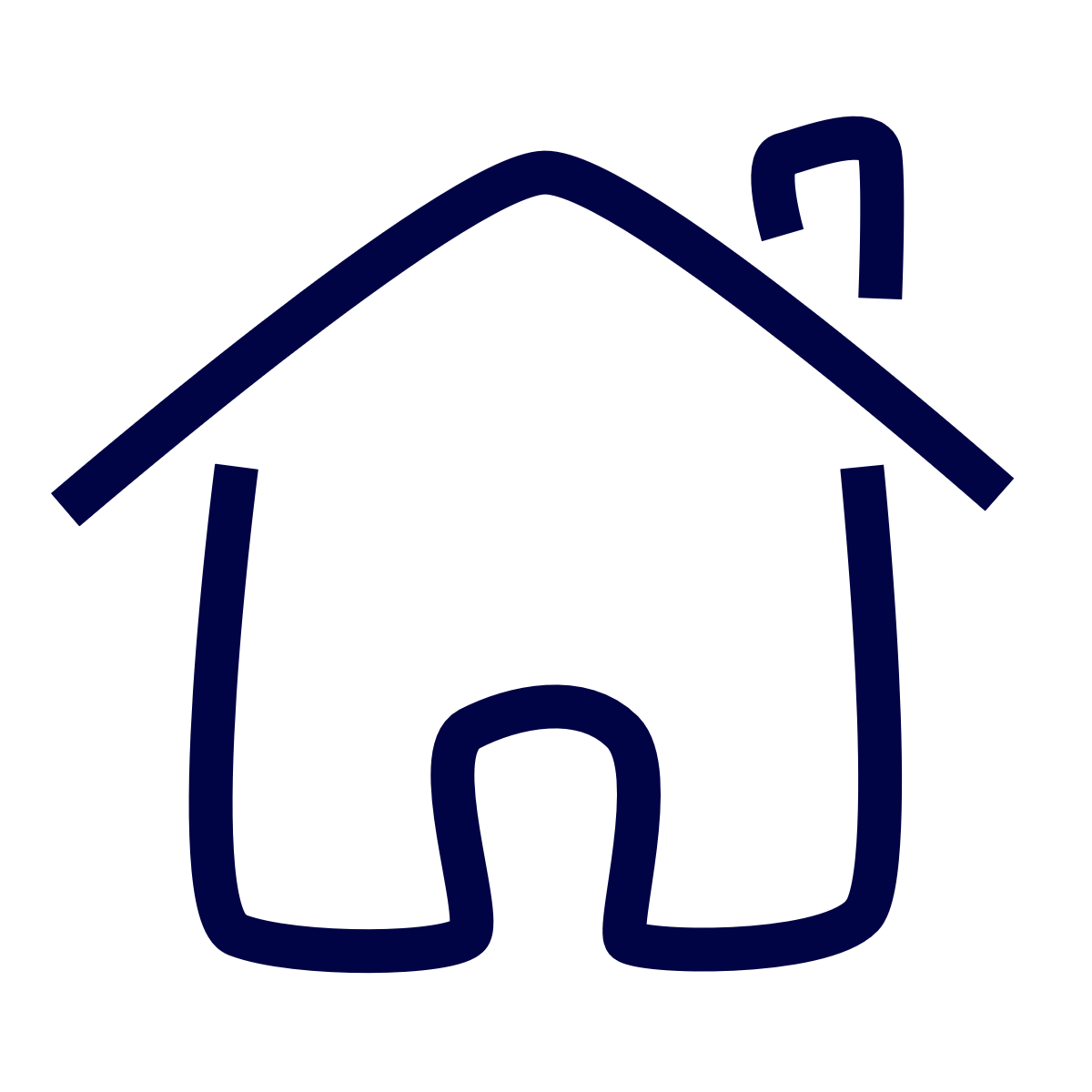 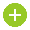 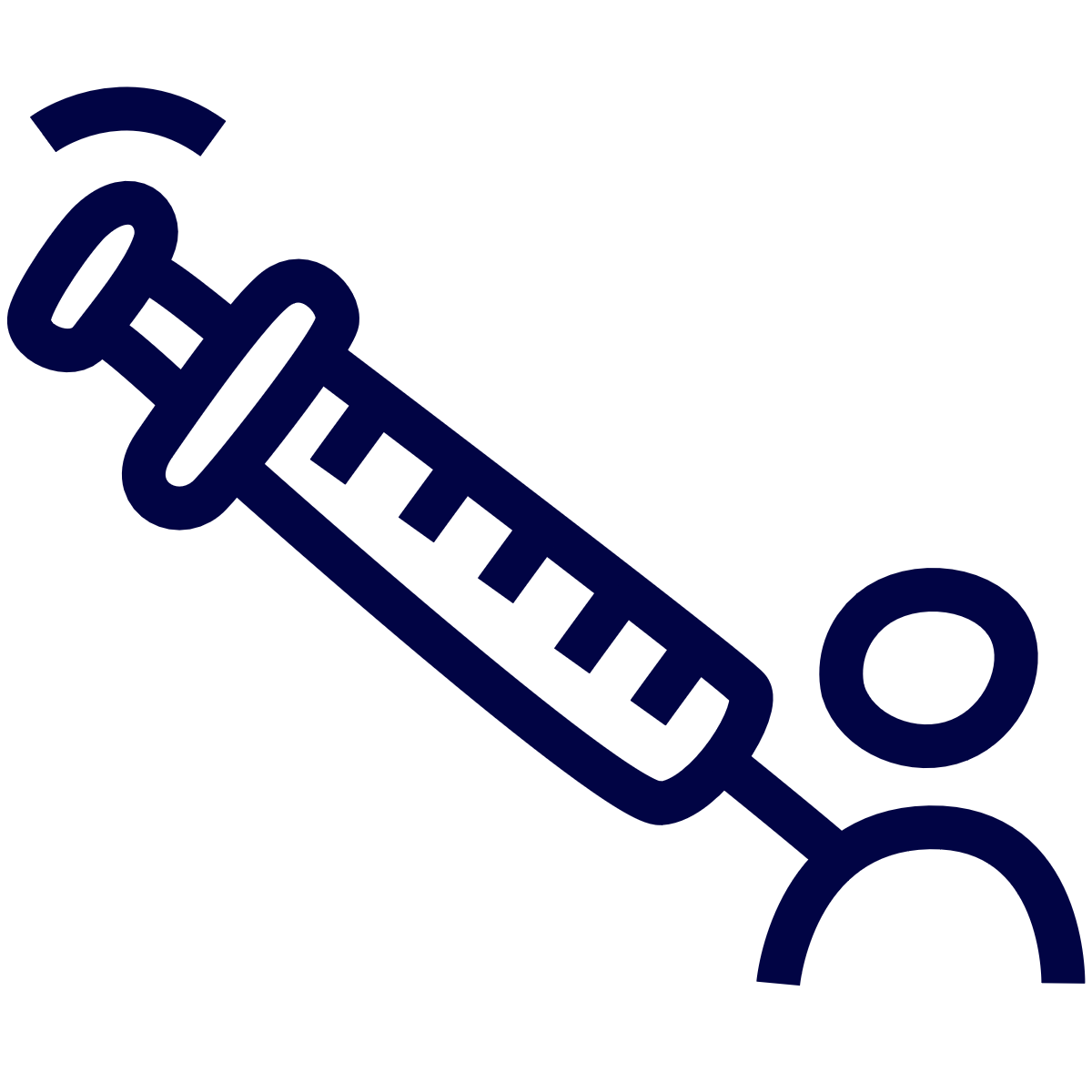 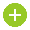 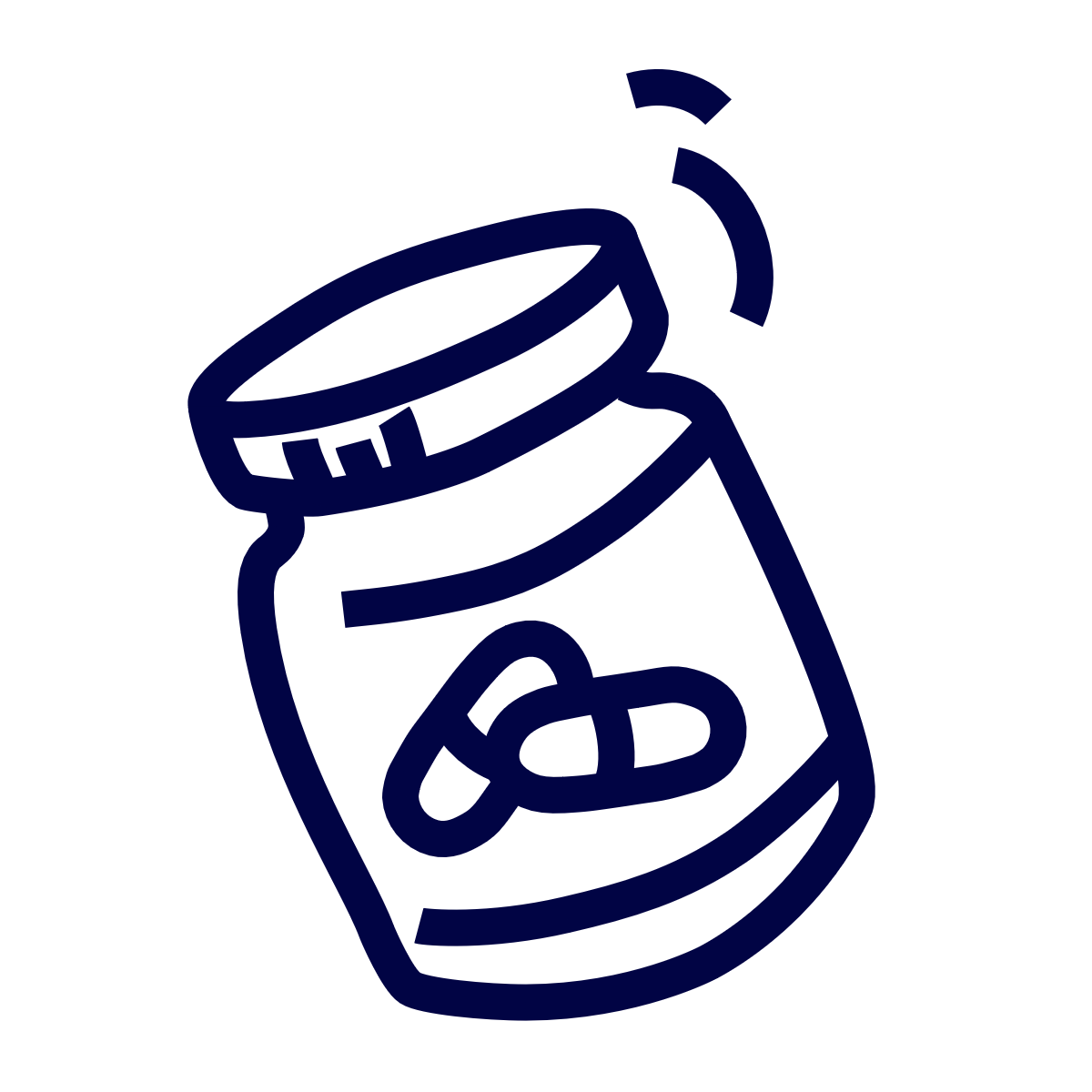 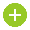 Différence statistiquement significative et positive entre les traitements avant et après la dernière rechute
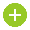 Des patients satisfaits des traitements prescrits pour la rechute de leur maladie, notamment concernant les modalités de prise
Q37. De façon globale, quel est votre niveau de satisfaction concernant …
Base : A ceux qui ont déjà pris leur second traitement et plus (94)
Traitement avant la rechute / Après la rechute pour ceux qui ont vécu leur 1ère rechute En première intention, la chimiothérapie est le traitement le plus prescrit aux patients atteints de LLC alors qu’aux rechutes suivantes les inhibiteurs de BTK seuls et de BCL2 seront davantage prescrits
Q25. Quel traitement preniez-vous avant l’annonce de la rechute de votre LLC ?
 Base : En 1ère rechute (57)
Avant la dernière rechute
Traitement actuel ou à venir
Focus 
1ère rechute
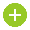 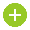 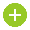 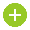 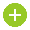 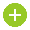 Différence statistiquement significative et positive entre le traitement précédent et actuel
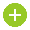 Modalités des traitements avant la rechute / Après la rechute pour ceux qui ont vécu leur 1ère rechuteSi des traitements à durée fixe et injectables sont davantage prescrits lors du diagnostic de la LLC, pour les rechutes suivantes les traitements continus administrés à la maison par voie orale sont privilégiés
Q26a/b/c. Le traitement que vous aviez avant votre rechute correspondait à un traitement ?
Base : En 1ère rechute (57) / En 2ème rechute ou plus (40)
Focus 
1ère rechute
Avant la dernière rechute
Traitement actuel ou à venir
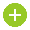 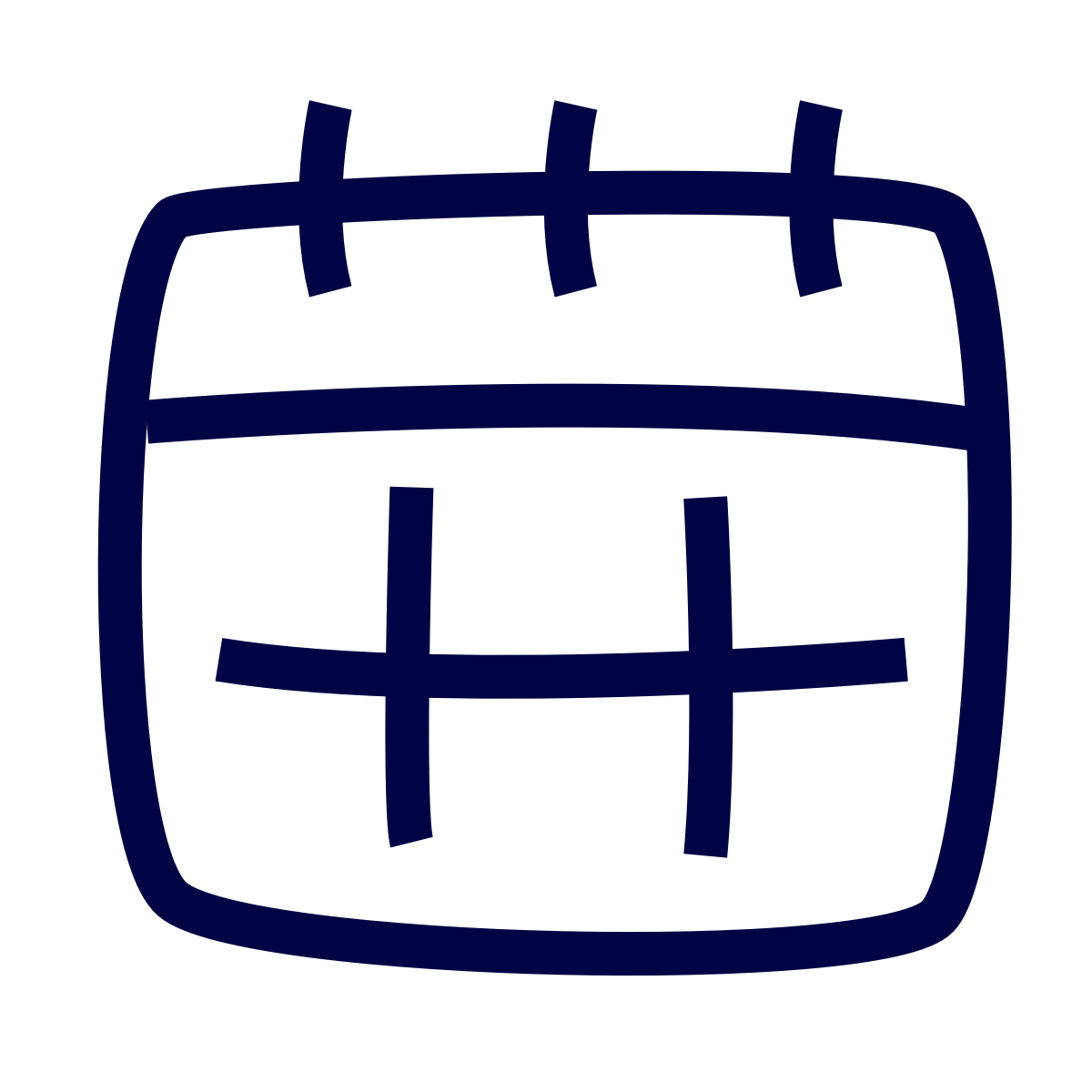 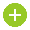 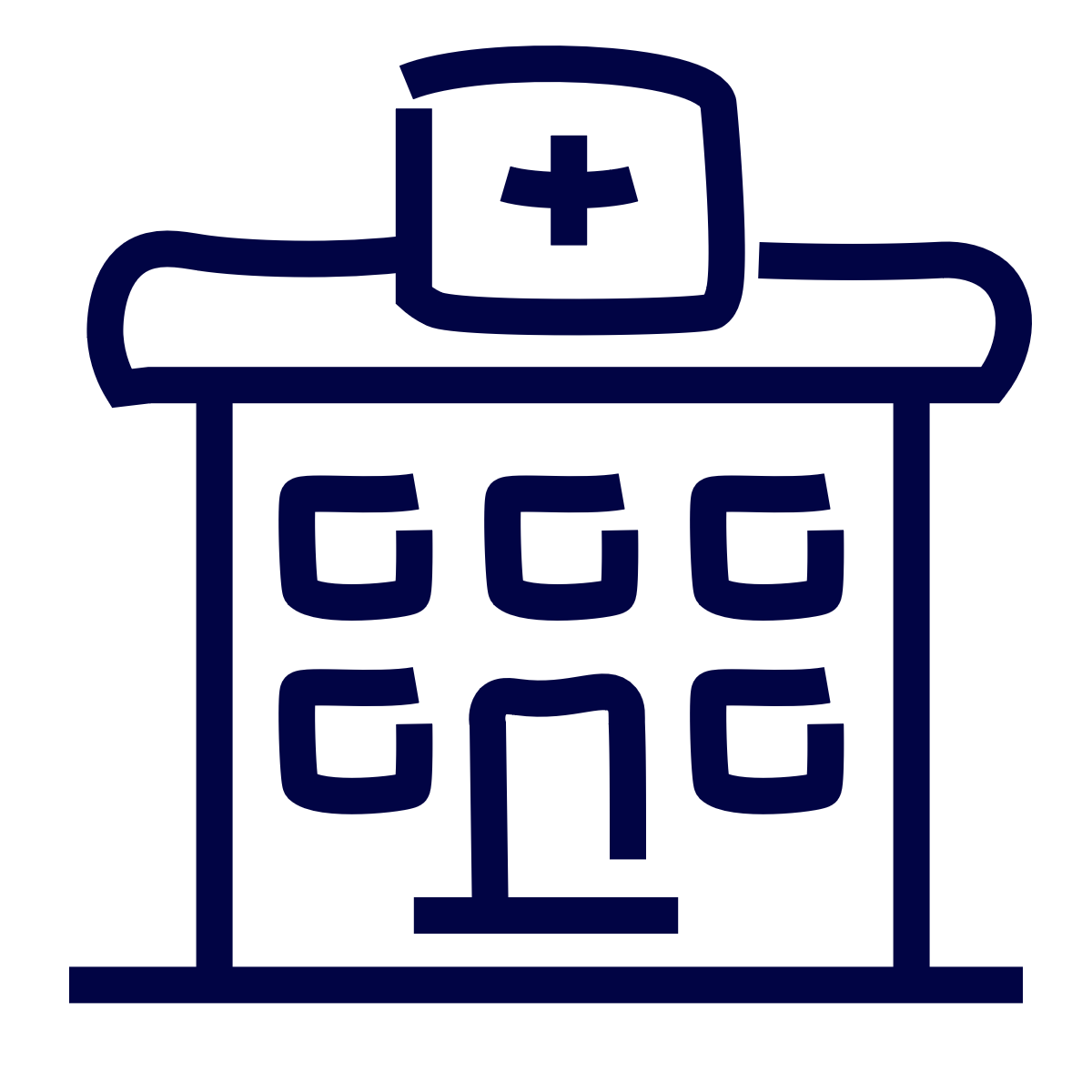 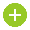 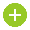 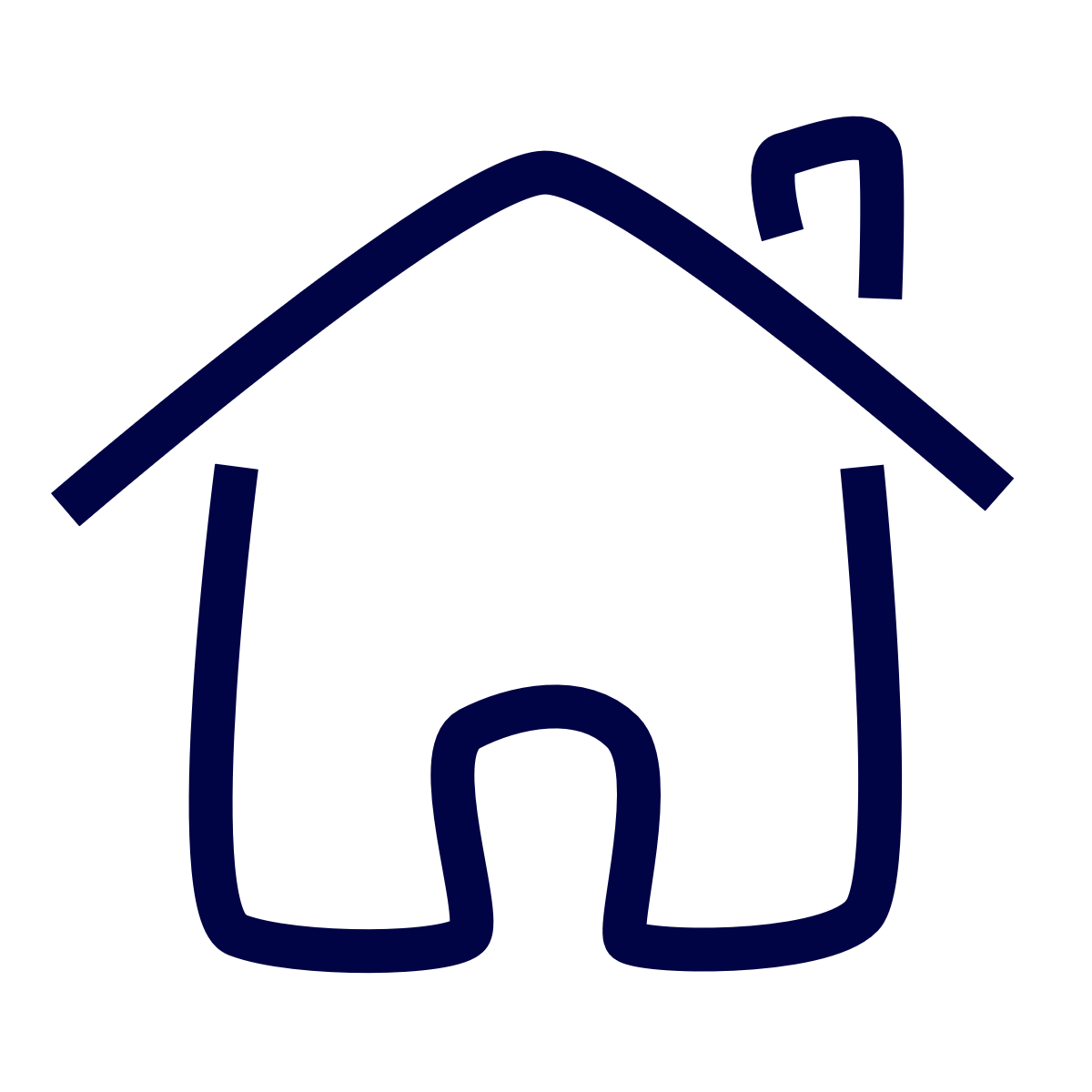 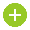 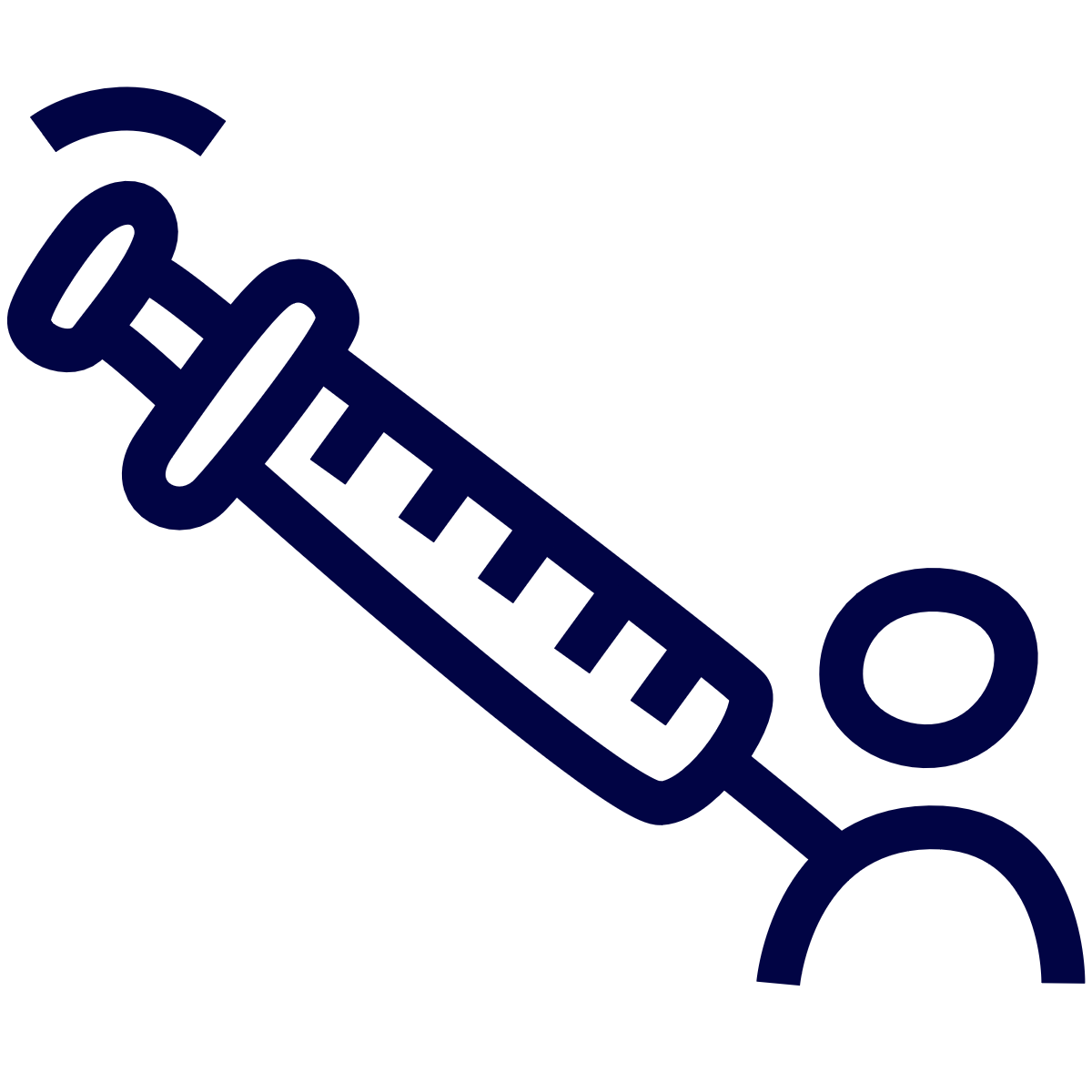 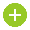 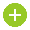 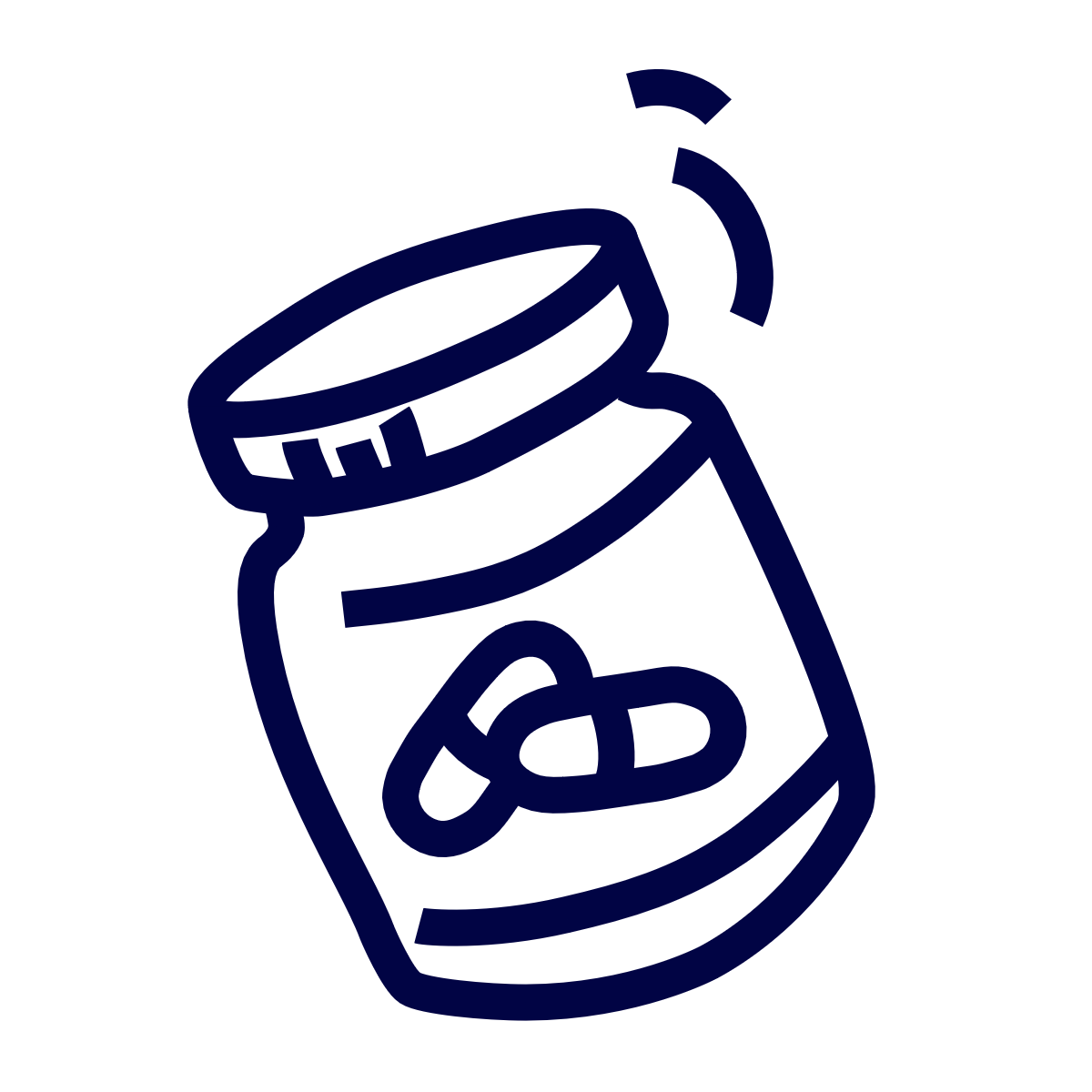 Différence statistiquement significative et positive entre le traitement précédent et actuel
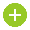 Traitement avant la rechute – Focus selon le nombre de rechuteEn première intention, la chimiothérapie est le traitement le plus prescrit aux patients atteints de LLC alors qu’aux rechutes suivantes les inhibiteurs de BTK seuls et de BCL2 seront davantage prescrits
Q25. Quel traitement preniez-vous avant l’annonce de la rechute de votre LLC ?
Base : A tous (98) | Total supérieur à 100% car plusieurs réponses possibles
En 1ère rechute 
(1er traitement pris pour leur LCC)
En 2ème rechute ou plus 
(traitement antérieur à la dernière rechute)
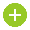 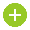 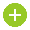 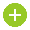 Différence statistiquement significative et positive entre les patients en première rechute et ceux ayant vécu plusieurs rechutes de leur LLC
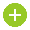 Traitement avant la rechute – Focus selon le nombre de rechuteSi des traitements à durée fixe et injectables sont davantage prescrits lors du diagnostic de la LLC, pour les rechutes suivantes les traitements continus administrés à la maison par voie orale sont privilégiés
Q26a/b/c. Le traitement que vous aviez avant votre rechute correspondait à un traitement ?
Base : En 1ère rechute (57) / En 2ème rechute ou plus (40)
En 1ère rechute 
(1er traitement pris pour leur LCC)
En 2ème rechute ou plus 
(traitement antérieur à la dernière rechute)
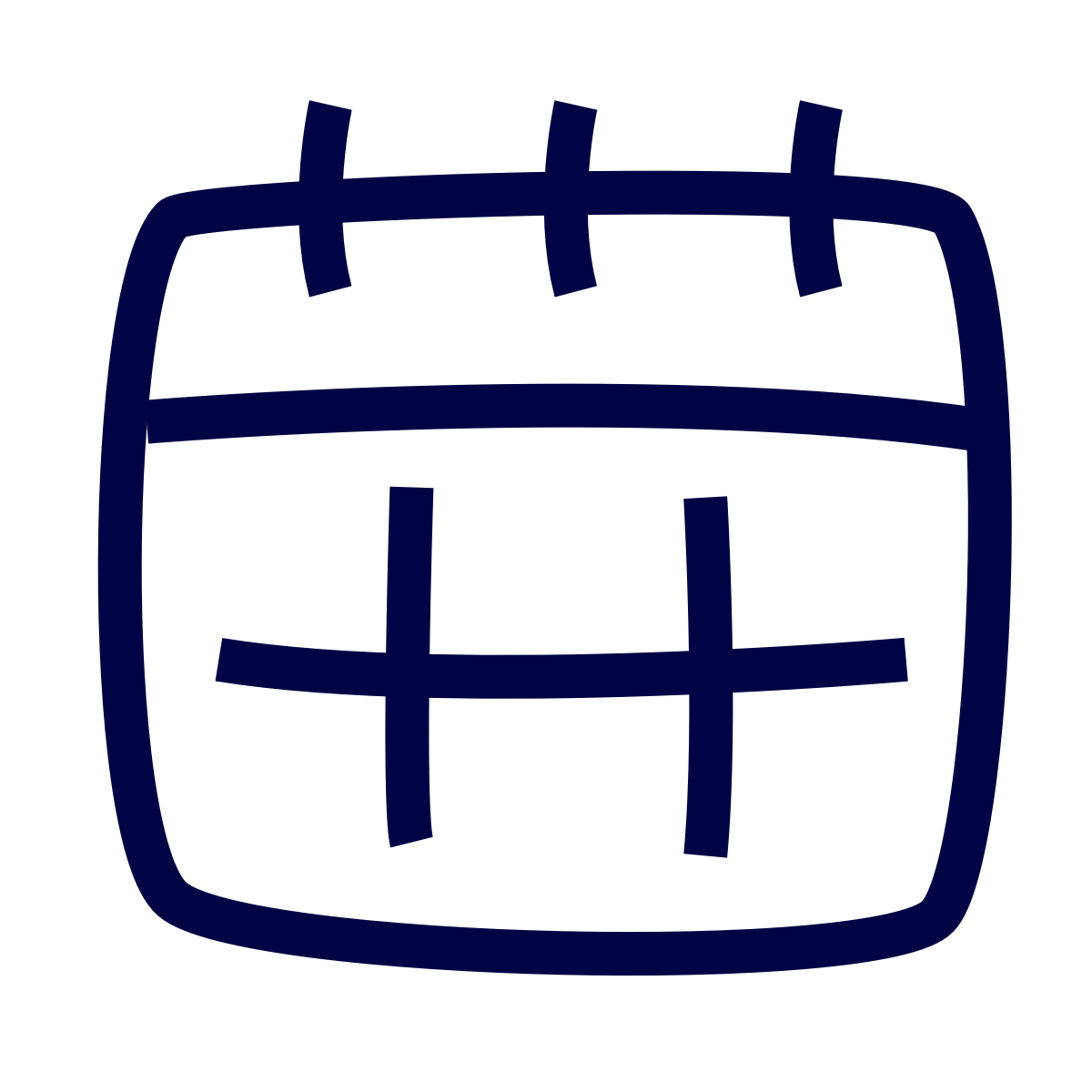 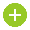 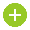 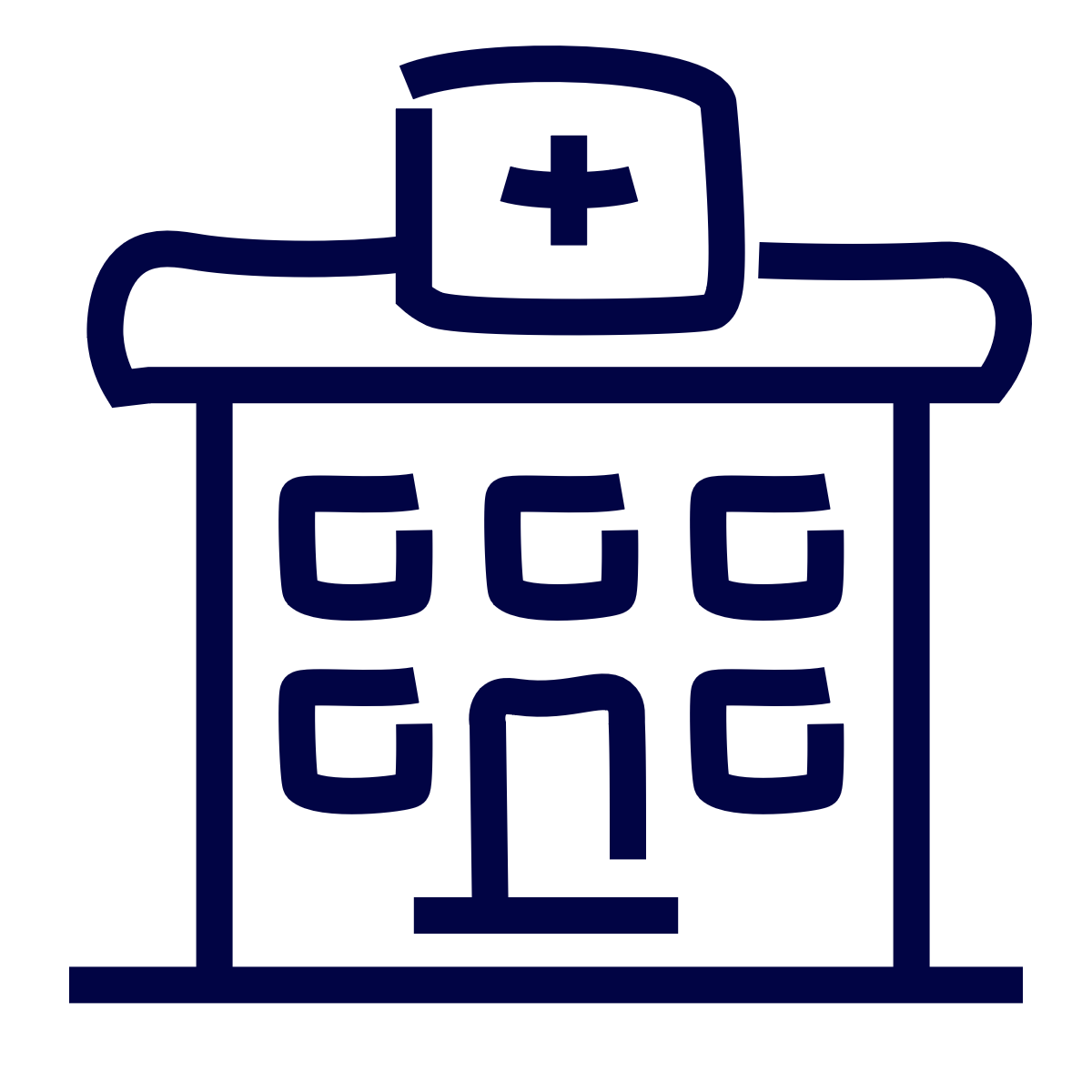 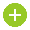 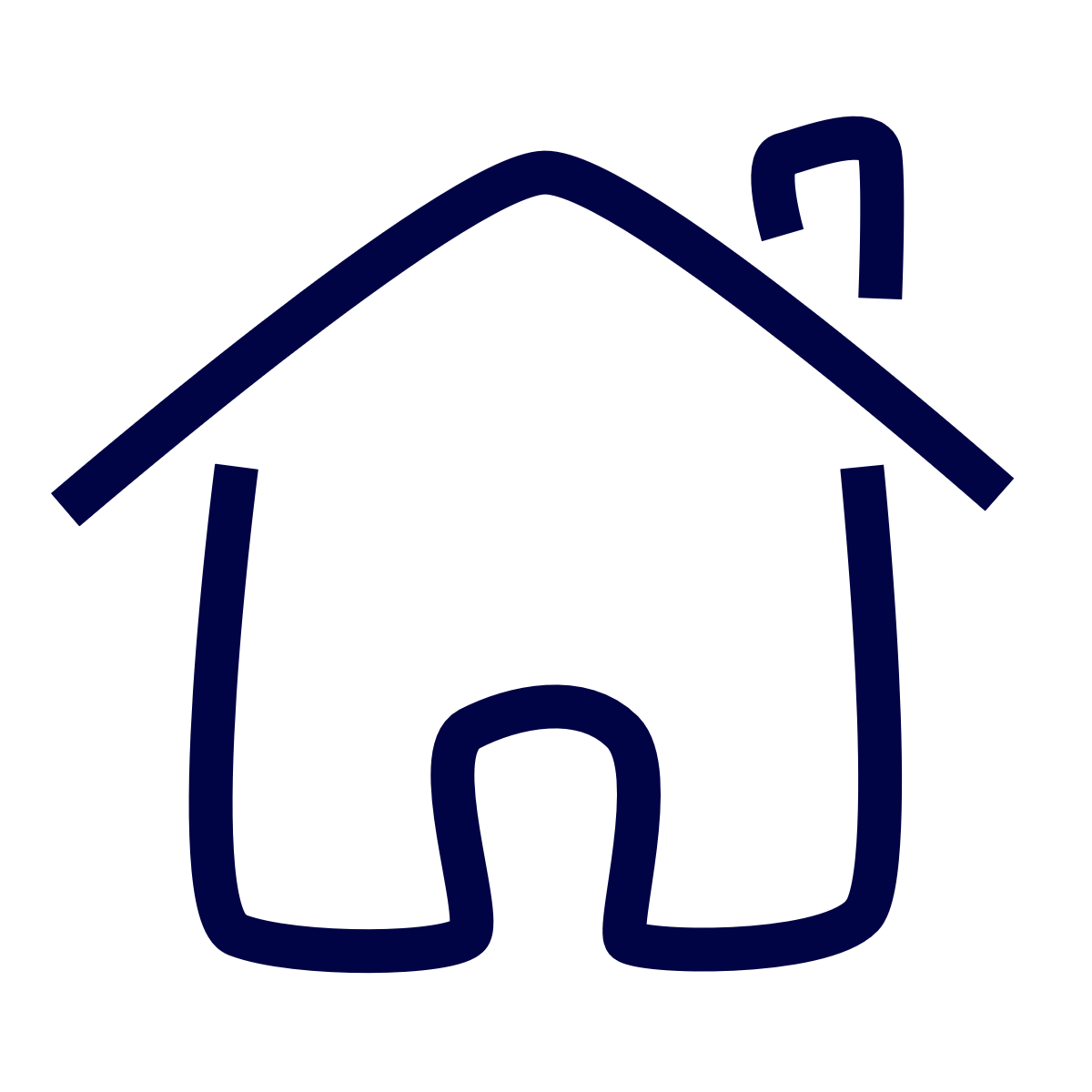 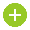 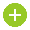 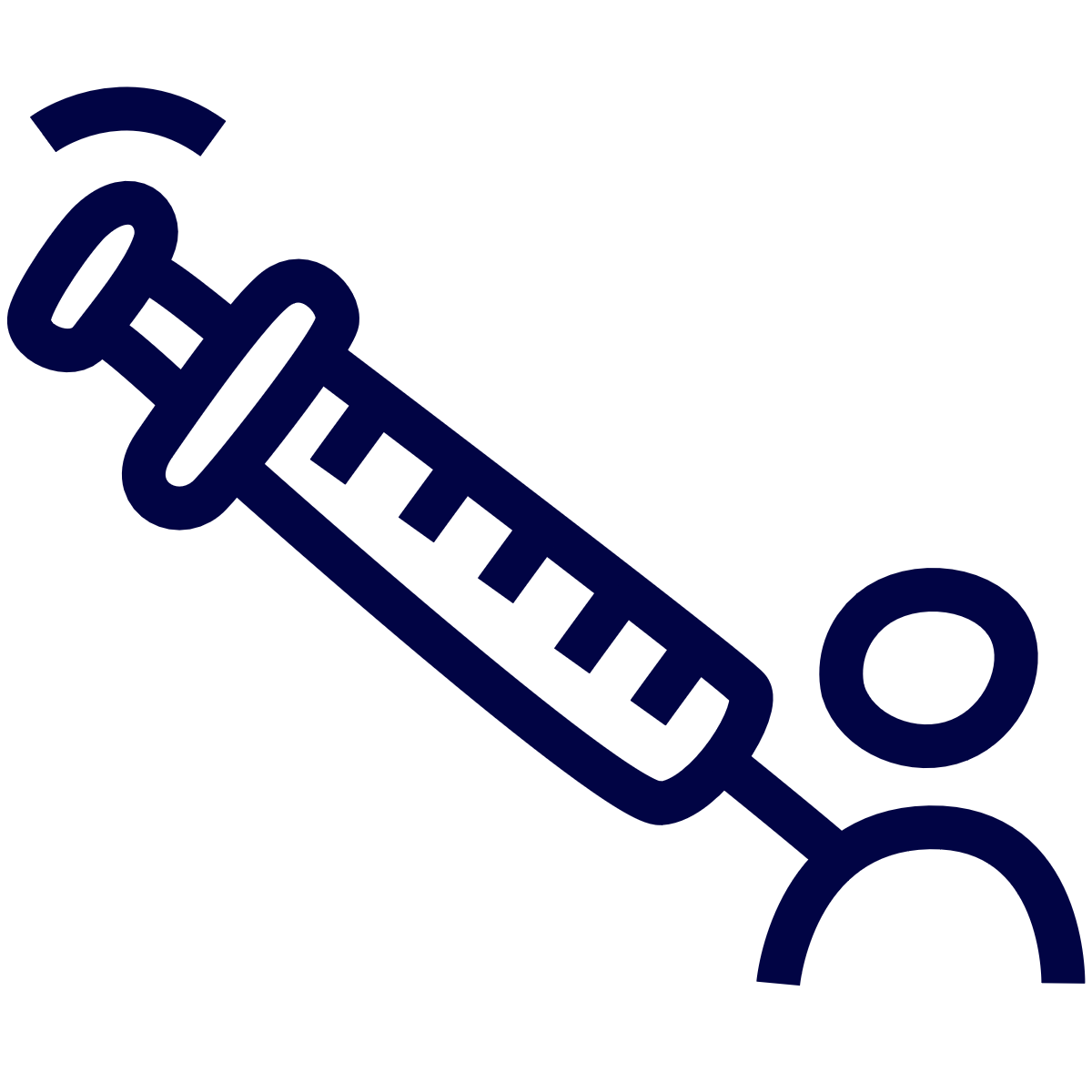 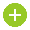 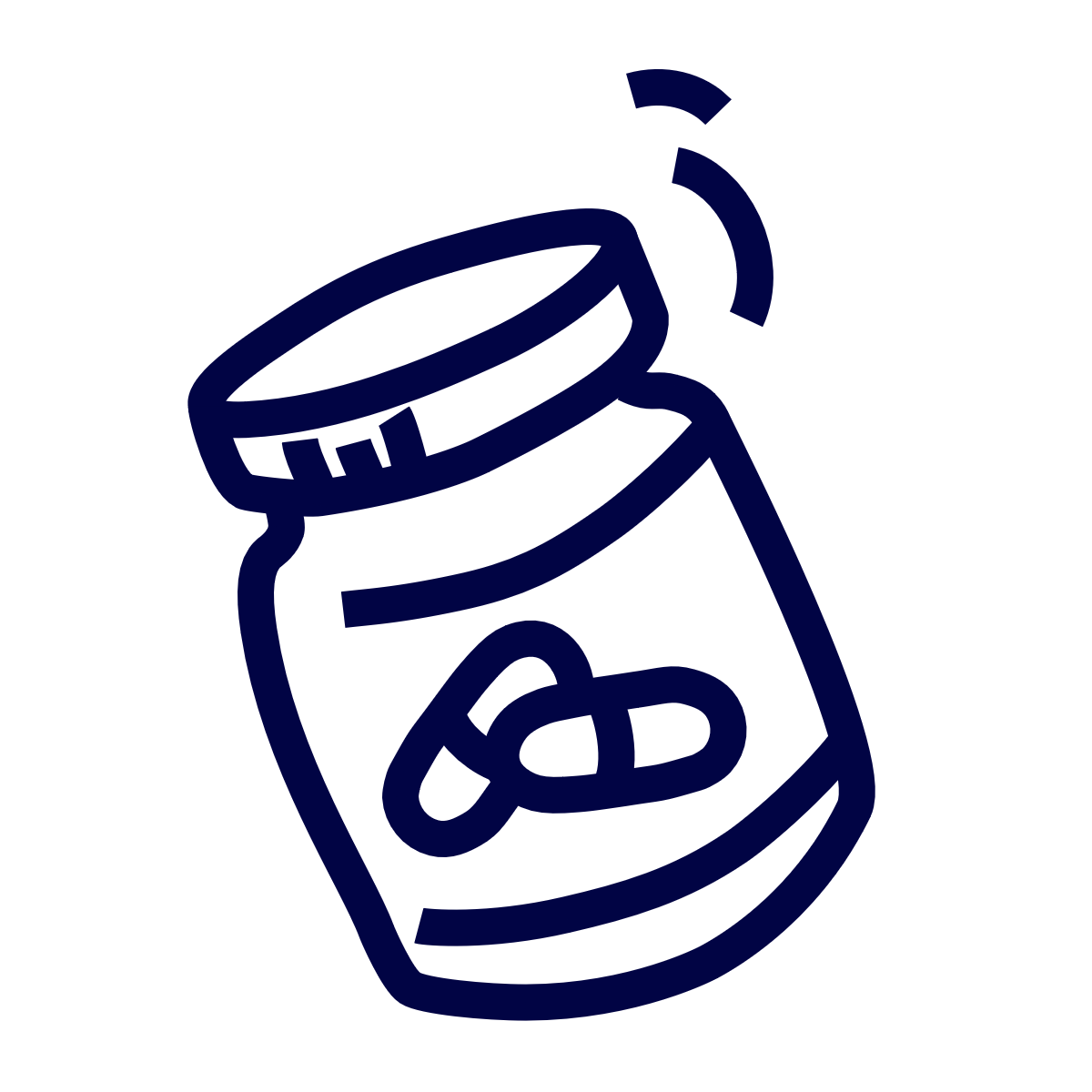 Différence statistiquement significative et positive entre les patients en première rechute et ceux ayant vécu plusieurs rechutes de leur LLC
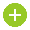 Près d’1/3 des patients indiquent avoir eu une progression rapide de la maladie après l’initiation du traitement
Q27. Est-ce que votre maladie a progressé rapidement, dans les 6 mois après l’initiation de ce traitement ?
Base : A tous (98)
Oui
31% 
des patients déclarent que leur maladie a progressé rapidement
après l’initiation de ce traitement
Non
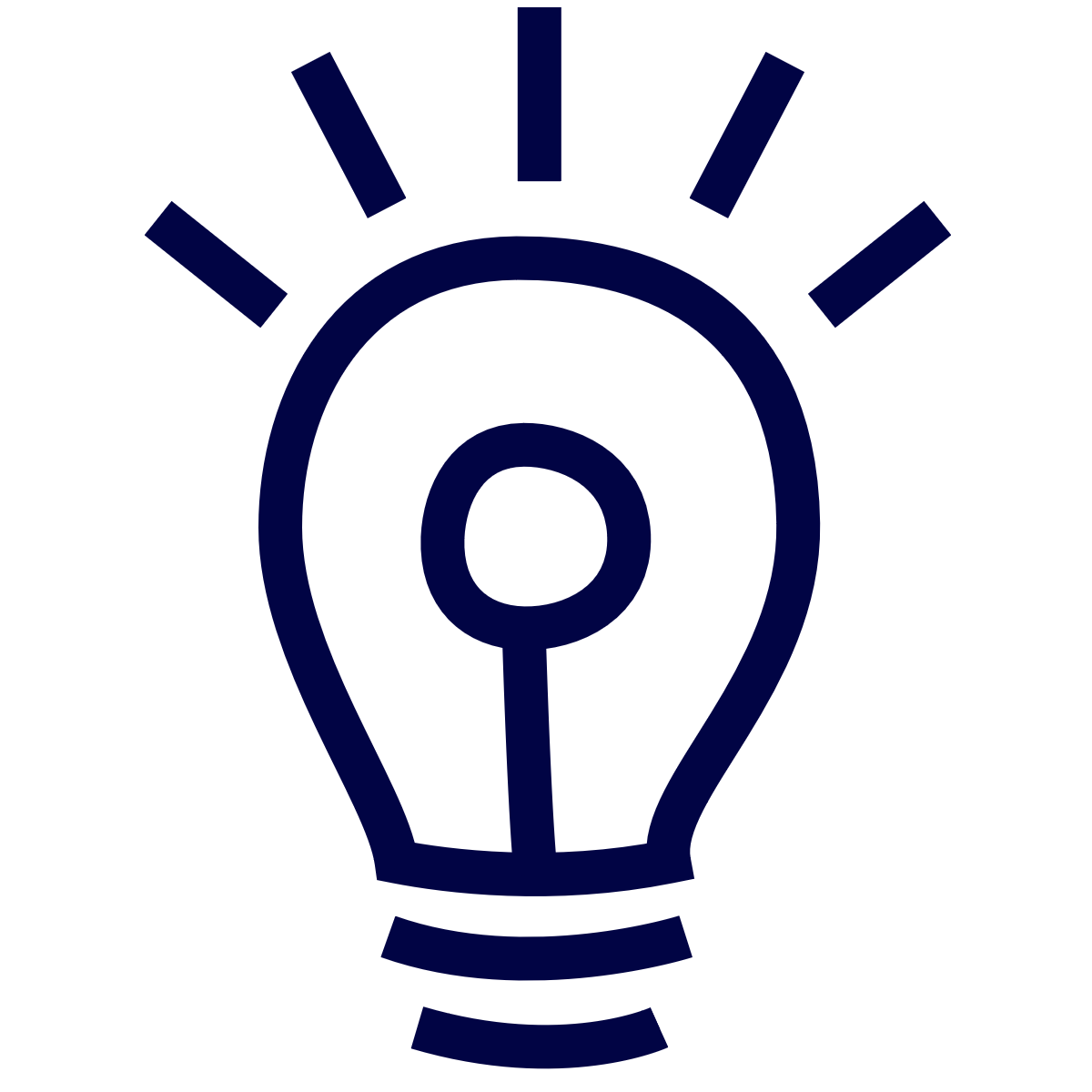 En tendance une progression de la maladie rapide davantage constaté pour les patients en 2ème rechutes et plus (39%)
Traitements des patients avant et après la dernière rechute
5.1
Implication du patient dans le choix du traitement
5.2
2/3 des patients ont été consultés afin de déterminer leur nouveau traitement, ils ont notamment discuté de la durée du traitement avec leur médecin
Q31. Avez-vous été impliqué dans la prise de décision concernant ce nouveau traitement ?
Base : A ceux qui connaissent ou ont déjà pris leur second traitement et plus (95)
Q32. Et plus particulièrement, votre médecin a-t-il discuté/échangé avec vous au sujet de…?
Base : A ceux qui connaissent ou ont déjà pris leur second traitement et plus (95) | Total supérieur à 100% car plusieurs réponses possibles
Non, pas du tout
64% 
des patients ont été impliqués dans la prise de décision de ce nouveau traitement
Oui, tout à fait
Non, plutôt pas
En moyenne, les patients ont parlé de 1,5 sujets vis-à-vis de leur traitement
Oui, plutôt
Une majorité de patients non intéressés par un échange avec un infirmier concernant les options de traitement bien que 2 patients sur 10 indiquent être intéressés par cela
Q35. Avez-vous bénéficié d’un rendez-vous avec un infirmier pour discuter à nouveau des options de traitements, du traitement ?
Base : A ceux qui connaissent ou ont déjà pris leur second traitement et plus (95)
Oui et ça a été utile
41% 
des patients ont trouvé utile ou auraient souhaité pouvoir discuter avec un infirmer des options de traitement
Non mais je n’en avais pas besoin
Non mais j’aurai aimé pouvoir
Oui mais ça n’a pas été utile
L’efficacité est le prérequis au choix d’un traitement, vient ensuite la tolérance et l’adéquation avec ses projets de vie et le lieu de prise du produit
Q30. Dans quelle mesure les critères suivants étaient importants pour vous dans le choix du traitement à la suite de votre rechute ?
Base : A ceux qui connaissent ou ont déjà pris leur second traitement et plus (95)
Des craintes essentiellement quant aux effets indésirables et à l’efficacité du traitement.Les modifications de galénique et de lieu d’administration ont peu inquiété les patients.
Q36. Avez-vous eu des craintes vis-à-vis du traitement mis en place suite à l’annonce de la rechute de votre maladie concernant… ?
Base : A ceux qui connaissent ou ont déjà pris leur second traitement et plus (95)
Au final, 12% des patients ont déclaré avoir des craintes vis-à-vis de l’ensemble de ces critères
6
Soutien, suivi et accompagnement des patients
6.1
Lors de l’annonce de la rechute
Lors de la mise en place du traitement
6.2
6.3
Lors du suivi
Parmi les choses proposées aux patients en rechute, les associations de patients et les rendez-vous avec un infirmier sont les orientations auxquelles les patients ont eu le plus recours. Cependant de nombreux besoins restent non couverts.
Q20. Lors de l’annonce de la rechute, quels supports, soutiens ou orientations vous ont été proposés par votre médecin ou l’équipe hospitalière ?
Base : A tous (98)
ST SOLUTIONS PROPOSÉES
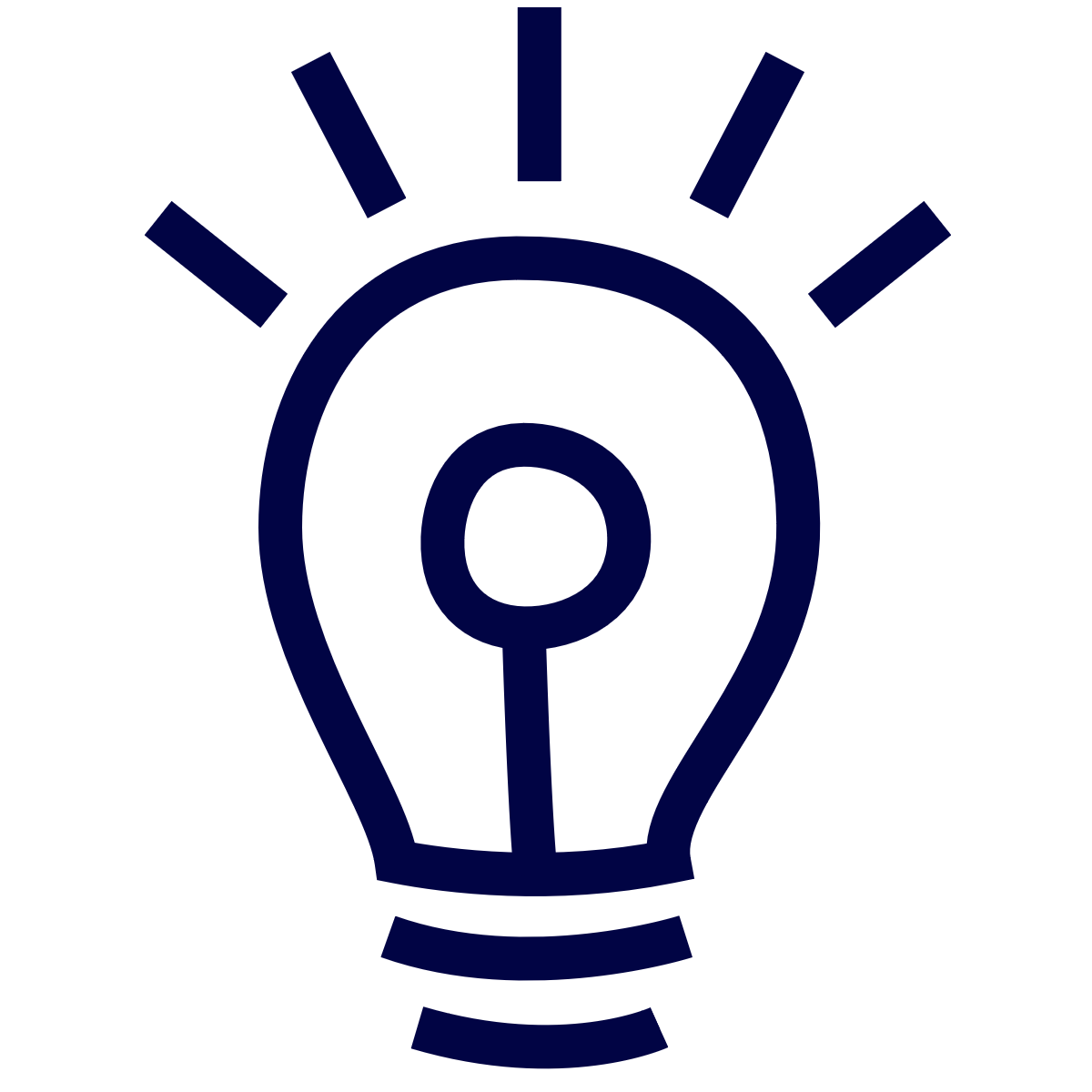 A noter, pas de différences dans les supports proposés selon l’ancienneté de la rechute
Des patients aussi nombreux à être venus seuls qu’accompagnés par un proche lors de l’annonce du diagnostic de la rechute
Q14. Lors de l’annonce de la rechute de votre LLC, étiez-vous accompagné par un proche, ami… ?
Base : A tous (98)
48% 
des patients étaient accompagnés lors de l’annonce de la rechute de LLC
Des patients soutenus par leur famille et leur spécialiste lors de cette annonce
Q21. Lors de l’annonce de cette rechute, vous êtes-vous senti soutenu par … ?
Base : A tous (98)
Les autres soutiens: 
Médecin traitant (3)
Accompagnement spirituel (1)
Voisinage (1)
Pratique du Taïchi Chuan (1)
Société de prêt d’équipement médial (1) 
Association (1)
Autres professionnels de soins de supports (e.g. réflexologue) (2)
6.1
Lors de l’annonce de la rechute
Lors de la mise en place du traitement
6.2
6.3
Lors du suivi
Si lors de la mise en place d’un nouveau traitement une grande partie des patients indiquent être rassurés et avoir un nouveau traitement plus facile à prendre, plus de la moitié des patients ont ressenti du stress. De même cela a impacté l’organisation du quotidien et a été une contrainte pour 4 patients sur 10.
Q33. Dans quelle mesure le changement de traitement / la mise en place du nouveau traitement...
Base : A ceux qui ont déjà pris leur second traitement et plus (94)
+ Diagnostic < 12 ans : 51%
+ Diagnostic < 12 ans : 47%
Au moment de la mise en place du traitement, des hématologues communiquant clairement les informations importantes et à l’écoute des questions des patients. En revanche, un temps accordé pour réfléchir au traitement assez court pour 4 patients sur 10
Q34. Concernant la mise en place du traitement suite à l’annonce de la rechute de votre maladie. Pouvez-vous donner votre niveau d’accord avec les informations suivantes ?
Base : A ceux qui connaissent ou ont déjà pris leur second traitement et plus (95)
Votre hématologique vous a…
Des patients ayant peu bénéficié de supports ou d’accompagnement suite à la mise en place de leur traitement, mais qui sont nombreux à ne pas en avoir ressenti le besoin.
Q40. Suite à l’annonce du nouveau traitement ou après la mise en place du traitement suite à l’annonce de la rechute de votre maladie, vous a-t-on proposé, orienté vers…
Base : A ceux qui connaissent ou ont déjà pris leur second traitement et plus (94)
ST OUI
- Dernière rechute entre 1 et 2 ans : 16%
+ Dernière rechute entre 1 et 2 ans : 32%
+ Dernière rechute entre 1 et 2 ans : 26%
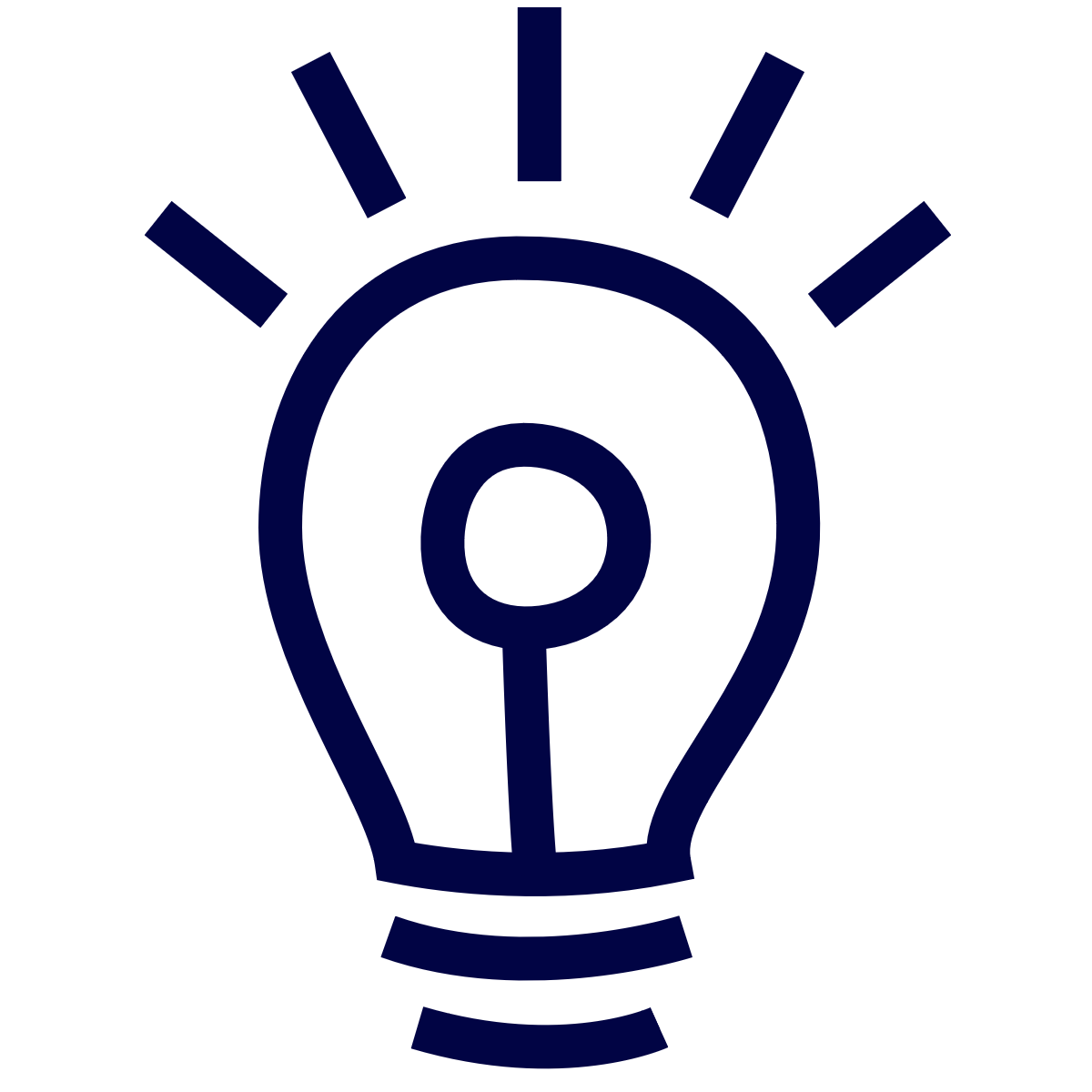 A noter, pas d’autres différences dans les supports proposés selon l’ancienneté de la rechute
Au global, des traitements prescrits dans le cadre des rechutes de la LLC bien suivis par les patients
Q38. Avez-vous rencontré des difficultés pour bien suivre votre traitement, votre prescription ?
Base : A ceux qui ont déjà pris leur second traitement et plus (94)
10% 
des patients ont rencontré des difficultés pour bien suivre leur traitement
Des professionnels de santé soutien pour la bonne observance du traitement. À noter 1/4 des patients qui auraient souhaité échanger avec des patients ou avoir des séances d’ETP pour les aider à suivre leur traitement
Q39. Pour mieux suivre votre traitement, avez-vous
Base : A ceux qui ont déjà pris leur second traitement et plus (94)
* A ceux dont le traitement ou une partie du traitement est administré en ville (84)
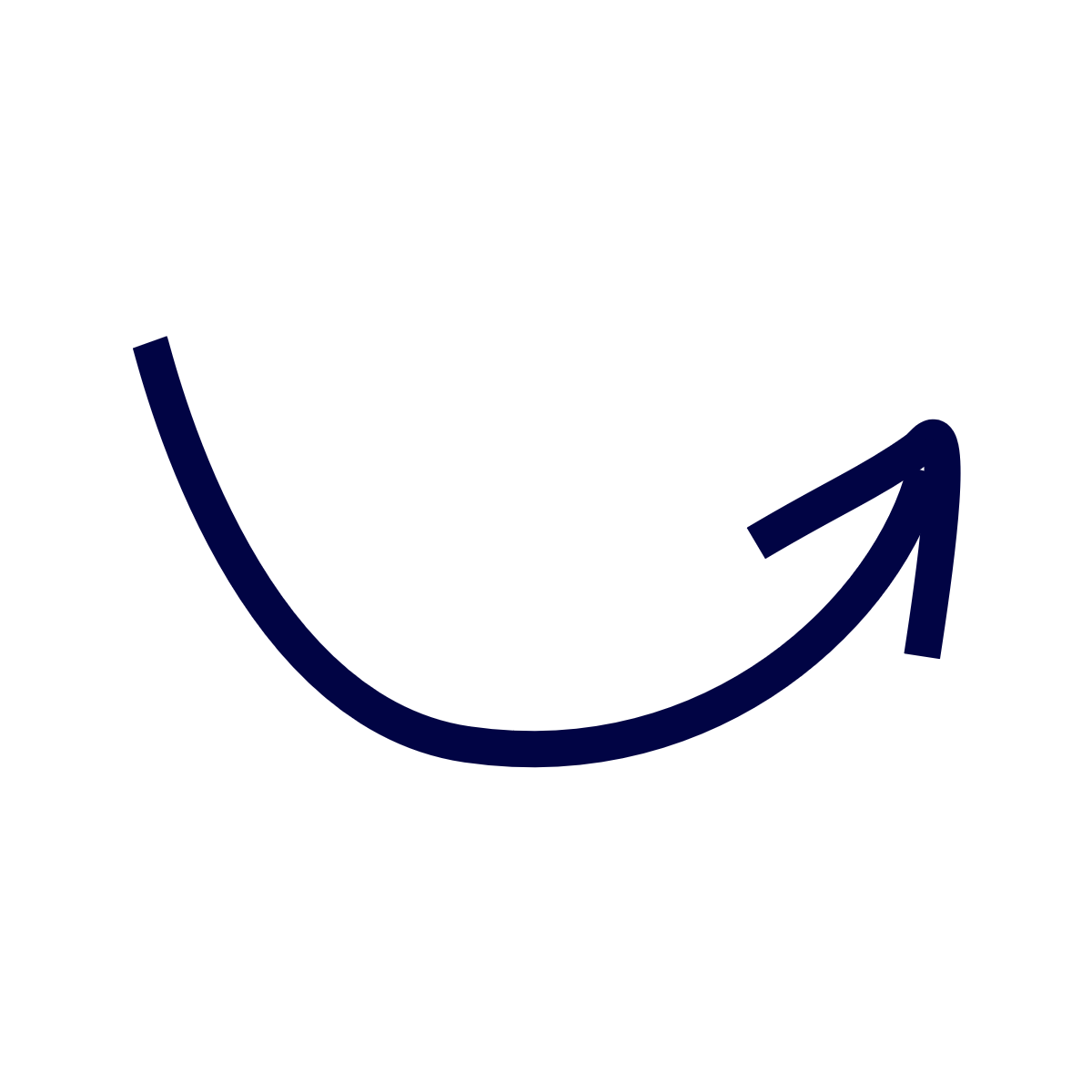 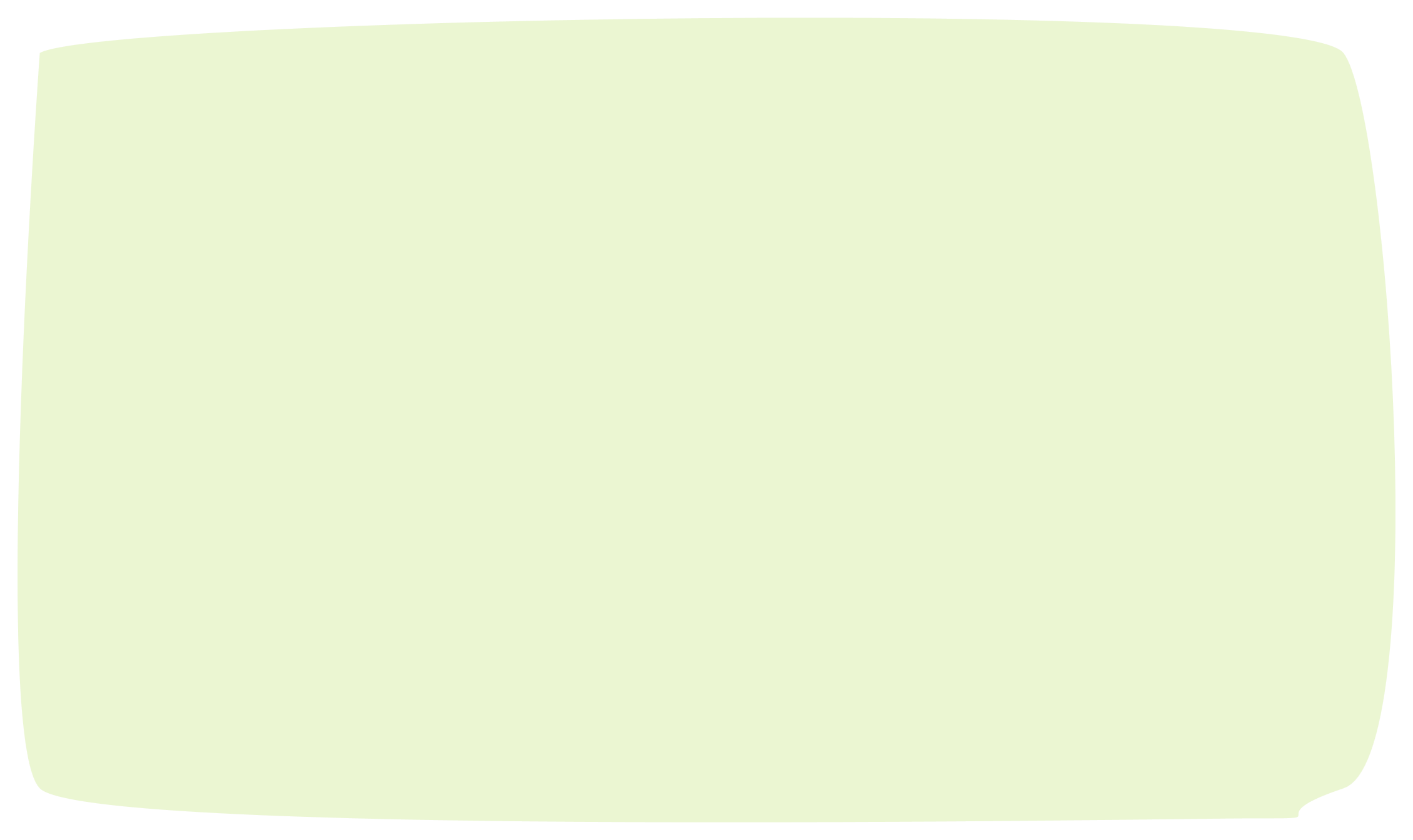 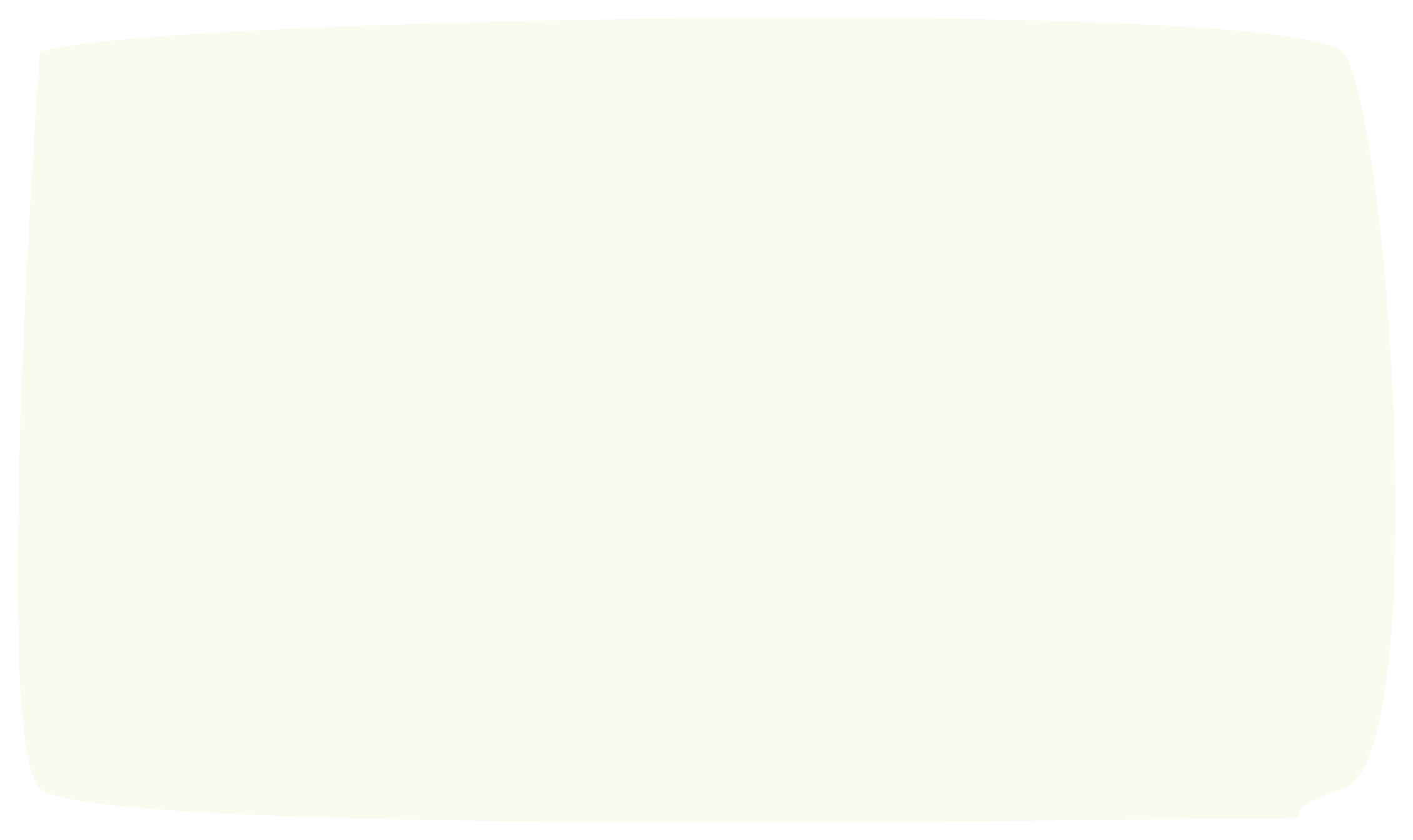 Pour mieux suivre leur traitement certains patients auraient aimé : 
Avoir plus d’explications sur le traitement (1)
Avoir accès à des séances de bien être, relaxation (1)
Effectuer un bilan plus régulier et avoir des objectifs (1)
Pour mieux suivre leur traitement certains patients: 
Ont effectué leur suivi et cherché des informations seuls (1),
Ont bénéficié de séance de psychologie ou de séances de bien être, relaxation (2)
Ont changé de traitement (1)
Un accompagnement des hématologues et des équipes hospitalières particulièrement apprécié des patients mais également celui des pharmaciens
Q37. De façon globale, quel est votre niveau de satisfaction concernant …
Base : A ceux qui ont déjà pris leur second traitement et plus (94)
* A ceux dont le traitement ou une partie du traitement est administré en ville (84)
5.1
Lors de l’annonce de la rechute
Lors de la mise en place du traitement
5.2
5.3
Lors du suivi
Parmi ceux concernés, une grande satisfaction du suivi réalisé par les différents professionnels de santé
Q43. Dans quelle mesure êtes-vous satisfait du […] réalisé suite à la mise en place de ce traitement après l’annonce de la rechute de votre LLC ?
Base : A ceux qui sont concernés par les différentes propositions
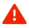 Base faible, résultats à interpréter avec prudence
n= 77
n= 36
n= 53
n= 7
n= 61
n= 17
n= 15
n= 4
Satisfaction du suivi Détail
Q43. Dans quelle mesure êtes-vous satisfait du […] réalisé suite à la mise en place de ce traitement après l’annonce de la rechute de votre LLC ?
Base : A ceux qui connaissent ou ont déjà pris leur second traitement et plus (91)
Le désintérêt du médecin généraliste ou à défaut son manque de connaissance envers la pathologie sont une des premières causes d’insatisfaction des patients dans le cadre du suivi de la LLC
Q44. Pourquoi n’êtes-vous pas satisfait de ce ou ces suivi(s) ?
Base : A ceux qui se disent non satisfait du suivi (20) | Réponses spontanées | Total supérieur à 100% car plusieurs réponses possibles
Les raisons d’insatisfaction en quelques mots par les patients :

« Mon généraliste dit ne rien savoir sur les essais thérapeutiques »
« Isolement » 
« […] Trop de cloisonnement entre les différents intervenants. Le généraliste imagine que c'est l'oncologue qui assure tel ou tel questionnement et vis et versa donc consultation auprès de l'un ou de l'autre incomplète […]. »
« Le MG n'est pas réceptif à la pathologie, se limite à prescrire les médicaments des spécialistes, pas à l'écoute de la difficulté à vivre avec cette pathologie […]»
« Mon médecin généraliste n'a jamais pris de mes nouvelles depuis le début du traitement (5 mois) bien qu'elle reçoive tous les comptes rendus »
« Médecin généraliste n’assure pas le suivi et ne semble pas concerné. Oriente systématiquement à l’hématologue même si une conséquences des protocoles ne sont pas de la compétence de cet hématologue.  Pas assez de connaissance spécifique pour le suivi régulier par le généraliste »
« Le pharmacien de ville ne s’est jamais intéressé à mon traitement, totalement absent, aucun soutien contrairement au pharmacien hospitalier »
« Mon généraliste ne me demande jamais de nouvelles de ma LLC et mon pharmacien m'a demandé une fois si je supportais bien mon traitement »
« J’aurais voulu échanger avec d’autres patients »
Un soutien indéfectible de la part de la famille et de l’hématologue, des proches et l’équipe hospitalière sont également très soutenantes. Notons que plus de la moitié des patients n’ont pas d’aidant au quotidien
Q42. Depuis la mise en place du traitement suite à l’annonce de la rechute de votre maladie, vous êtes-vous senti soutenu par … ?
Base : A ceux qui connaissent ou ont déjà pris leur second traitement et plus (91)
7
Besoins et attentes
Afin de mieux vivre l’annonce de la rechute il apparaît important de communiquer le plus d’informations possibles aux patients et de proposer des soins de supports tels que des séances avec un psychologue
Q22. Qu’est ce qui aurait pu vous aider à mieux vivre ce moment de l’annonce de la rechute ?
Base : A tous (98) | Réponses spontanées | Total supérieur à 100% car plusieurs réponses possibles
À l’instar du moment de l’annonce de la rechute, un manque d’informations ressenti vis-à-vis des traitements et de la maladie lors de la mise en place du nouveau protocole de soins. Les patients soulignent également l’effet bénéfique des associations de patients dans cette période
Q41. Qu’est ce qui aurait pu vous aider à mieux vivre cette période qui a suivi la mise en place de ce nouveau traitement ?
Base : A ceux qui connaissent ou ont déjà pris leur second traitement et plus (92) | Réponses spontanées | Total supérieur à 100% car plusieurs réponses possibles
Les besoins pour une meilleure observance 
en quelques mots par les patients : 

« Un retour régulier sur les bilans sanguins de la part de l infirmière du CHU.  On reste seul devant les résultats des bilans sanguins a chaque contrôle »

« La seule chose qui me préoccupe est de savoir ce qui se passera après ce traitement et, si je change de traitement, quel sera le prochain niveau de traitement ? »

« Être mieux informée des éventuels effets secondaires »

« Un réel échange avec le praticien hospitalier qui a mis en route le nouveau protocole mais était trop débordé pour réellement m'informer , ainsi que mes proches, sur le timing lancement du traitement , sa toxicité etc »

« J'aurai aimé rencontrer un psychologue pour avoir droit à un soutien. De plus un échange avec un groupe de soutien de l'association de patients m'aurait fait un grand bien. »
Tout au long du parcours des patients qui auraient souhaité avoir davantage de documents, brochures mais également des possibilités de consulter un diététicien, d’avoir des conseils pour réaliser une activité physique adaptée ou encore échanger avec groupe de parole.
Q20. Lors de l’annonce de la rechute, quels supports, soutiens ou orientations vous ont été proposés par votre médecin ou l’équipe hospitalière ?Base : A tous (98) 
Q40. Suite à l’annonce du nouveau traitement ou après la mise en place du traitement suite à l’annonce de la rechute de votre maladie, vous a-t-on proposé, orienté vers…Base : A ceux qui connaissent ou ont déjà pris leur second traitement et plus (94)
L’hématologue, un interlocuteur privilégié par les patients dans la communication d’informations sur la rechute de leur maladie
Q45. Par quelles sources ou moyens souhaiteriez-vous recevoir des informations sur la rechute de la LLC ?
Base : A tous (94) | Total supérieur à 100% car plusieurs réponses possibles
* Items présentés dans le questionnaire
Des brochures d’informations sur les traitements et la prise en charge de la maladie suscitant un grand intérêt auprès des patients. Dans une moindre mesure, des patients également demandeurs de séances pour améliorer leur santé physique ou de forum de discussion avec des PDS
Q46. Plus particulièrement, dans quelle mesure, seriez-vous intéressé par les services suivants lors de votre rechute ?
Base : A tous (94)
Des patients soulignant l’intérêt de proposer des brochures d’informations pour les aidants et plus secondairement différentes formats permettant un meilleur soutien
Q47. Selon vous, faudrait-il proposer aux proches, aidants des personnes dont la LLC a rechuté des …
Base : A tous (94) | Total supérieur à 100% car plusieurs réponses possibles
* Items présentés dans le questionnaire
Sans surprise, les patients indiquent avoir besoin de plus d’informations sur les traitements et leur maladie mais également des soins de supports et de soutien psychologique
Q48. Pour terminer, qu’est ce qui aurait pu vous aider à mieux vivre cette rechute dans son ensemble ?
Base : A ceux qui ont répondu à la question (58) | Réponses spontanées | Total supérieur à 100% car plusieurs réponses possibles
8
Conclusions
Le vécu du patient atteint de LLC dont la maladie a rechuté
Des patients satisfaits…
..de leur traitement
…de l’accompagnement & du soutien
Des patients conscients du risque de rechute
97%
Savent que leur maladie est chronique dès le diagnostic
89%
Ont été informé du risque de rechute
Se déclarent satisfaits de ce nouveau traitement dans son ensemble
De l’hématologue : à la fois soutien et pédagogue pour expliquer clairement la situation  
De l’équipe hospitalière perçue comme un soutien et accompagnante notamment pour la mise en place du traitement
De la famille, des proches : un soutien à chaque étape de la rechute de la maladie
91%
Un traitement en continu (74%)
pris à domicile 64% 
par voie orale (68%)
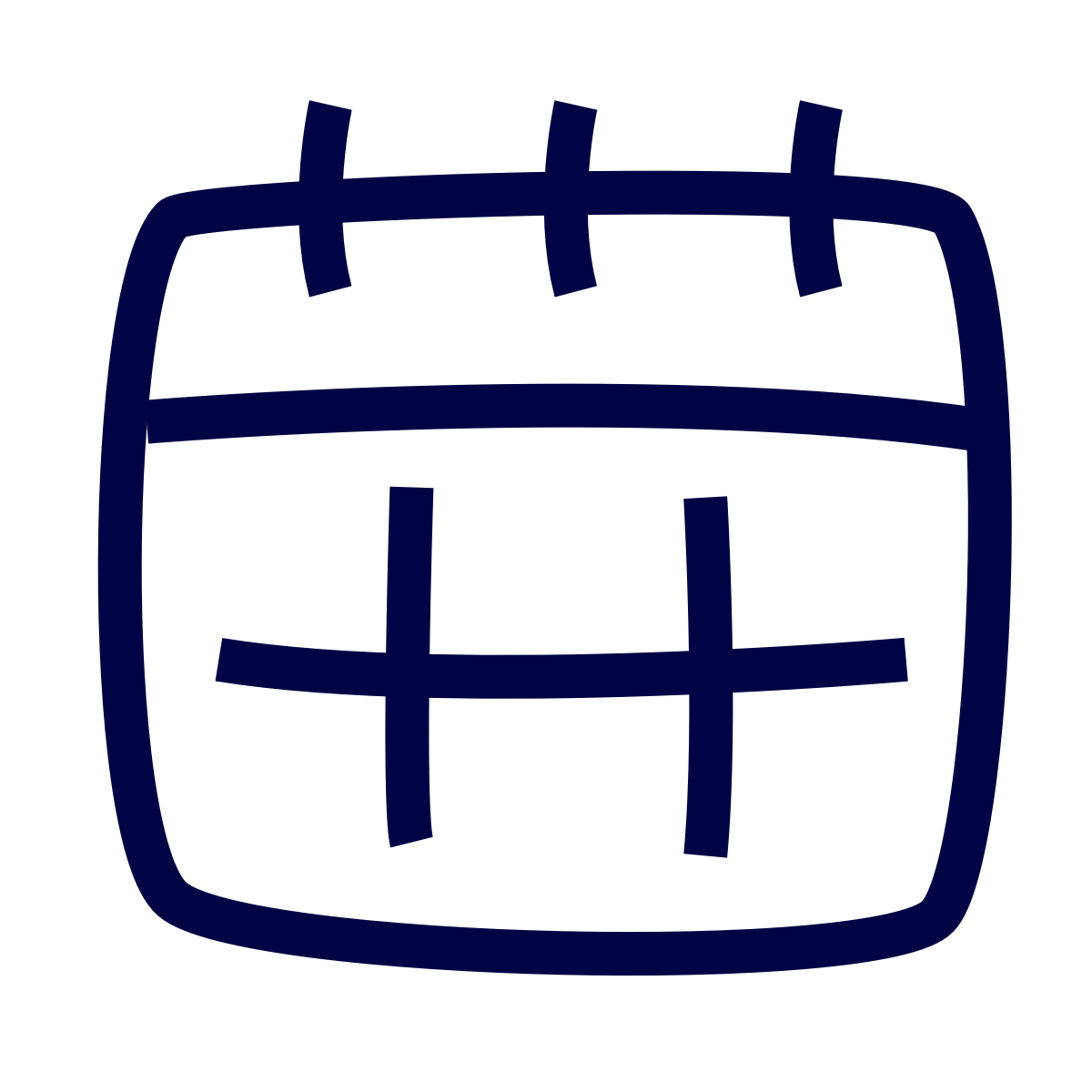 Un risque peu préoccupant…
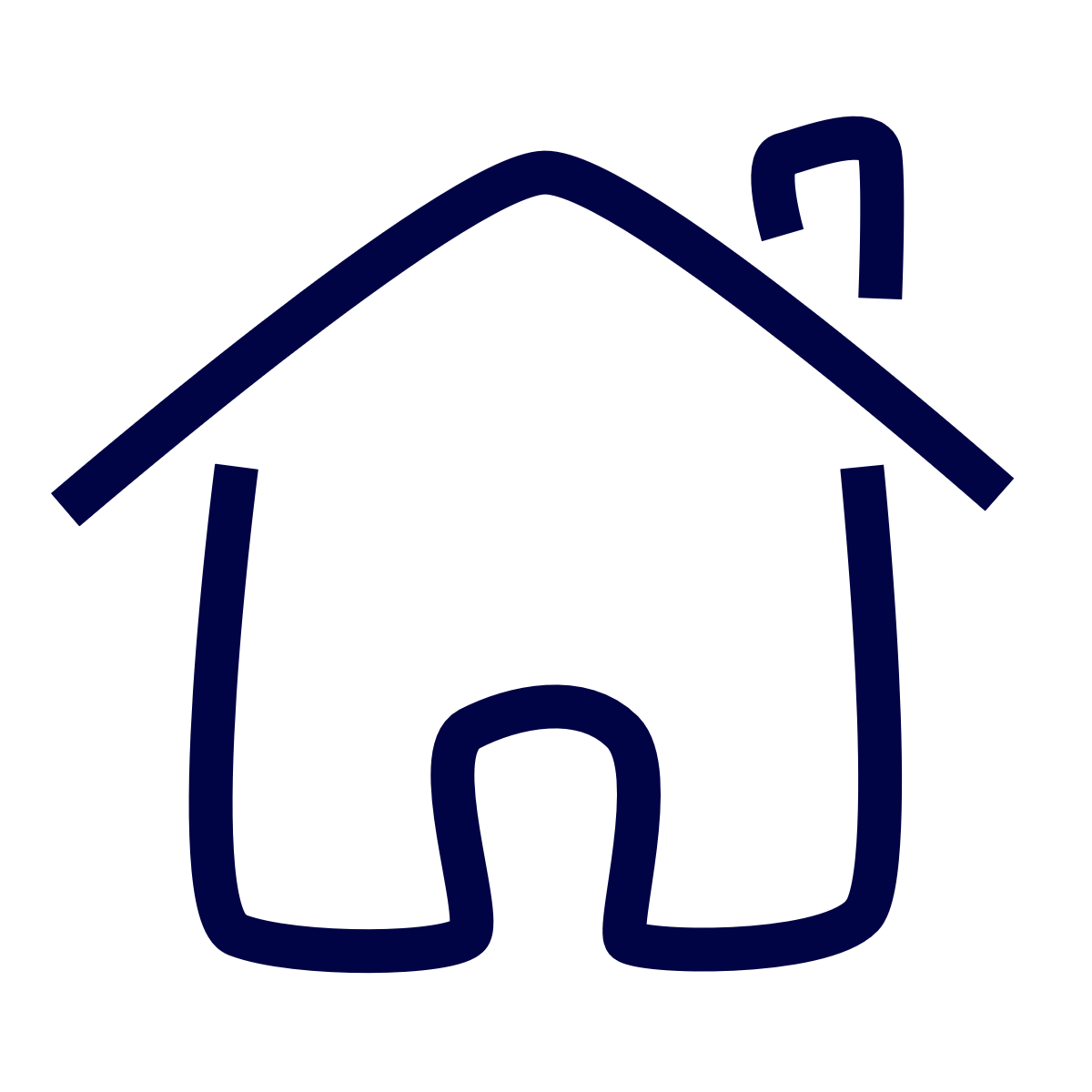 83% Se déclarent peu ou pas préoccupé par ce risque
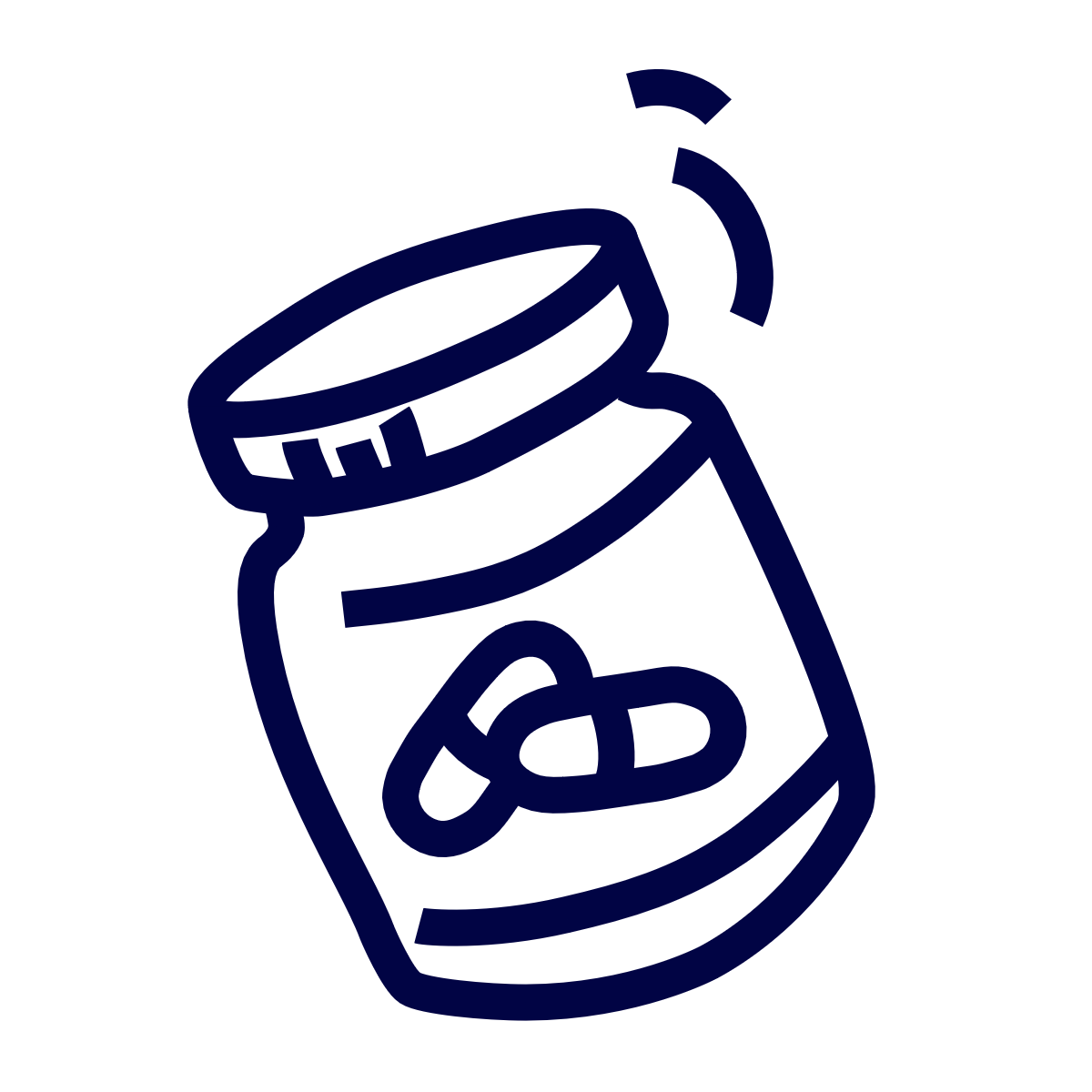 Bien que les patients soient satisfaits des informations données et du soutien apporté, le vécu de la rechute de la maladie aurait pu être amélioré avec l’apport de :
documents, brochures d’informations sur la rechute et les options de traitement mais aussi sur le suivi du traitement
séances avec un diététicien/nutritionniste 
séances avec coach sportif pour réaliser une activité physique adaptée
séances avec un psychologue
groupe de parole
programme d’éducation thérapeutique
Mais des besoins insuffisamment couverts
… mais un impact de la rechute important
ST IMPACT IMPORTANT
Connaissance de la maladieDes patients informés du risque de rechute mais peu préoccupés par celui-ci
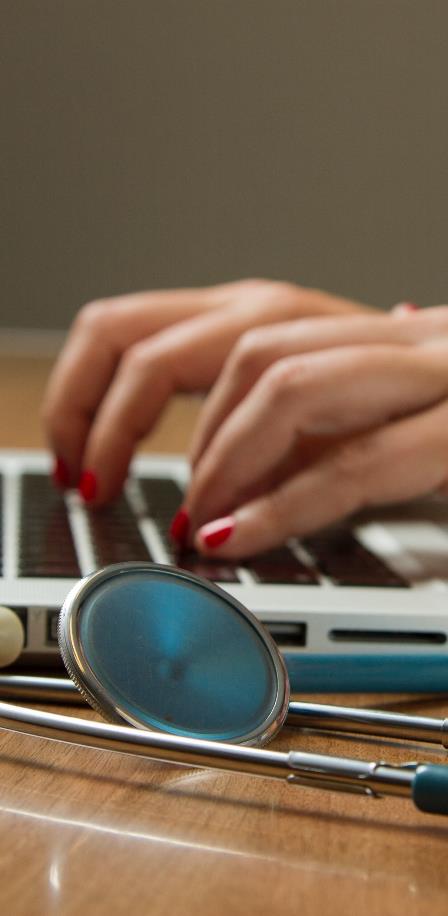 Des patients bien informés du caractère chronique de leur maladie 
Lors de l’annonce du diagnostic, la quasi-totalité des patients ont été informés du caractère chronique de cette maladie, mais une information brève pour 16% des patients.  
Le risque de rechute a quant à lui été abordé par le médecin pour 89% des patients. Pour 4 patients sur 10 ce risque de rechute a été abordé dès le diagnostic de la LLC. Vient ensuite au moment du 1er traitement pour 31% d’entre eux ou encore une fois le 1er traitement terminé dans 1 cas sur 5, une information transmise au bon moment pour 92% de ces patients. Notons également que seuls 8% des patients indiquent que l’annonce s’est faite trop tôt. 
Uniquement 17% des patients indiquent se sentir très préoccupés par le risque de rechute tandis que 26% d’entre eux ne se sentent pas préoccupés du tout. 
Pourtant 77% des patients indiquent que le terme rechute est inquiétant mais ils sont tout de même 89% à mentionner qu’il est adapté, même s’il manque de clarté pour près de 6 patients sur 10.
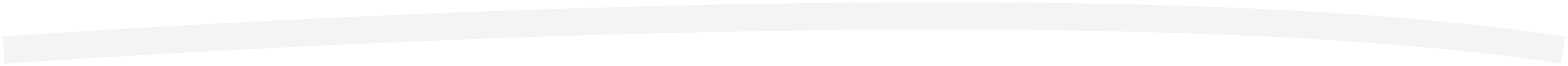 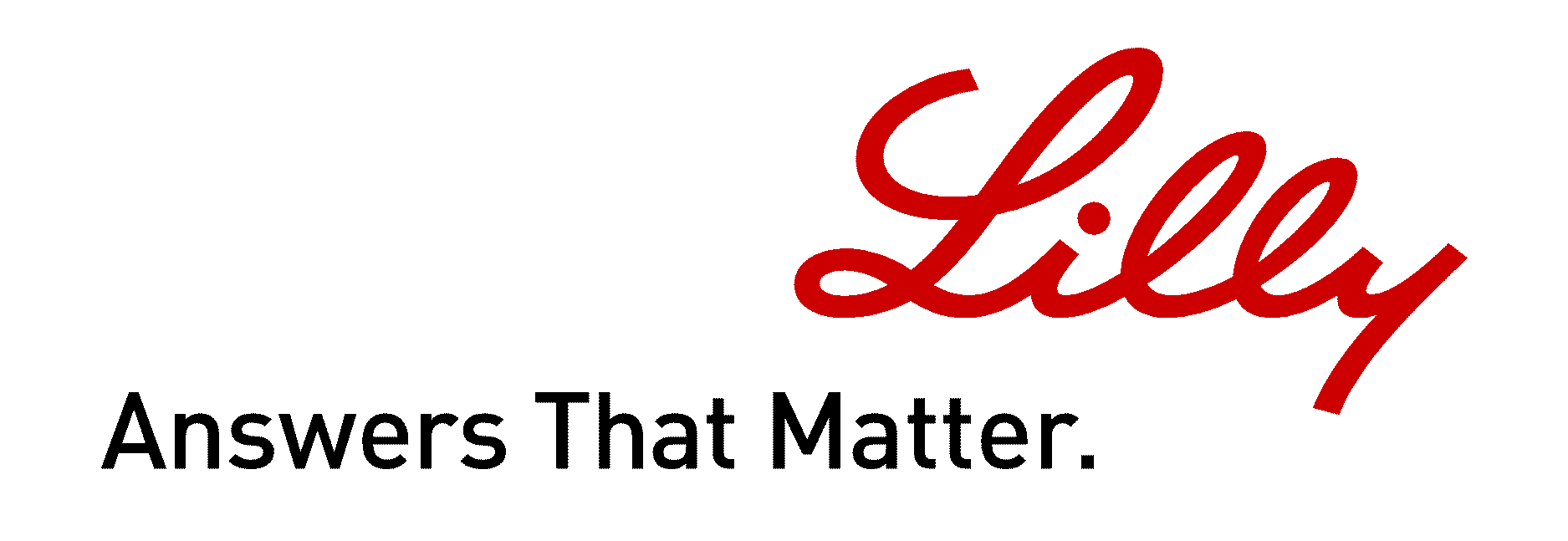 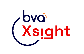 Annonce de la rechuteUn moment difficile aux conséquences multiples
Une annonce de la rechute au fort impact psychologique et retentissant sur la qualité de vie avec des patients
La rechute de la maladie peut s’exprimer de manière différente pour les patients avec une moitié d’entre eux la découvrant lors d’examens de contrôles et l’autre moitié à la suite de bilan sanguins ou de symptômes. Pour ces derniers, le gonflement des ganglions et la fatigue sont les premiers symptômes annonciateurs de la rechute (60% et 53%) avec les résultats de prise de sang (77%).   
Malgré le soutien de l’hématologue  et de l’équipe médicale, cette annonce a été un moment difficile à vivre et a impacté leur santé au niveau global que ce soit au niveau physique ou psychologique. En effet, ils donnent des notes moyennes de 5,7 et 5,9 sur une échelle de 0 à 10 alors qu’au moment du diagnostic, ils évaluaient leur état de santé à 6,9 et 7,1. 
Plus particulièrement, 68% des patients déclarent avoir été impactés psychologiquement par celle-ci et 65% voient leurs projets et leur qualité de vie impactés. De plus, la rechute prive 50% des patients d’une vie sociale et affective satisfaisante. Enfin, si une grande majorité des patients en rechute ne travaillent pas, 17% d’entre eux ont dû modifier voire arrêter leur activité professionnelle.

Mais une annonce faite avec bienveillance 
Pour 9 patients sur 10, l’hématologue était à l’écoute et bienveillant lors de cette annonce. En effet, Les spécialistes ont pris le temps de fournir des explications claires et des réponses aux questions des patients. Notons également que 89% des patients se sont sentis accompagnés par l’équipe hospitalière.
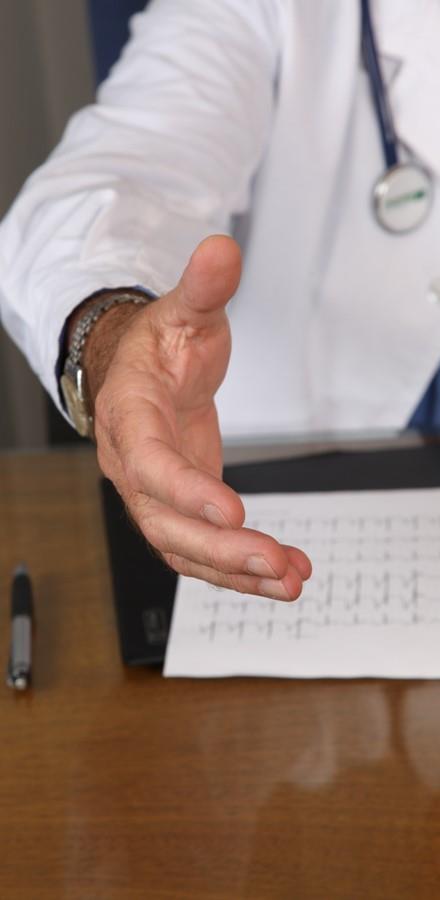 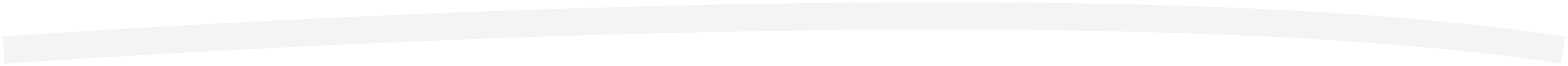 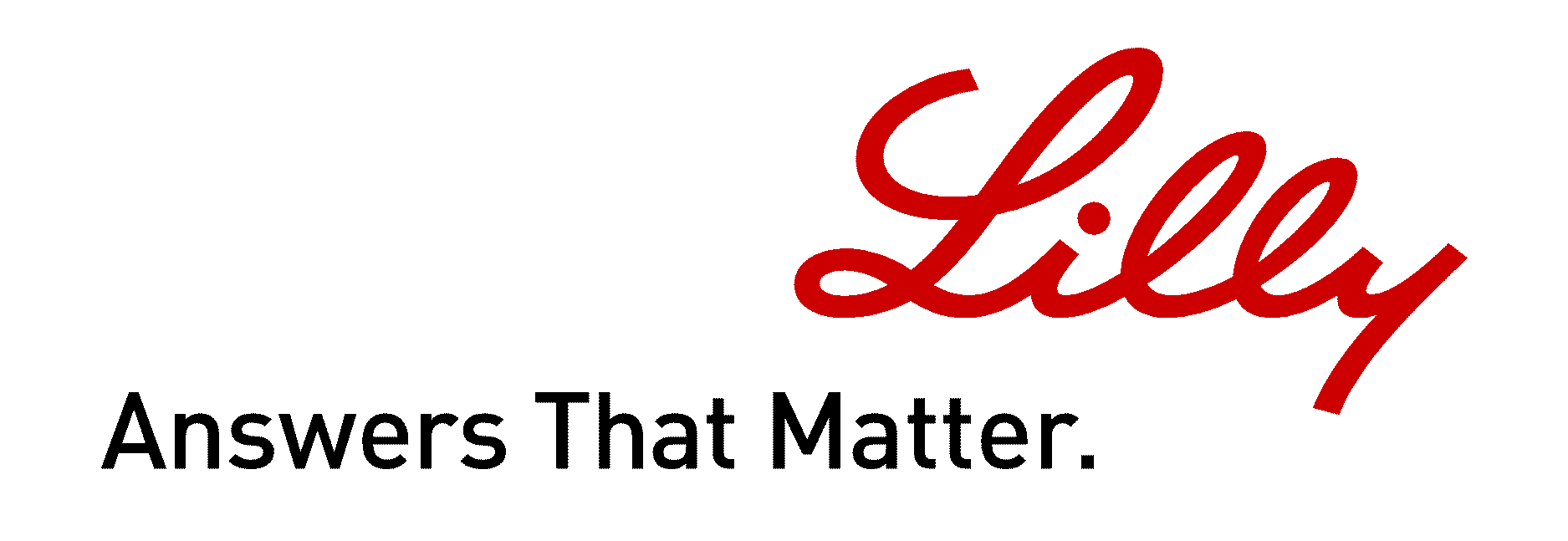 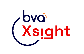 Les traitements Des patients plutôt impliqués dans le choix du traitement et satisfaits de ceux-ci malgré des craintes sur la tolérance
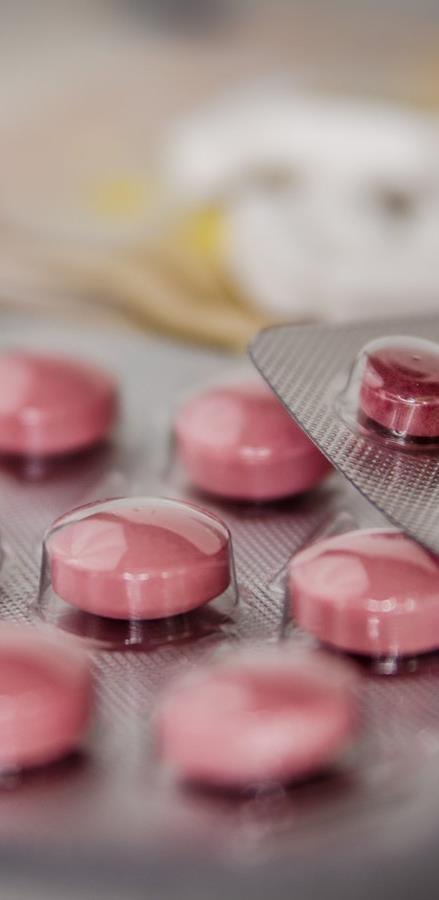 Des traitements satisfaisants
7 patients sur 10 étaient en phase de surveillance lors de l’annonce de la rechute de leur traitement. En moyenne, le dernier traitement avait pris fin il y a 4 ans.
Suite à la rechute, 3 types de traitements sont privilégiés 
les Inhibiteurs de BTK seuls (34% des patients) déjà beaucoup prescrits avant la rechute (27%)
les Inhibiteurs de BCL2 seuls (20% vs 12% avant la rechute)
l’association Inhibiteur de BCL2 + Anticorps anti-CD20 (13%)
En termes de modalités de prise, les spécialistes privilégient au fur et à mesure des traitements en continu (74% vs 45% avant la rechute), administré à domicile uniquement (64% vs 47%) et par voie orale (68% vs 51%)
Au final, la quasi-totalité des patients se déclarent satisfaits de leur nouveau traitement et notamment des modalités de prise et plus de 4 sur 10 en sont même très satisfaits.

Des patients pour la plupart consultés dans le choix de leur traitement 
64% des patients se sont sentis impliqués dans le processus de décision pour ce nouveau traitement. Plus précisément, la moitié des patients ont eu la possibilité d’échanger au sujet de la durée du traitement, et pour plus d’un tiers sur les différentes options thérapeutiques, les modalités et le lieu d’administration du traitement. 
Au contraire, seul 1/4 des patients ont pu bénéficier d’un rendez-vous avec un infirmier pour discuter à nouveau des options de traitements tandis que 20% auraient aimé pouvoir bénéficier de cet échange.
Parmi les critères de choix d’un traitement, l’efficacité est bien évidemment l’élément clé suivi de la tolérance (99% et 87%). Ensuite, l’adéquation avec les projets de vie du patient et les modalités de prise en termes de galénique et lieu (de 71% à 79%) puis la durée du traitement (65%). La fréquence de prise est quant à elle plus secondaire (57%).
Au regard de ces critères, les patients ont surtout exprimé des craintes vis-à-vis de ces traitements sur la tolérance et l’efficacité  (71% et 62%). 4 patients sur 10 ont également exprimé des peurs quant à leur adhésion au traitement et le changement de durée de traitement. Par contre les patients sont peu à avoir émis des inquiétudes par rapport au changement de galénique ou de lieu de prise en charge.
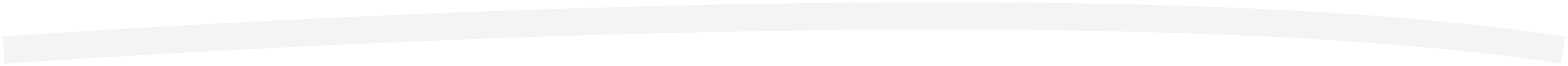 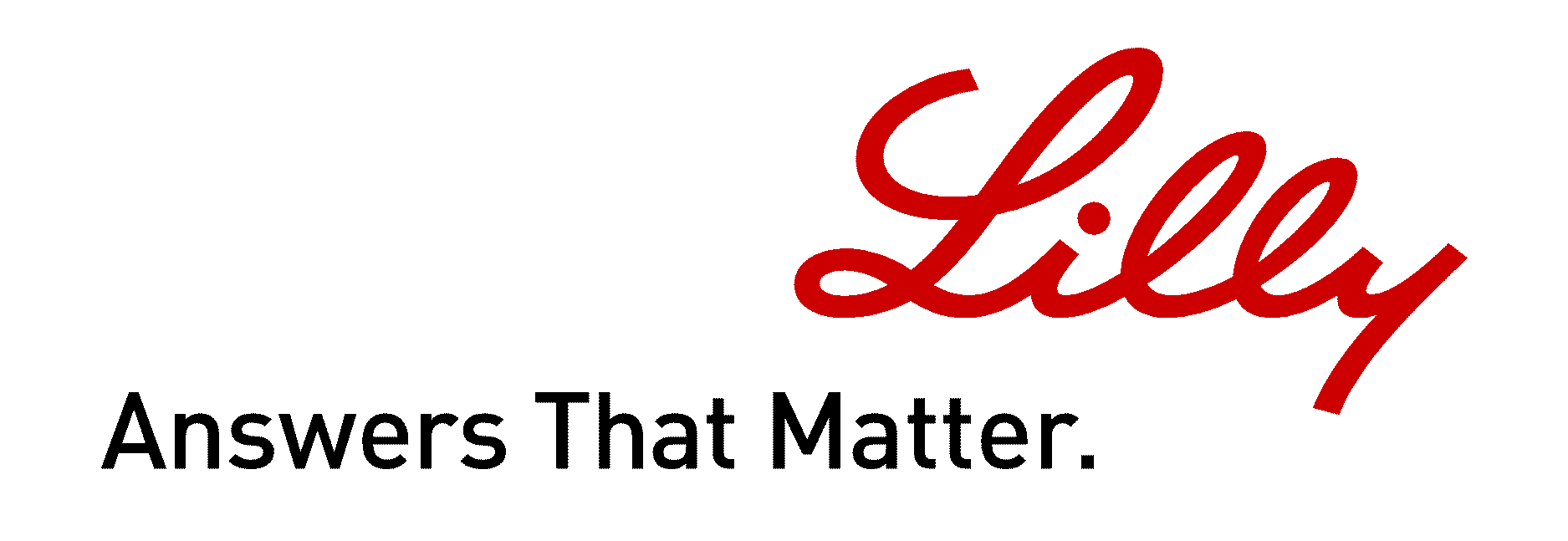 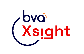 Soutien, suivi et accompagnement des patients (1/2)Des patients soutenus à chaque étape de cette rechute de leur maladie
Un sentiment de soutien prédominant lors de l’annonce de la rechute malgré le peu de supports proposés
Lors de l’annonce de la rechute de la maladie, les patients ont bénéficié de peu de supports, soutiens ou orientations. Seule la transmission de coordonnées d’une associations se démarque, proposée à 4 patients sur 10. Ensuite, 1/3 se sont vus proposer un entretien avec un infirmier, 1/4 des documents ou une activité physique adaptée et encore moins un rendez-vous avec un diététicien. 
Pourtant les patients auraient souhaité bénéficier de ces solutions et plus particulièrement de documents, brochures d’informations sur la rechute et les options de traitement (31%), un groupe de parole (27%), un rendez-vous avec un diététicien/nutritionniste (27%) ou encore une activité physique adaptée (20%).
Malgré ce peu de supports fournis, les patients se sont sentis soutenus lors de l’annonce de la rechute notamment par leur famille et leur hématologue (plus de 9 sur 10) et plus particulièrement très soutenus (plus de 6/10ème). Les patients se sont sentis également soutenus par leur proche et l’équipe hospitalière (plus de 8/10ème). Le soutien d’un pharmacien est plus rare mais reste satisfaisant comme celui des aidants. 

Une instauration du nouveau traitement rassurante avec un hématologue pédagogue et prenant le temps
87% des patients se sont sentis rassurés par leur nouveau traitement et 72% d’entre eux ont remarqué que ce nouveau traitement a facilité la prise de leur thérapie alors que plus de la moitié des patients craignaient de ne pas bien adhérer au traitement au moment de sa mise en place. Ainsi, 90% des patients rapportent n’avoir rencontré aucune difficulté à bien suivre leur prescription, et plus de 6 patients sur 10 déclarent que leur traitement n’a pas impacté l’organisation de leur quotidien ni n’a été contraignant. 
Les hématologues jouent un rôle crucial dans la bonne mise en place du nouveau traitement et le suivi des rechutes des patients. Tout d’abord, ils permettent une bonne compréhension des modalités de traitement pour 92% des patients, et leur permettent de poser leurs questions (83%). C’est par ailleurs grâce à leurs échanges avec leur hématologue que les patients estiment mieux suivre leur traitement (91%), avant les échanges avec d’autres professionnels de santé tels que le médecin généraliste (71%) ou un infirmier (50%). 
Ainsi, 9 patients sur 10 se déclarent satisfaits de l’accompagnement de leur hématologue pour la mise en place de ce traitement et la même proportion de l’accompagnement de l’équipe hospitalière. À noter que le pharmacien de ville a également satisfait les patients.
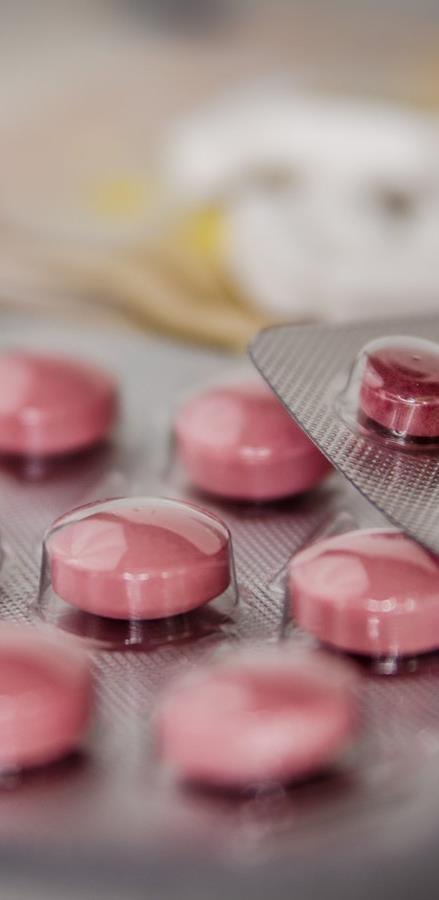 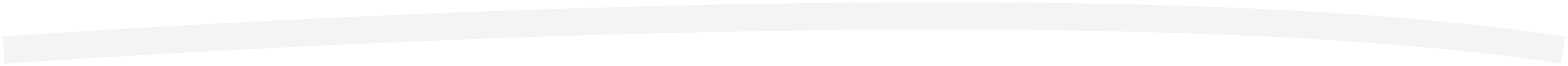 Soutien, suivi et accompagnement des patients (2/2)L’hématologue et la famille soutien indéfectible
Un suivi après la mise en place du traitement qui répond aux attentes des patients
95% des patients consultant un hématologue s’estiment satisfaits de leur suivi devant le suivi réalisé par un infirmier (92% de satisfaction), un pharmacien (89%) ou un médecin généraliste (84%). Notons toutefois que certains patients notent un certain désintérêt des médecins généralistes pour leur maladie voire un manque de connaissances ce qui fait du médecin spécialiste un interlocuteur privilégié pour leur maladie. D’ailleurs, 67% des patients indiquent préférer recevoir des informations sur la rechute de leur maladie par leur hématologue. 
Comme lors de l’annonce de la rechute, les patients ont pu compter sur le soutien de leur famille, leur spécialiste, leur proche ou encore par l’équipe hospitalière suite à la mise en place de nouveau traitement.
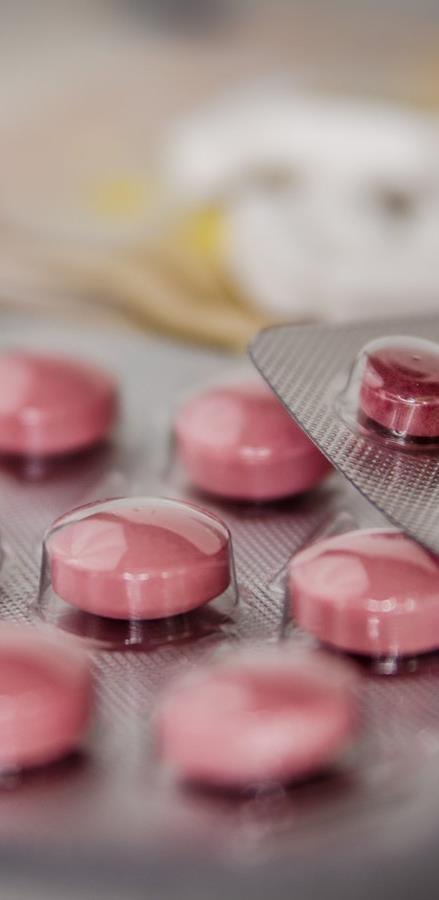 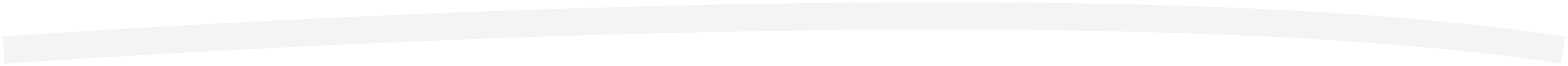 Attentes et besoinsMalgré des patients soutenus et accompagnés, des besoins identifiés
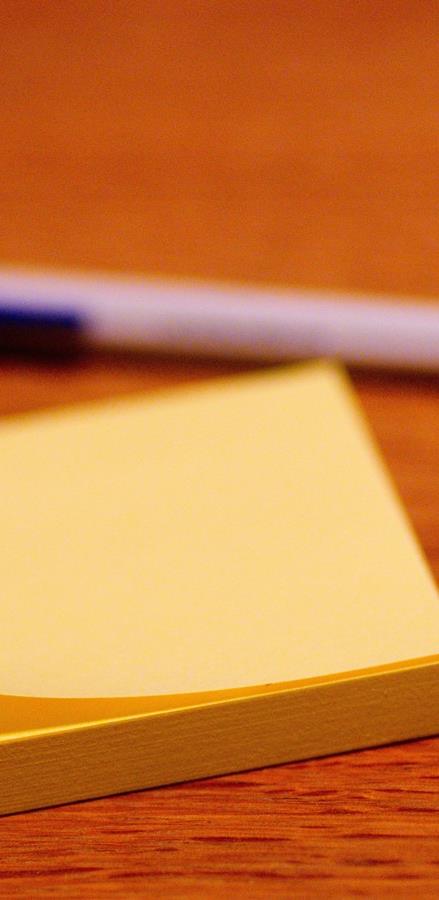 Des patients en demande d’informations complémentaires
Bien que les patients s’accordent en large majorité à dire que les hématologues divulguent suffisamment d’informations claires et sont à l’écoute, de manière spontanée les patients font remonter un certain manque d’informations à plusieurs étapes de leur parcours de soin et en particulier à propos des traitements de la LLC. Ainsi lors de l’annonce de la rechute, 18% des patients expriment un manque d’information dont 8% un manque d’information concernant les effets iatrogènes. Lors de la mise en place du traitement c’est jusqu’à 21% des patients qui en manquent, dont 7% respectivement concernant le protocole prescrit et les effets indésirables. Enfin, 16% des patients indiquent avoir besoin de plus d’informations pour mieux vivre leur rechute dans son ensemble.
Afin de combler ce manque d’informations, les hématologues sont les premiers à être cités pour transmettre les informations essentielles concernant la rechute de la LLC. De plus, 81% des patients indiquent être intéressés par des brochures sur la prise en charge des rechutes et ses traitements. D’ailleurs, 31% auraient aimé en bénéficier lors de l’annonce de leur rechute et 27% lors de la mise en place de leur traitement. Notons également que 64% des patients proposent de prévoir des brochures d’informations spécifiques pour les aidants. 

Des attentes également en soins complémentaires tout au long de leur parcours
Que ce soit lors de l’annonce de la rechute, la mise en place du traitement ou de façon transverse, les patients identifient des besoins actuellement non couverts :
Consulter un diététicien
Réaliser une activité physique adaptée
Rejoindre un groupe de parole 
Consulter un psychologue 
Consulter un kinésithérapeute
Concernant le suivi du traitement des besoins spécifiques émergent tels qu’un suivi via une plateforme digitale, un programme d’éducation thérapeutique ou un outil d’aide à l’observance des traitements.
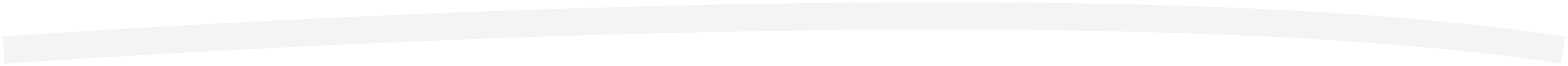 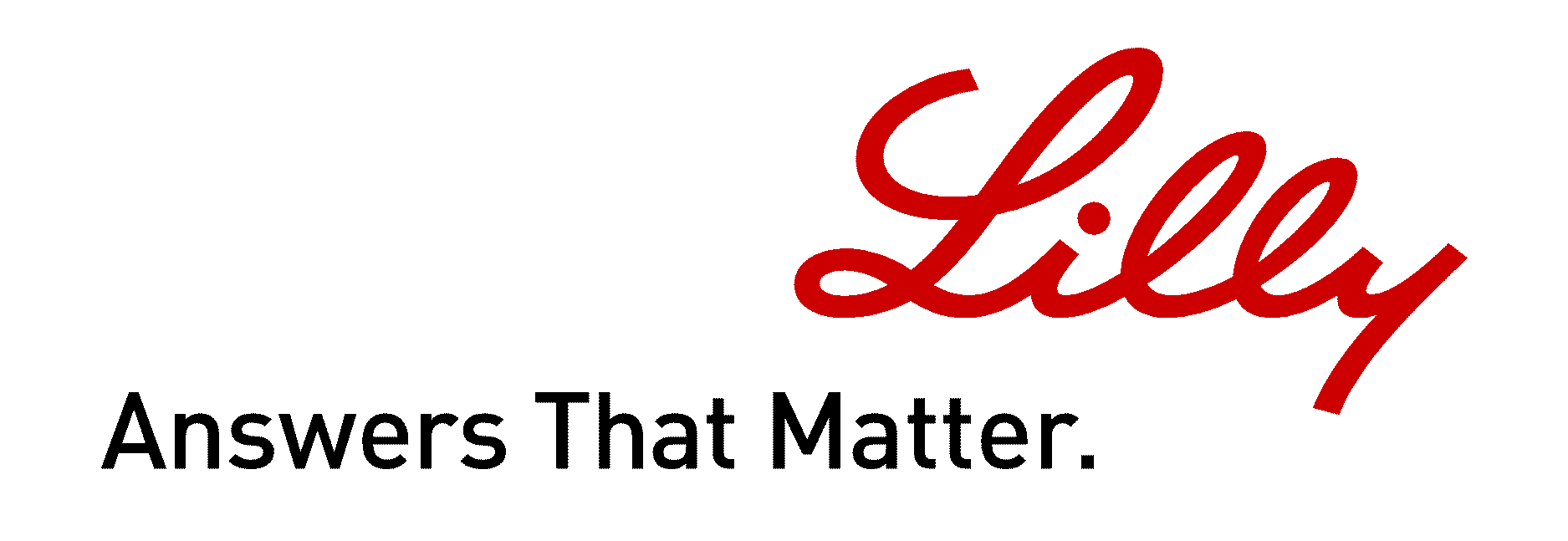 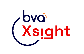 9
Annexes
Professionnels consultés par les patients dans le cadre du suivi de leur LLC
Q3. Quel(s) professionnel(s) de santé consultez-vous actuellement pour le suivi de votre LLC et à quelle fréquence ?
Base : A tous (98)
Consulte le PDS plusieurs fois par an
Consulte le PDS
Autres PDS consultés :
Cardiologue (5)
Dermatologue (4)
IDEL (4)
Ostéopathe (4)
Ophtalmologue (2)
Infectiologue (1)
Pneumologue (1)
Neurologue (1)
Kinésithérapeute (1)
Rhumatologue (1)
Dentiste (1)
Gastroentérologue (1)
Vous ne consultez pas ce professionnel actuellement pour le suivi de votre LLC      
Moins souvent      
1 fois par an           
2 fois par an           
3 fois par an           
4 fois par an           
Tous les 2 mois           
Tous les mois           
Plusieurs fois par mois
Bien que la maladie touche principalement des publics plus âgés ne travaillant plus, une majorité des personnes travaillant encore au moment de la rechute ont du modifier ou arrêter leur activité professionnelle
Q18. Quel impact a eu la rechute de votre LLC sur votre activité professionnelle ?
Base : A tous (98)
ST A du modifier ou arrêter son travail
17%
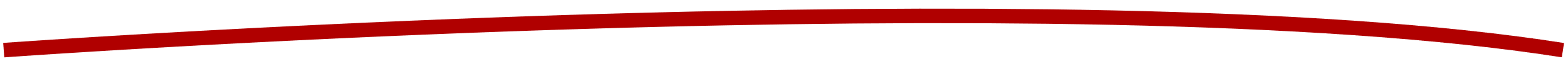 Traitements prescrits avant et après la dernière rechute
Q28. Le traitement prescrit après la rechute de votre maladie correspondait à un traitement ? Base : A ceux qui connaissent ou ont déjà pris leur second traitement et plus (95) | Total supérieur à 100% car plusieurs réponses possibles
Q25. Quel traitement preniez-vous avant l’annonce de la rechute de votre LLC ?
Base : A tous (98) | Total supérieur à 100% car plusieurs réponses possibles
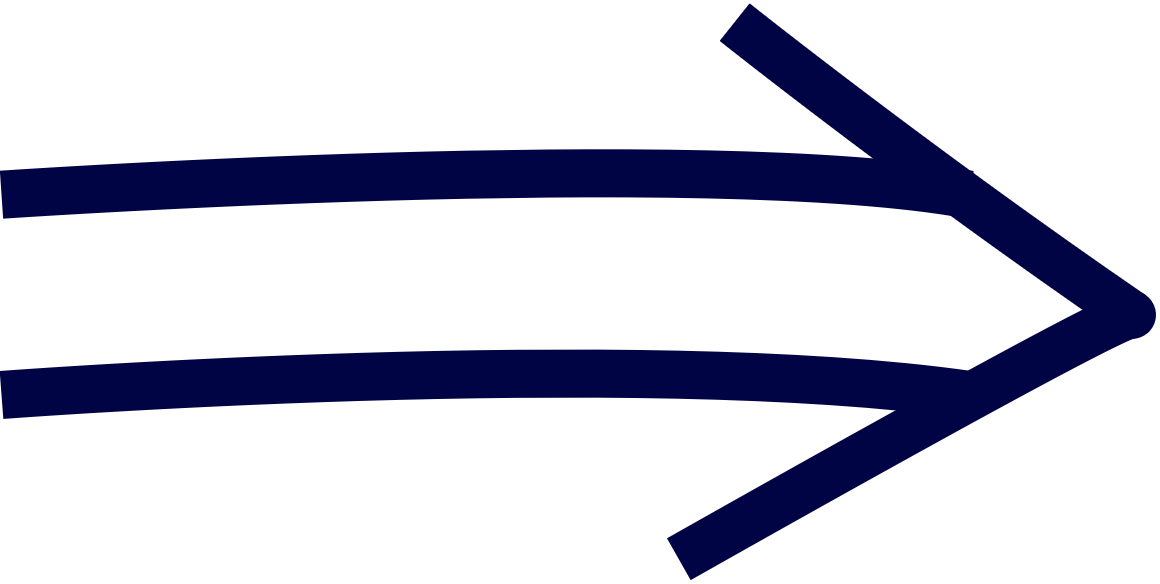 Avant la dernière rechute
Traitement actuel ou à venir
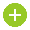 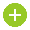 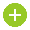 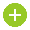 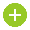 Différence statistiquement significative et positive entre les traitements avant et après la dernière rechute
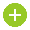 Mise en regard du changement de traitement sur la satisfaction du traitement et l’impact sur l’organisation quotidienne
Traitement antérieur à la rechute
Traitement de la rechute
(Q37) Satisfaction du traitement %Très satisfait
(Q33) Impact du traitement sur l’organisation ST Oui
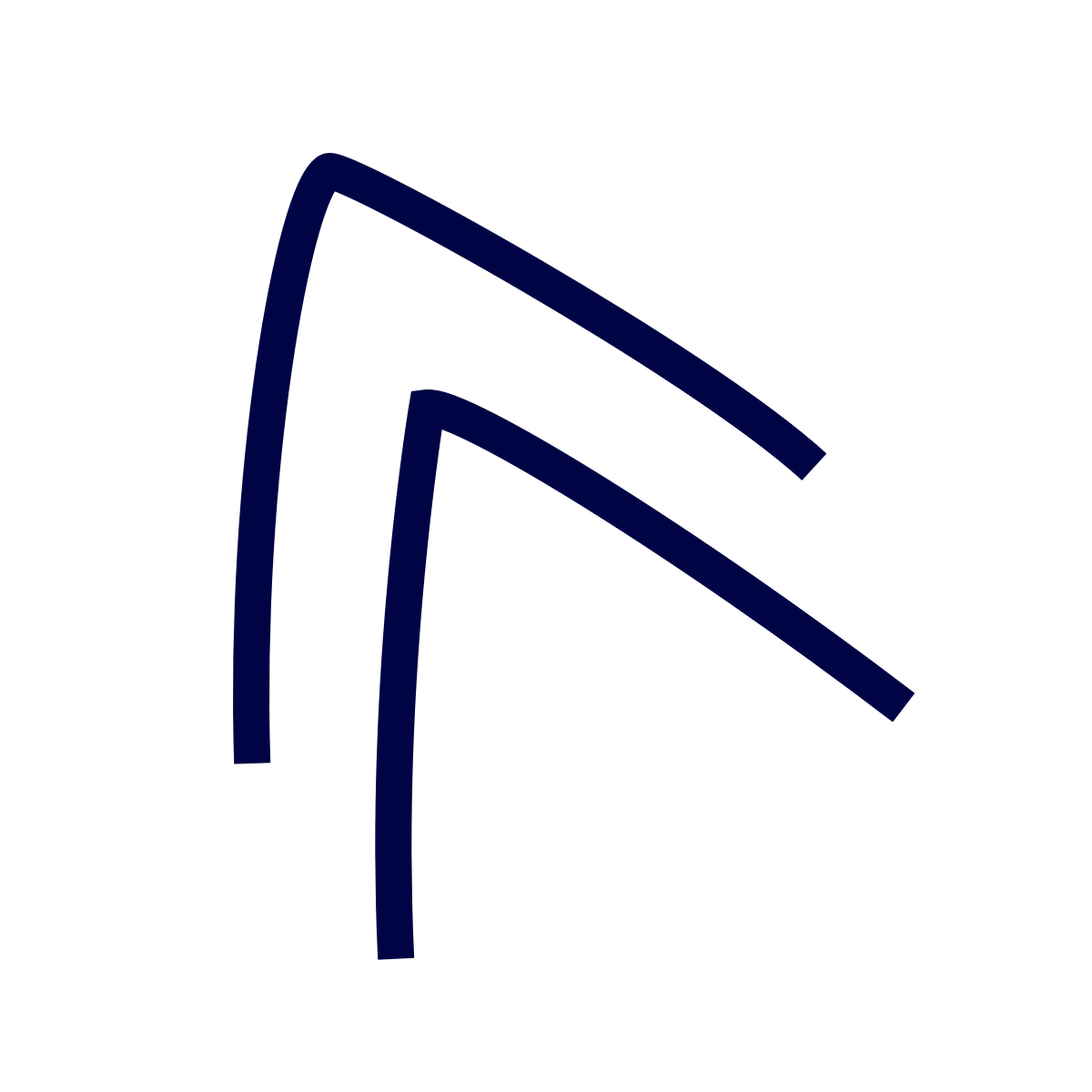 n= 28
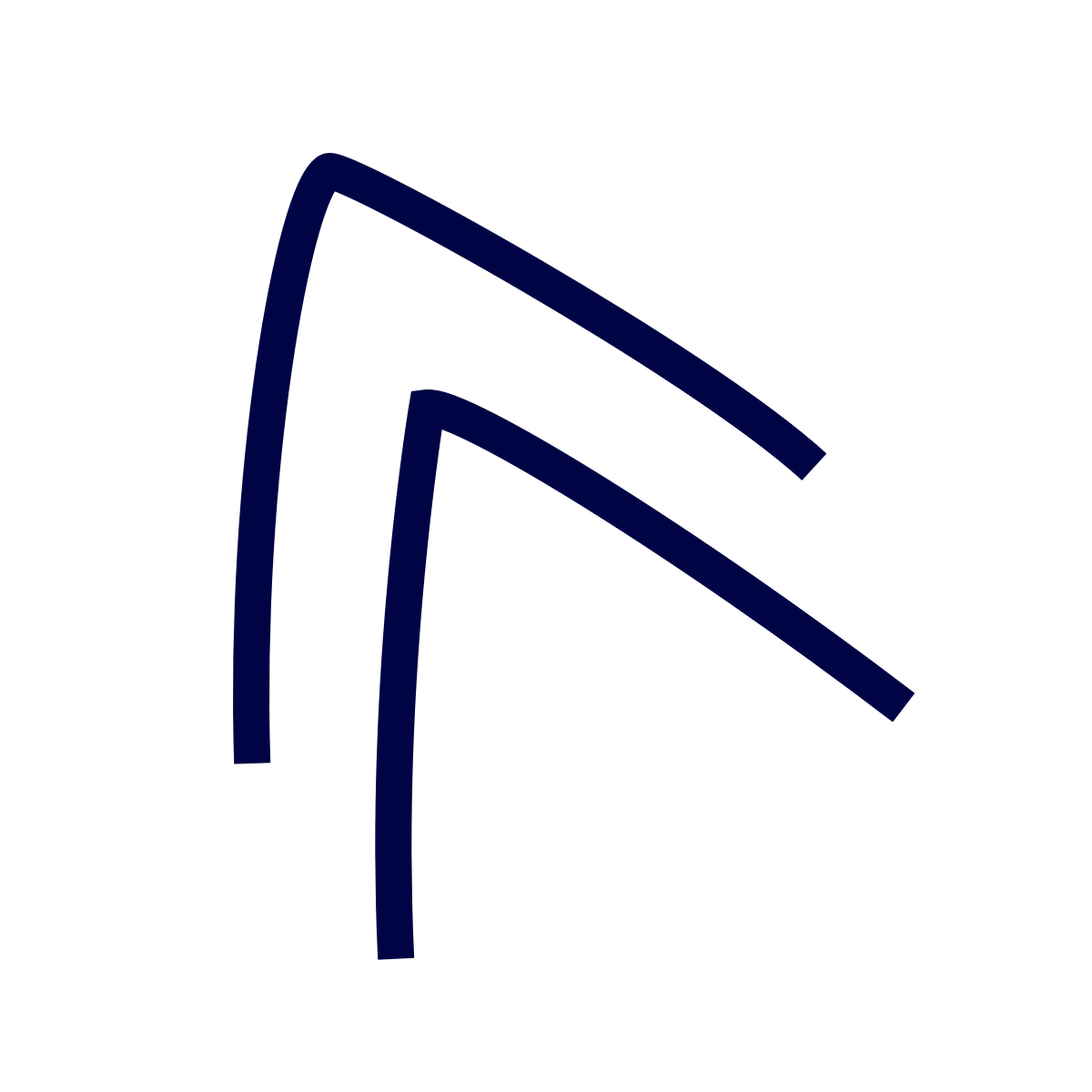 n= 26
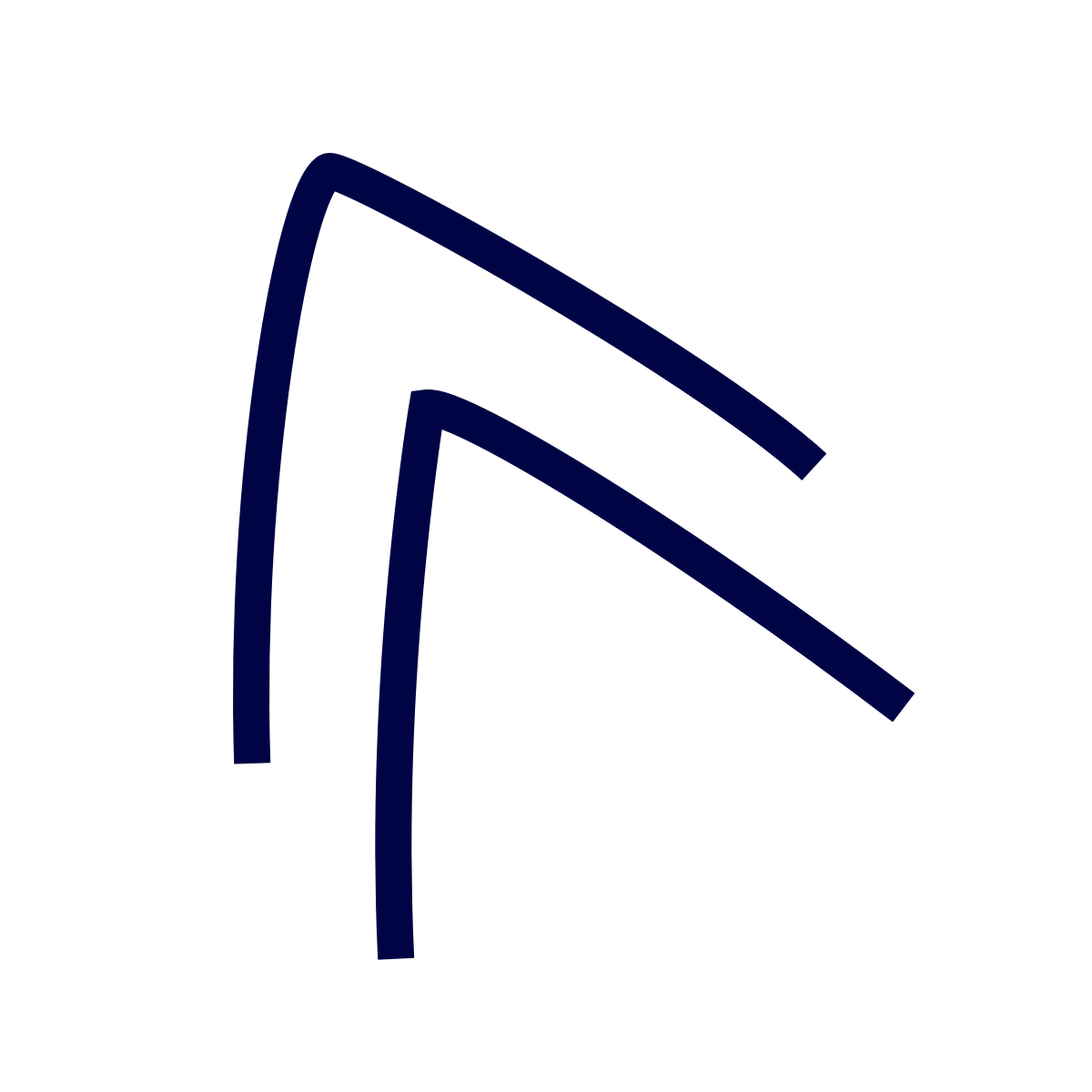 100%
n= 14
100%
100%
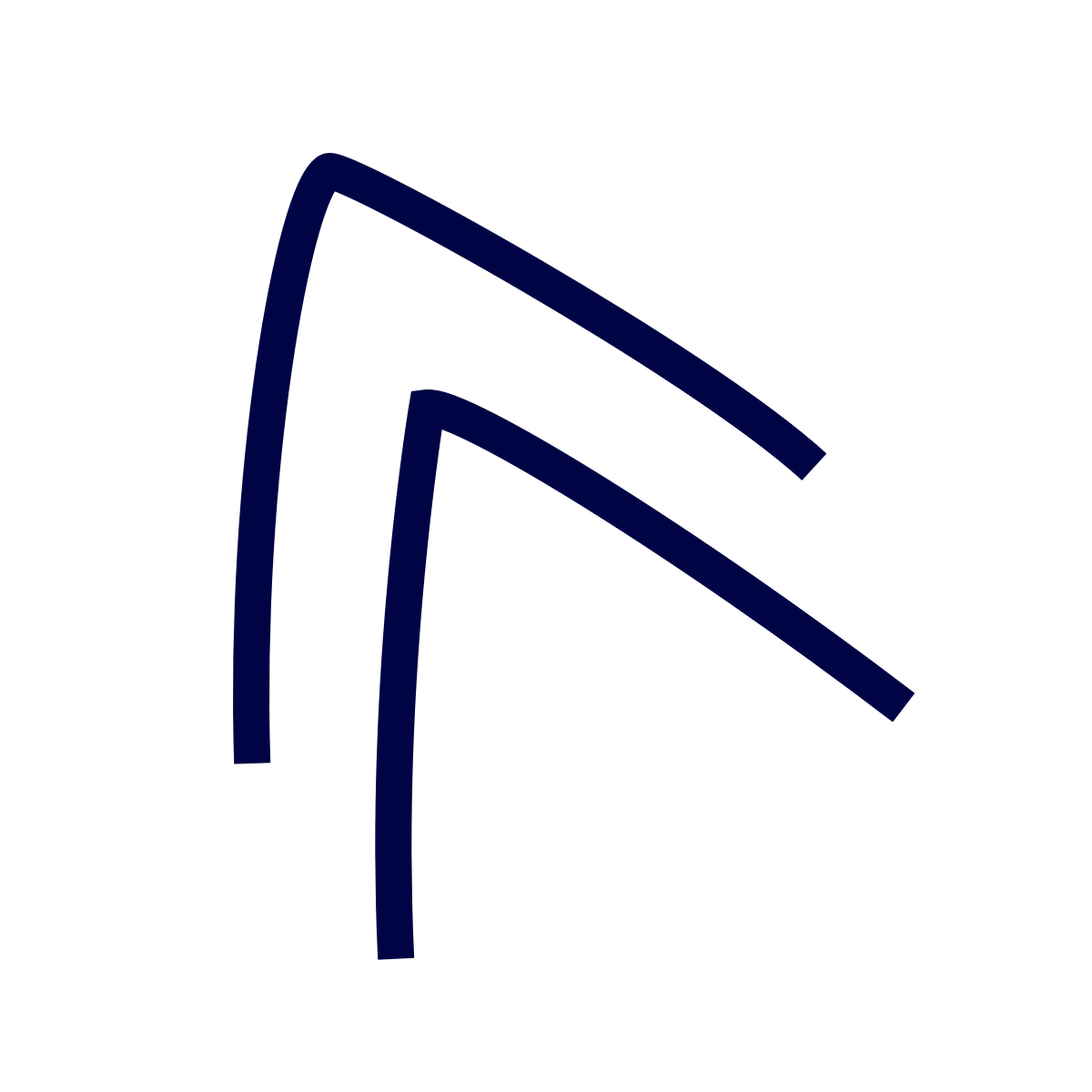 n= 13
100%
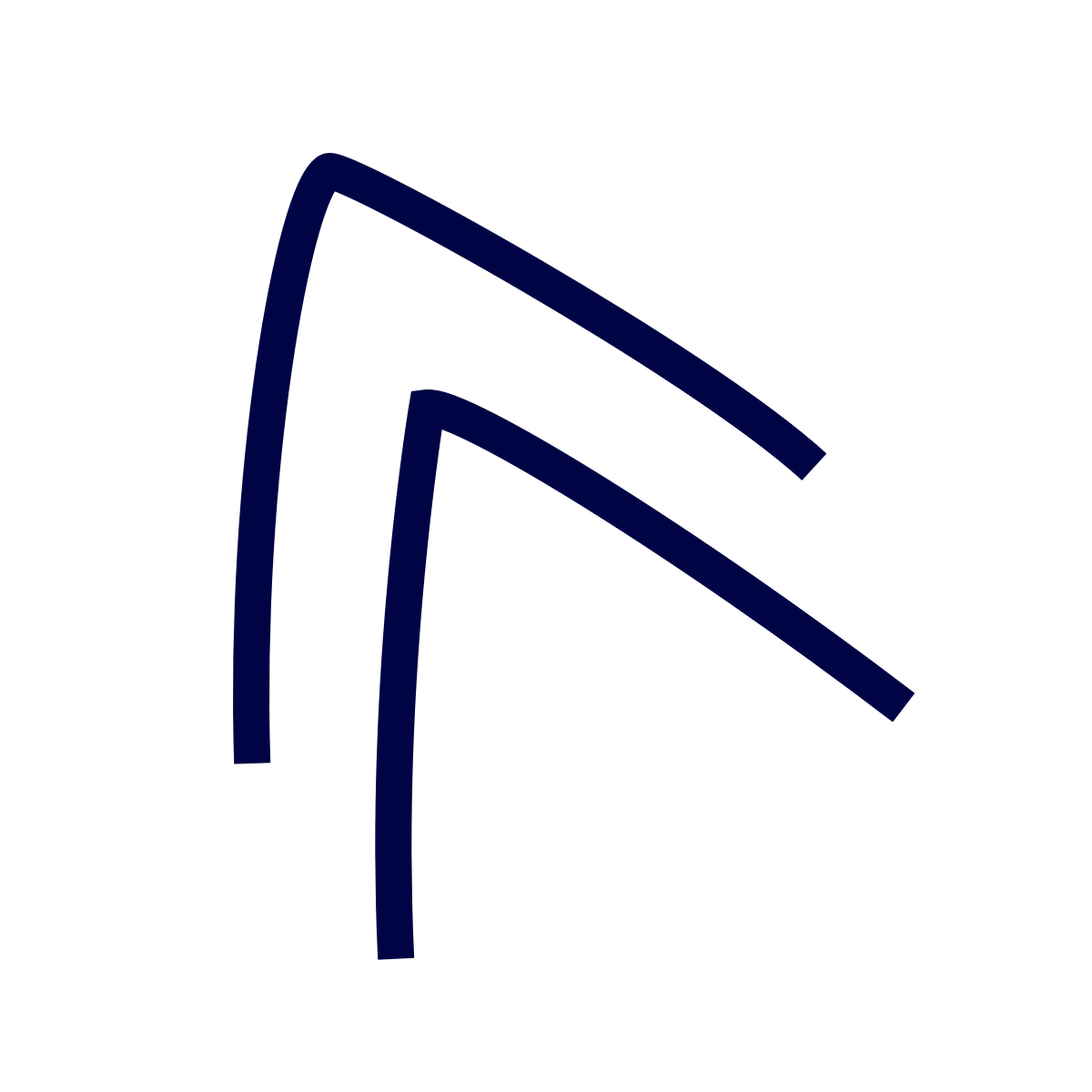 n= 33
100%
Bases très faibles, résultats à prendre avec précaution
Mise en regard du changement de traitement sur la satisfaction du traitement et l’impact sur l’organisation quotidienne
Traitement antérieur à la rechute
Traitement de la rechute
(Q37) Satisfaction du traitement %Très satisfait
(Q33) Impact du traitement sur l’organisation ST Oui
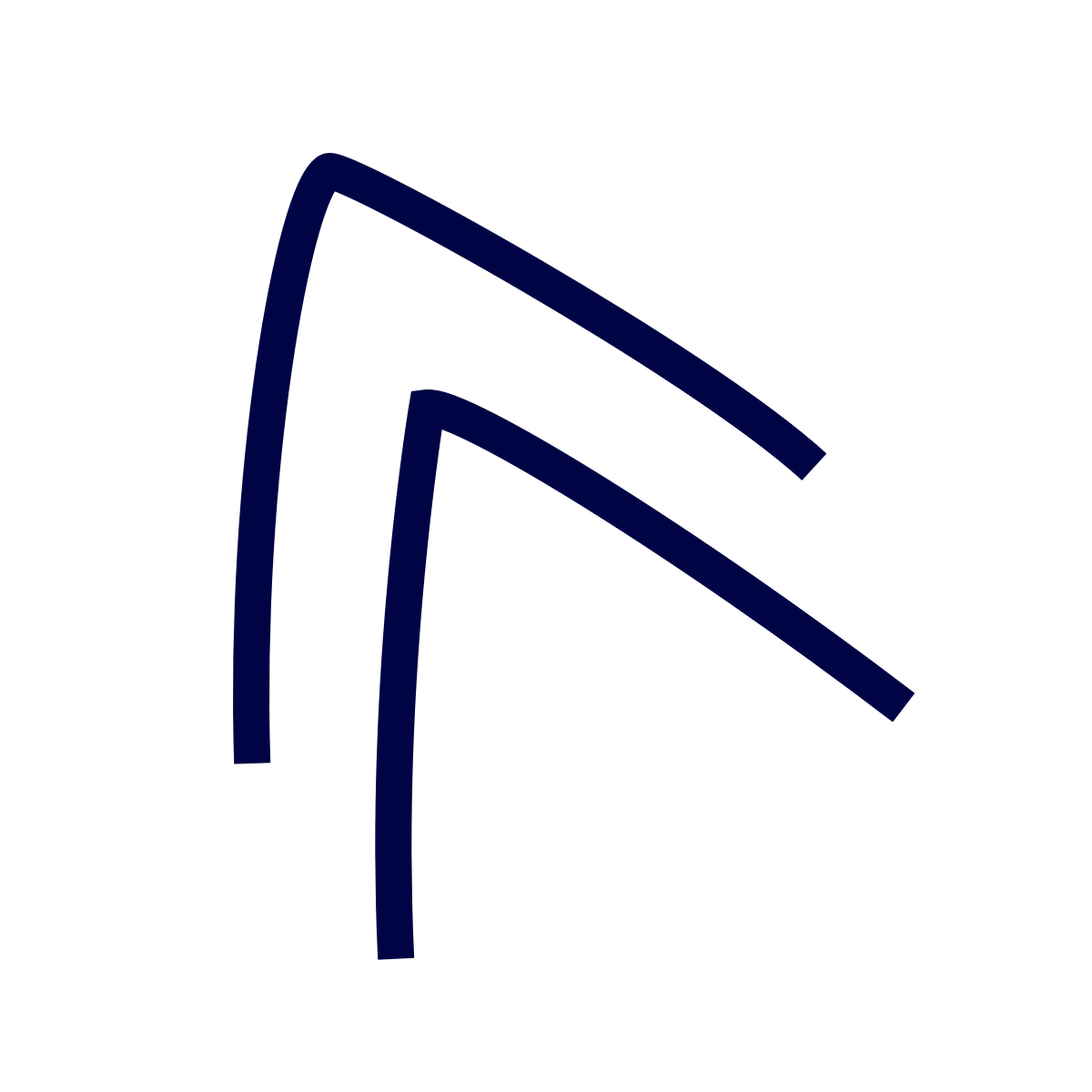 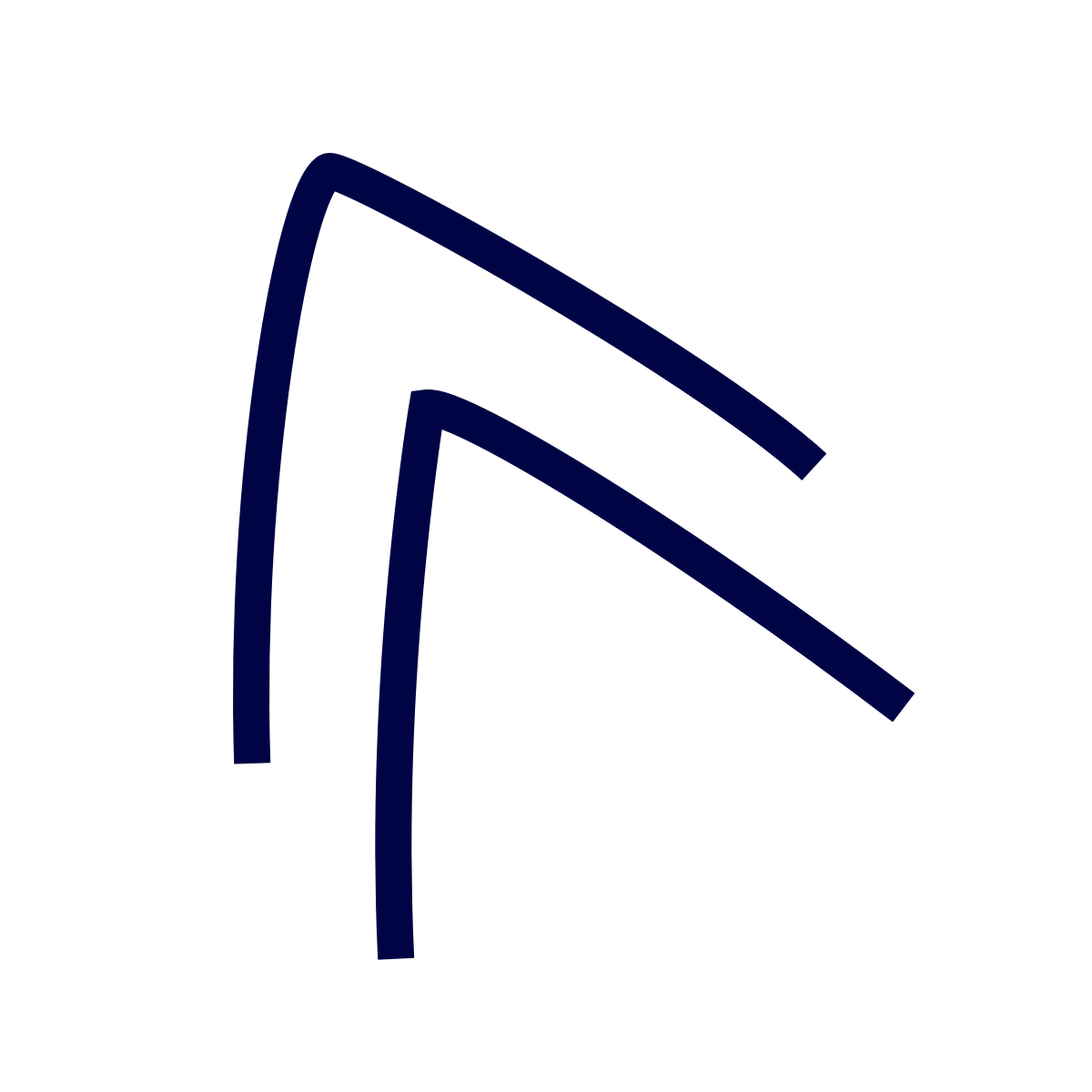 n= 41
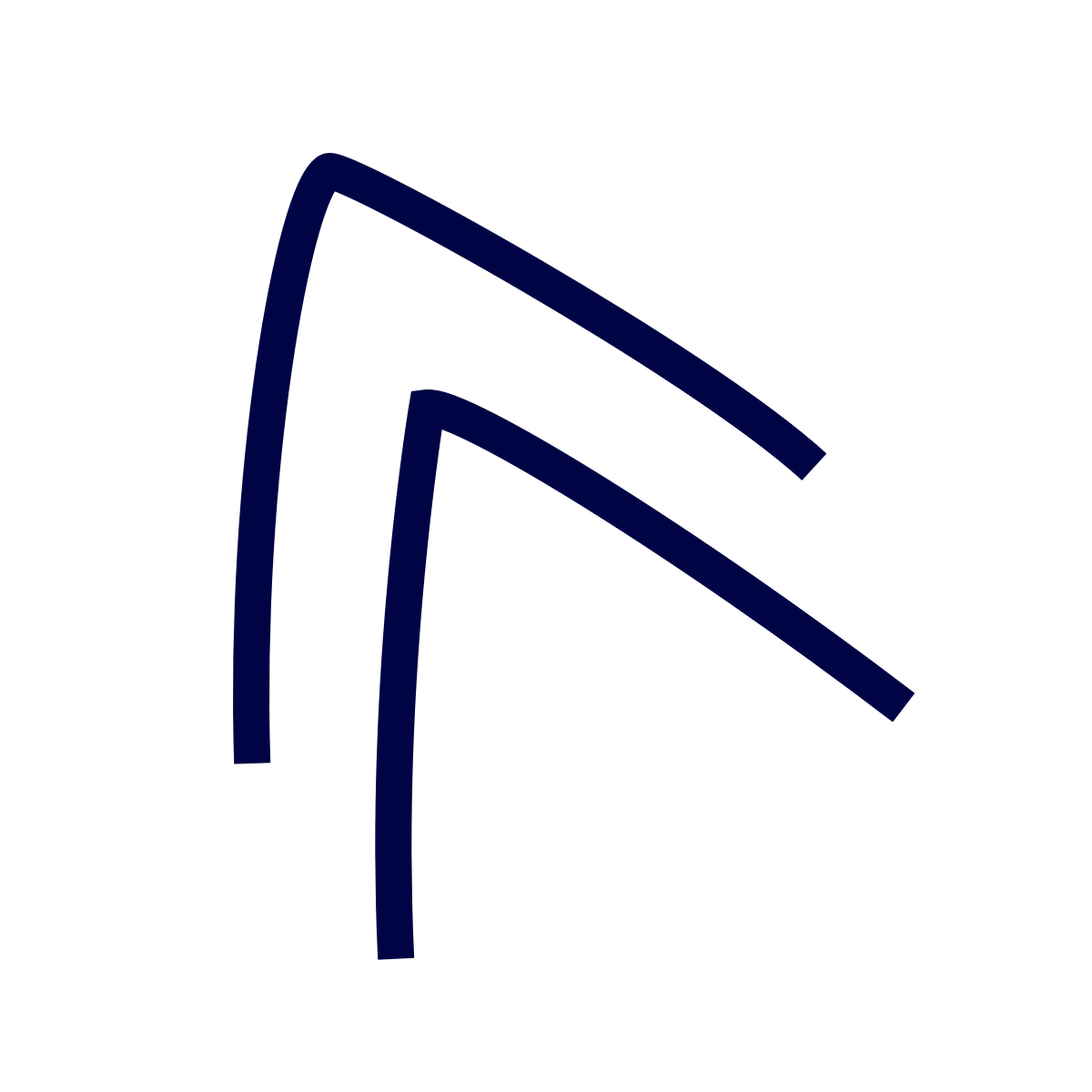 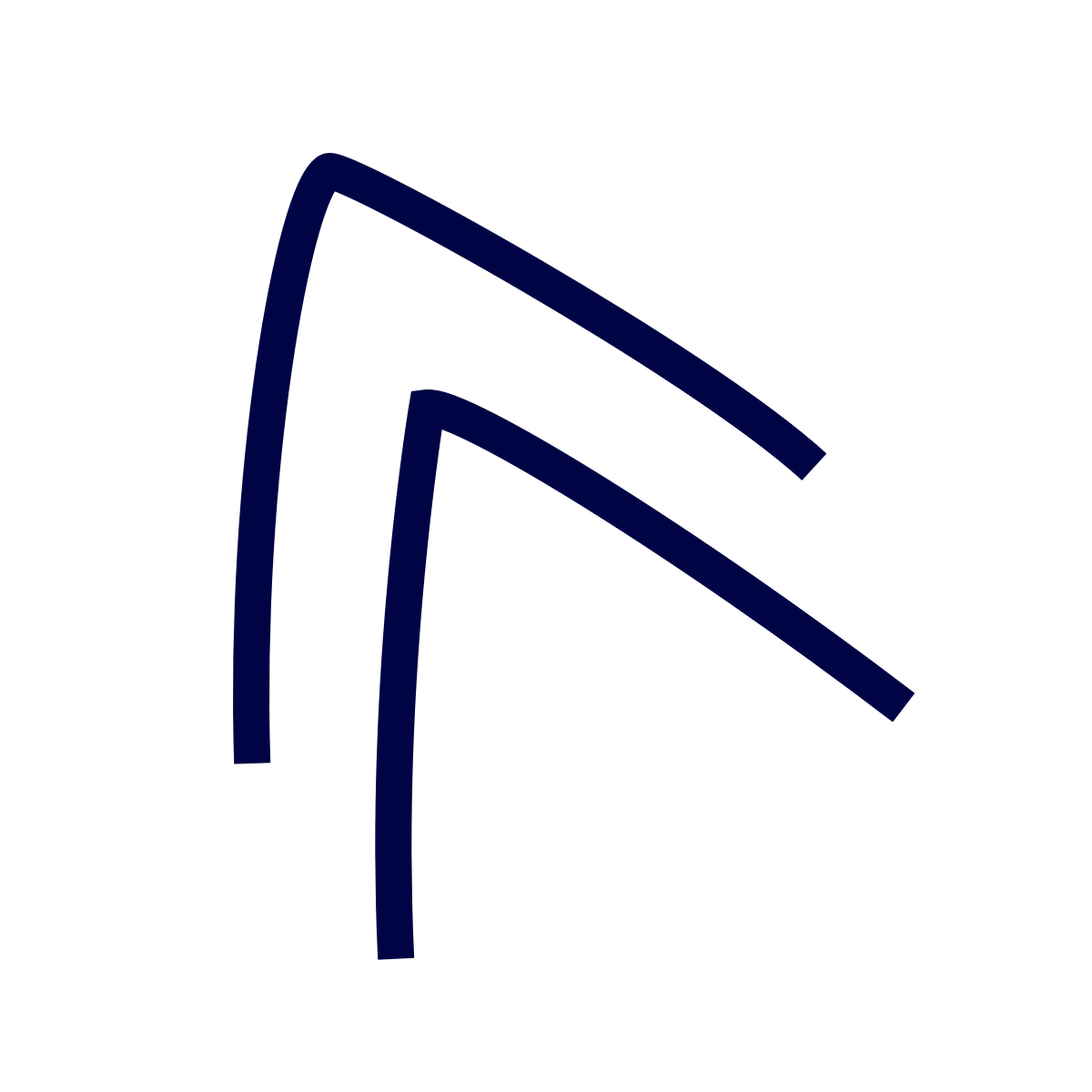 n= 37
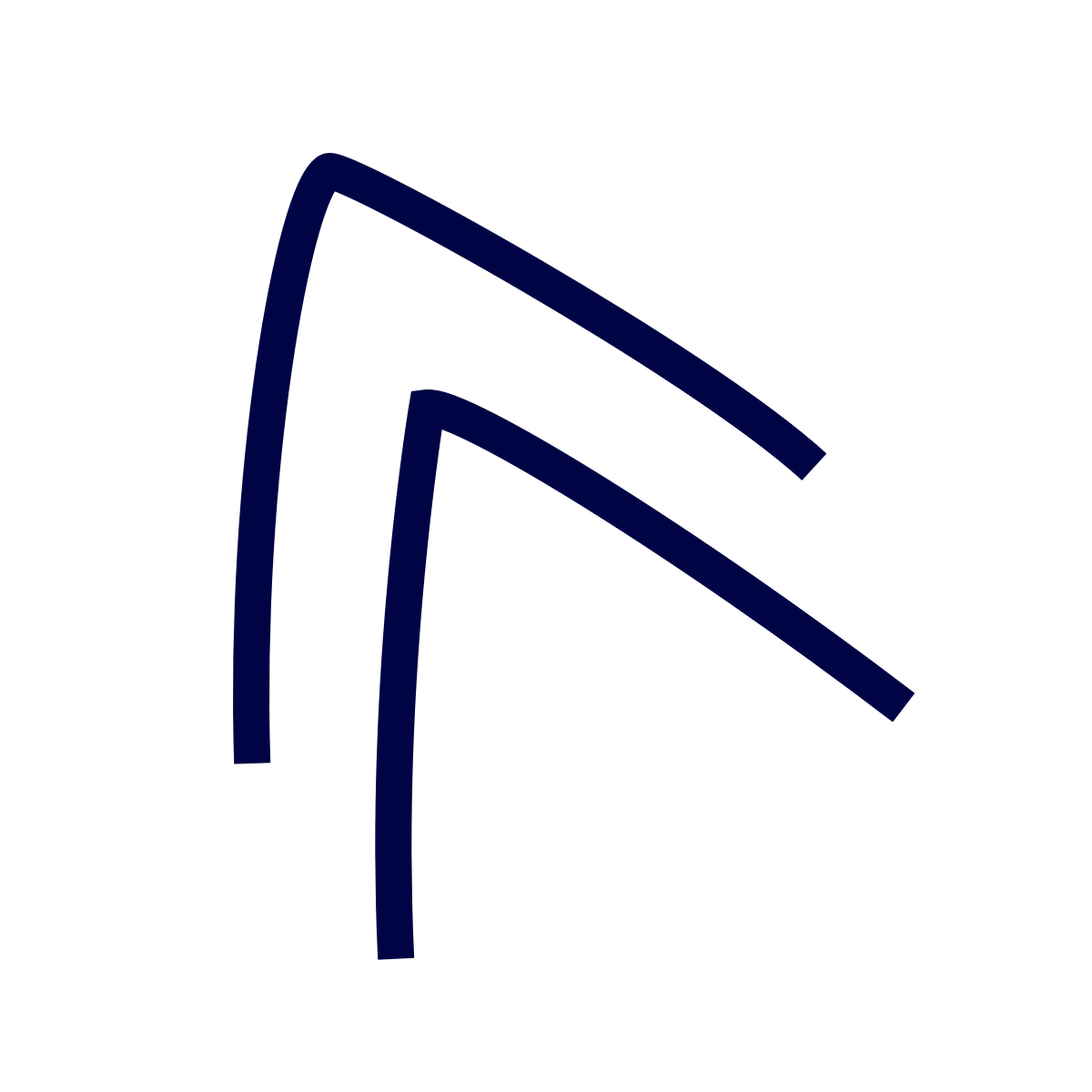 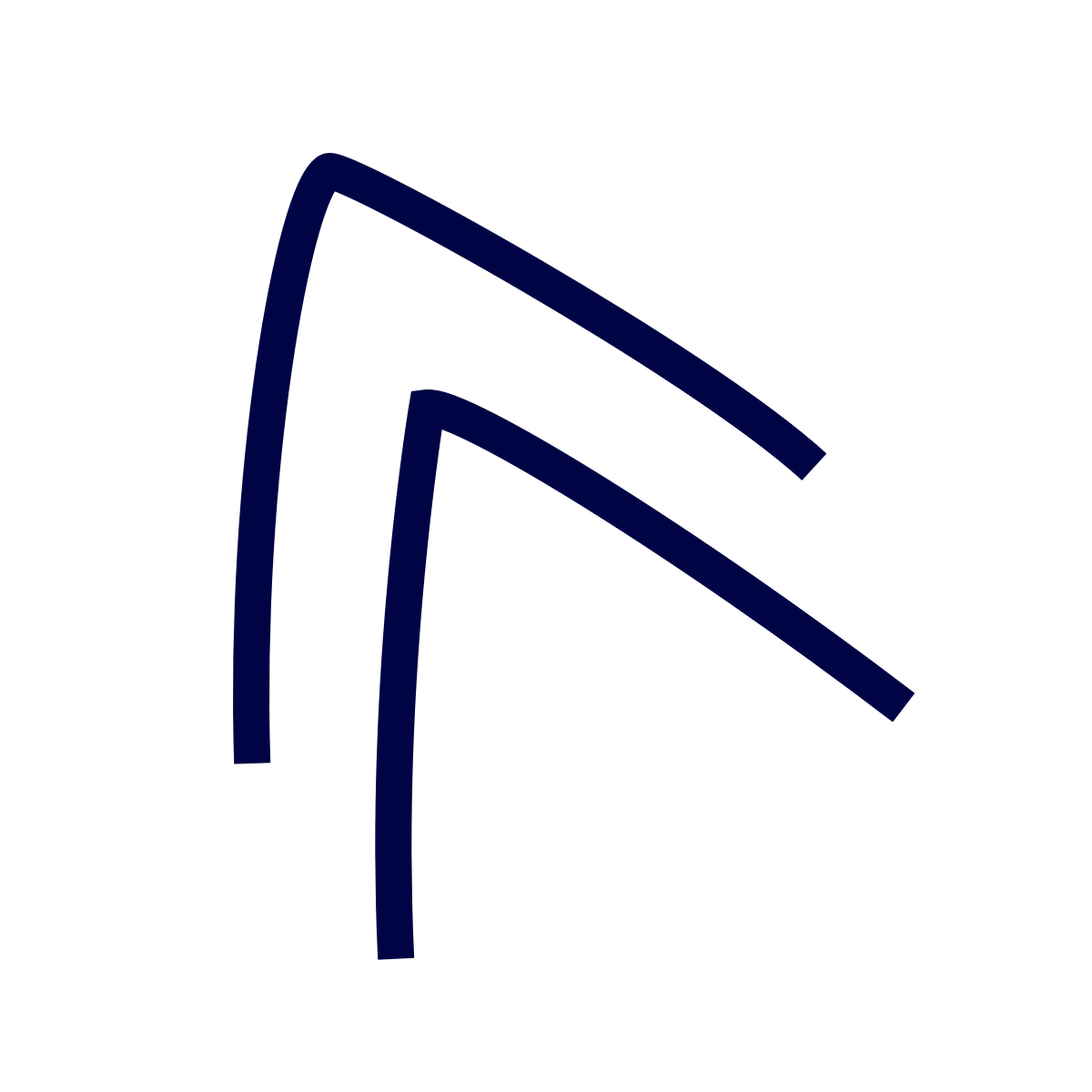 n= 21
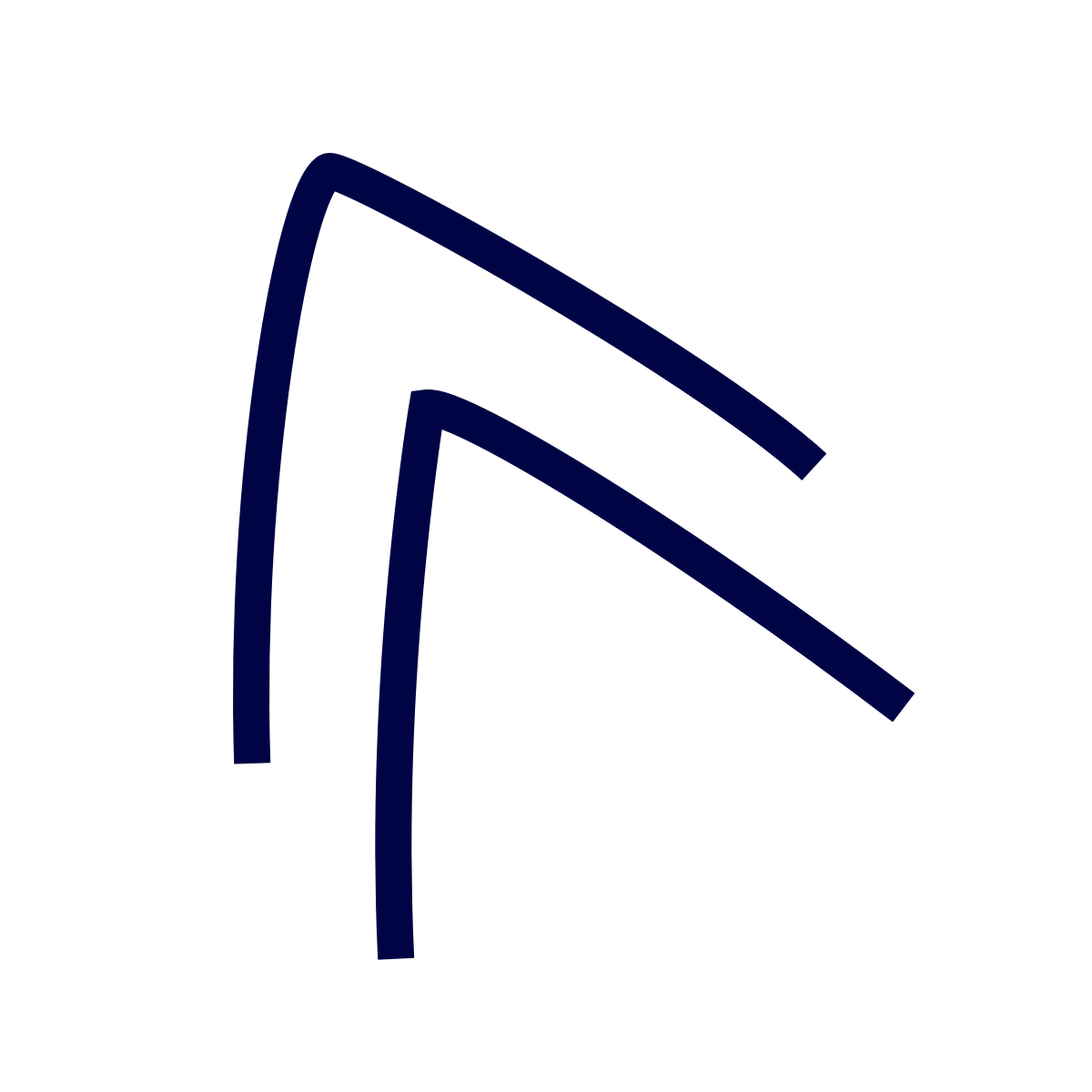 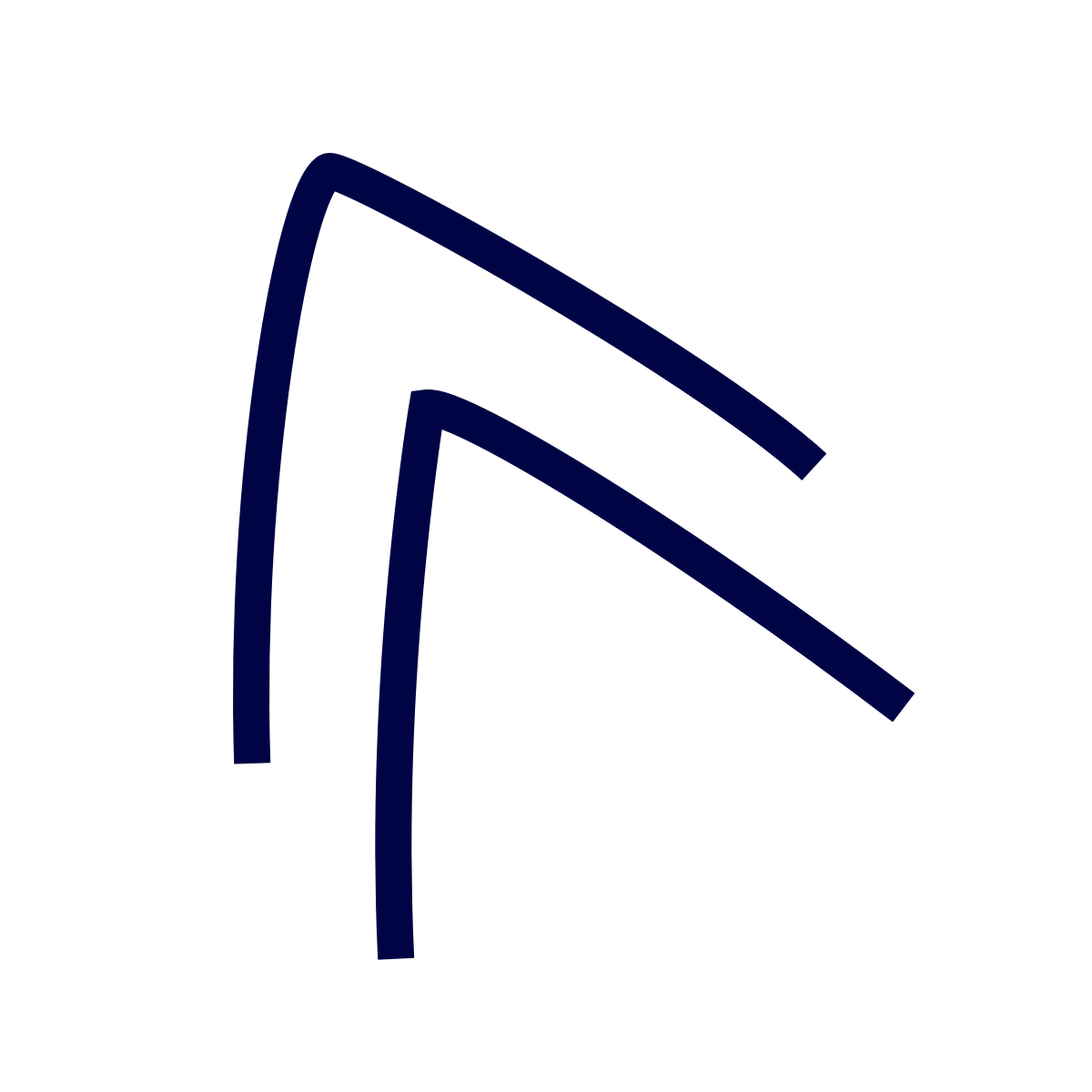 n= 5
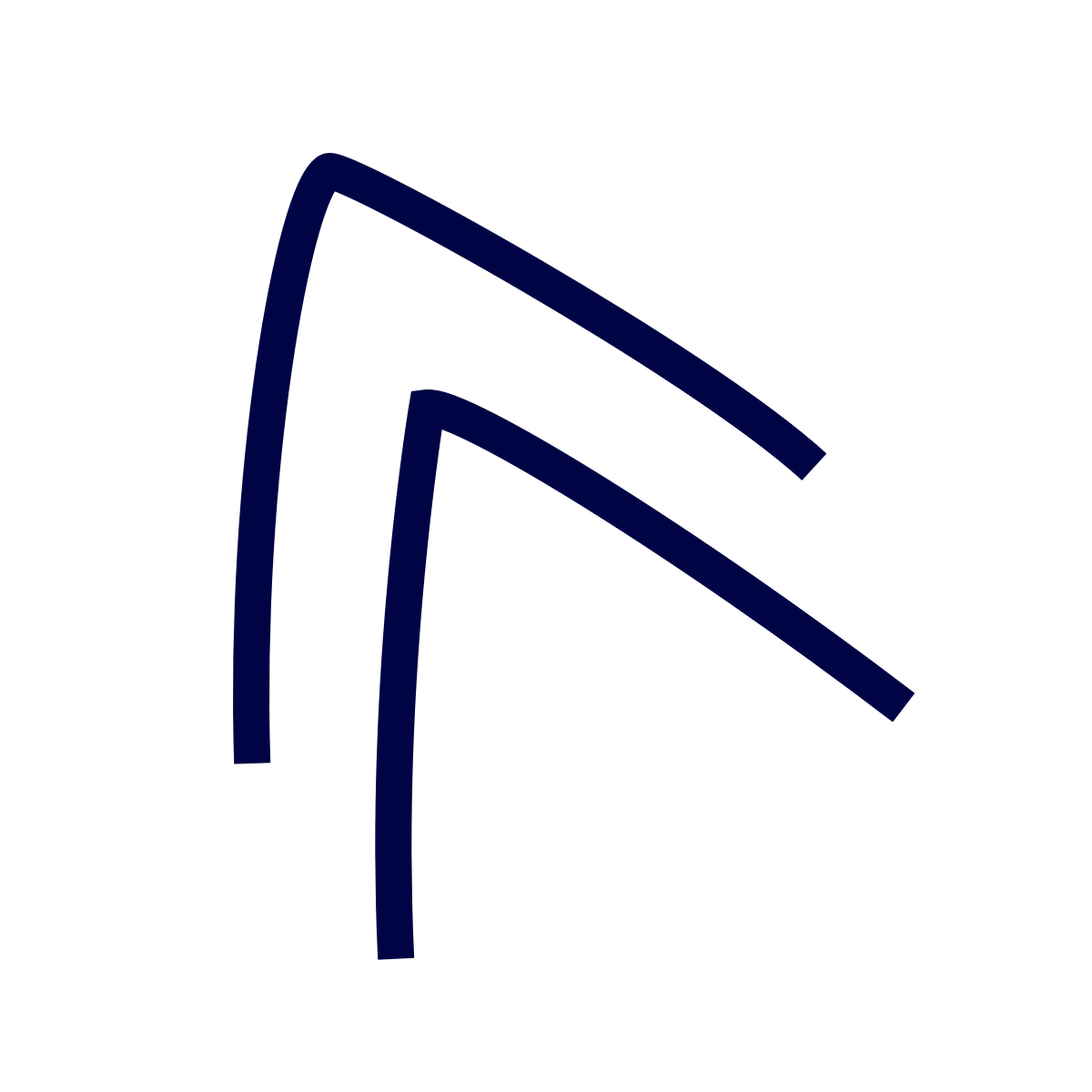 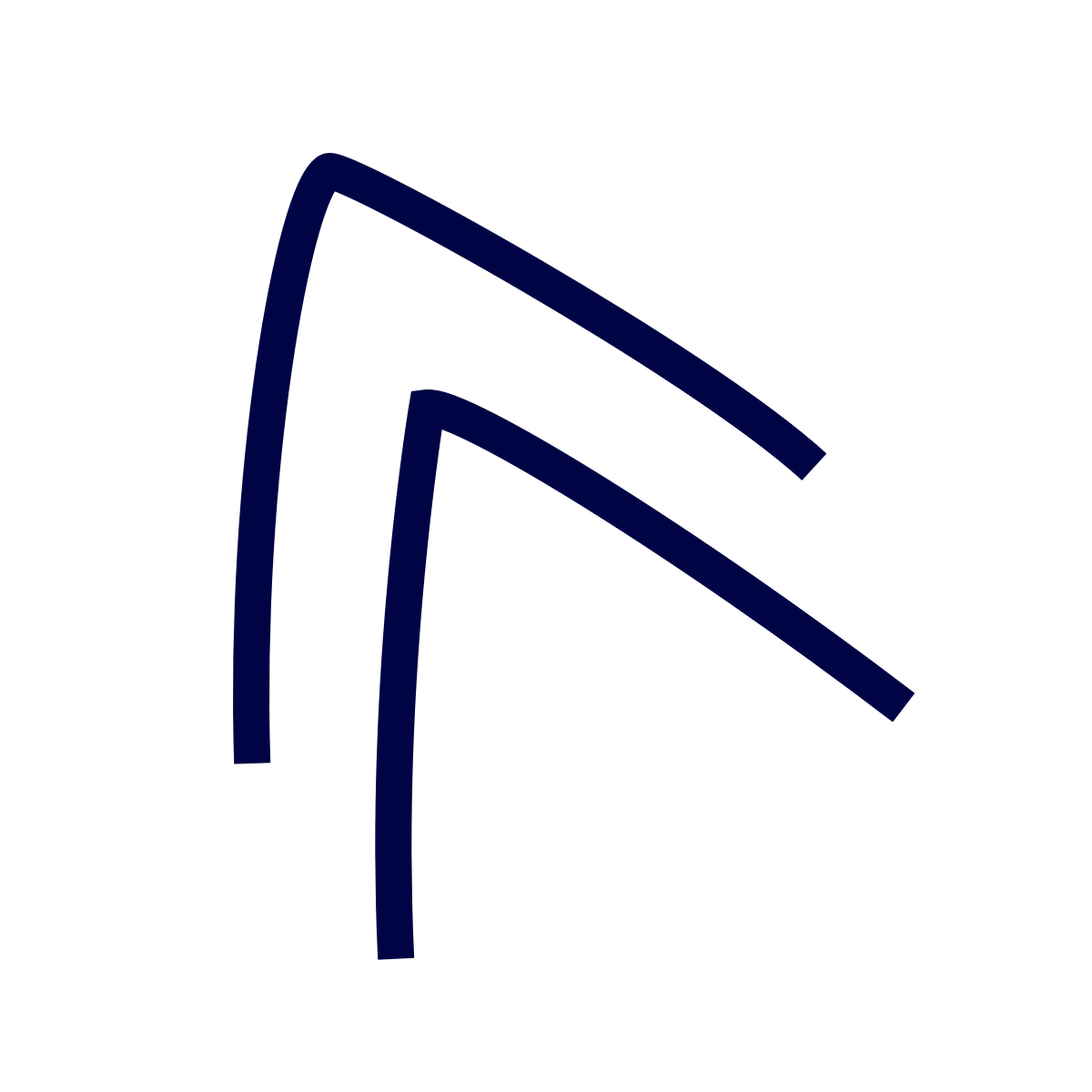 n= 14
Bases faibles, résultats à prendre avec précaution